Prénom
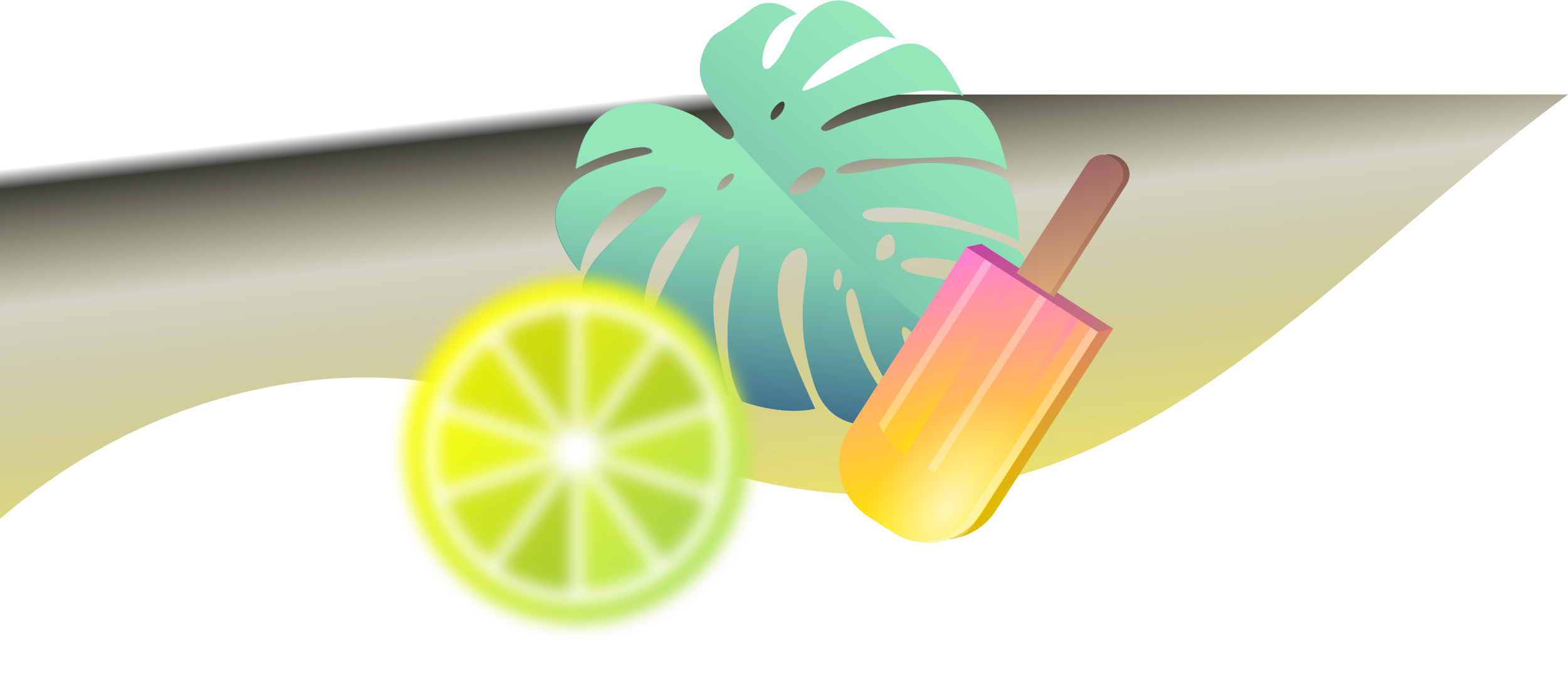 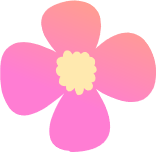 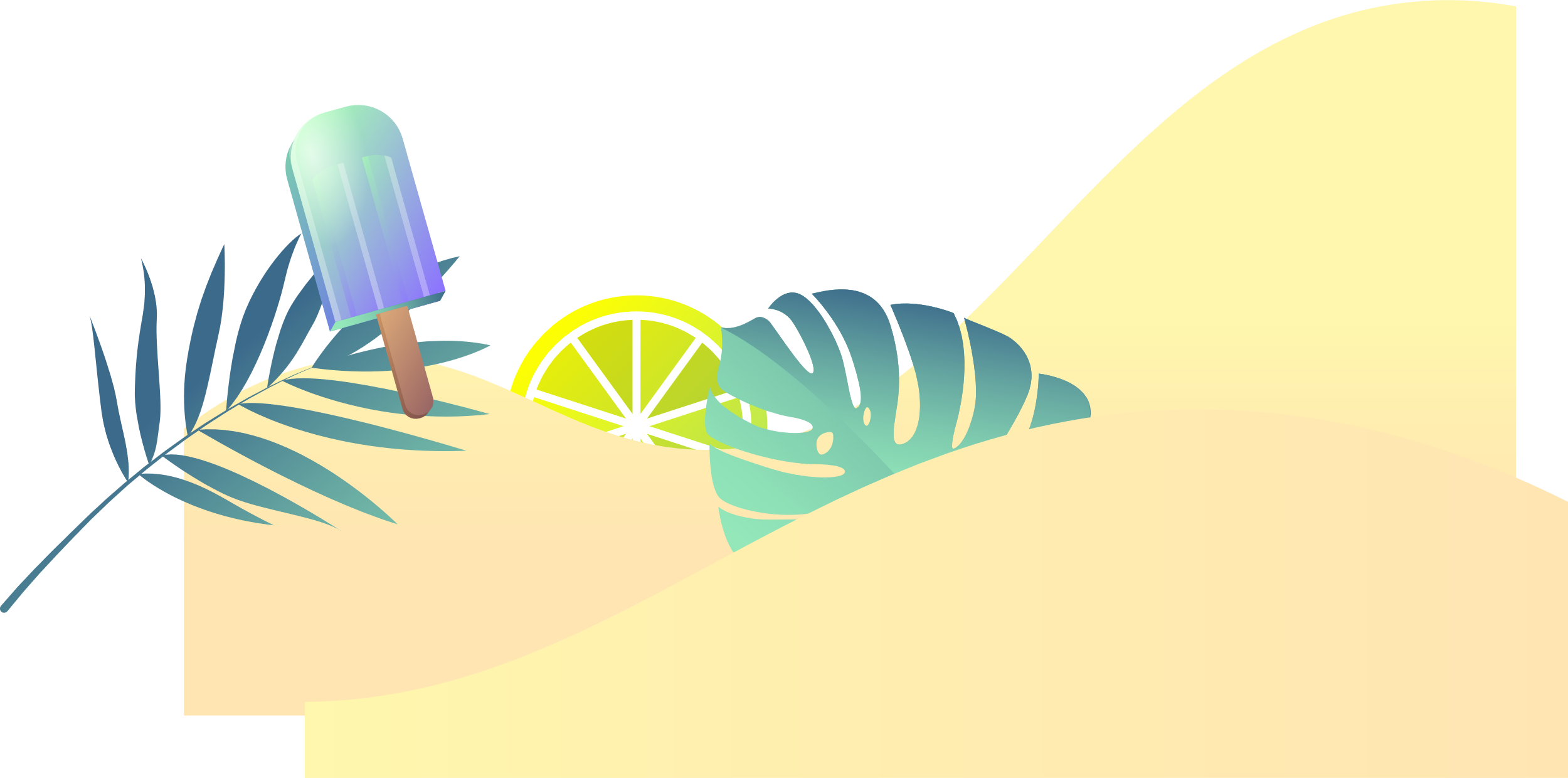 p
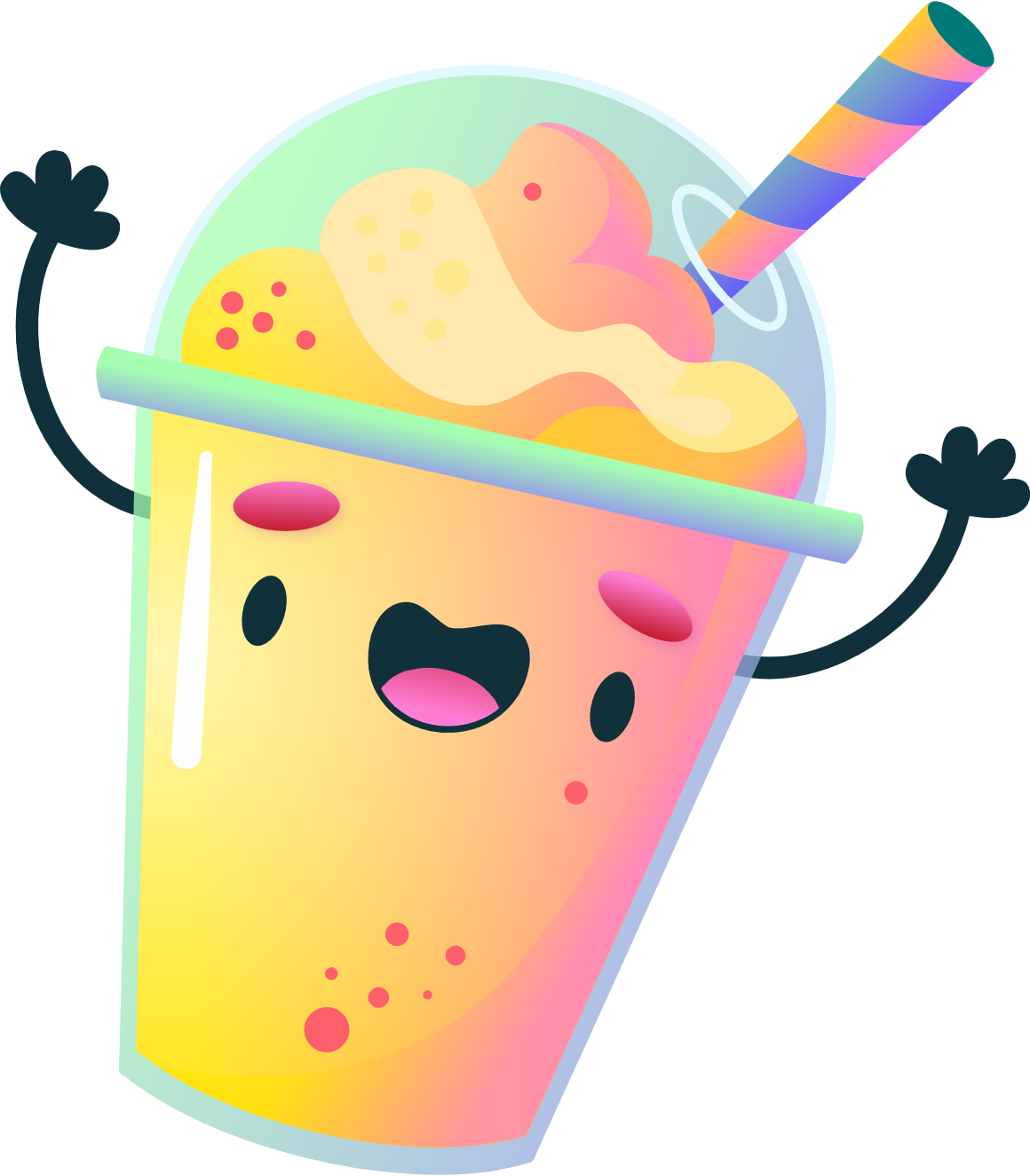 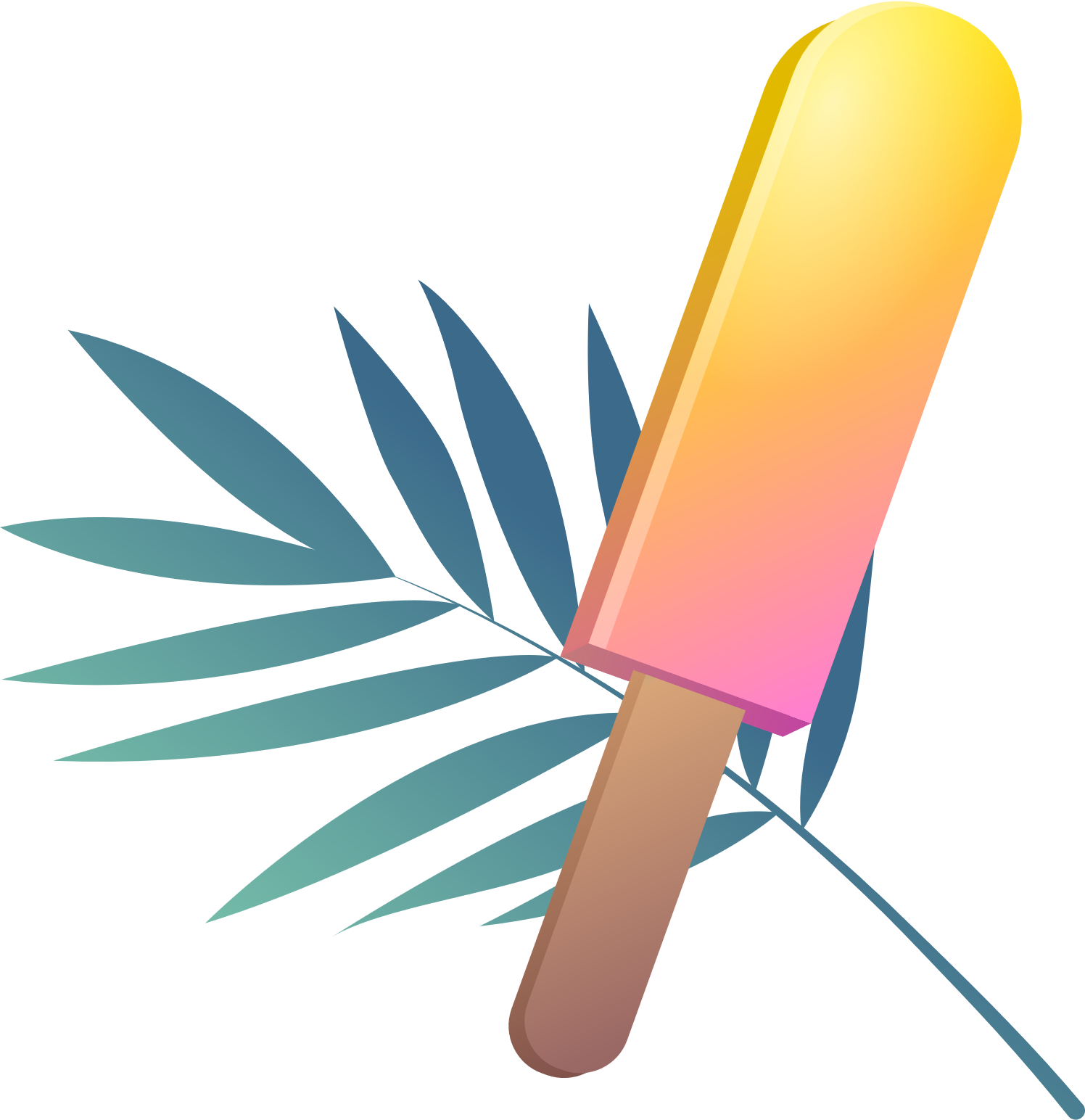 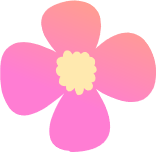 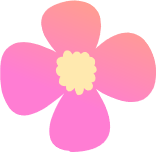 Prénom
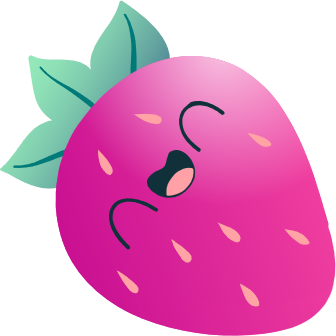 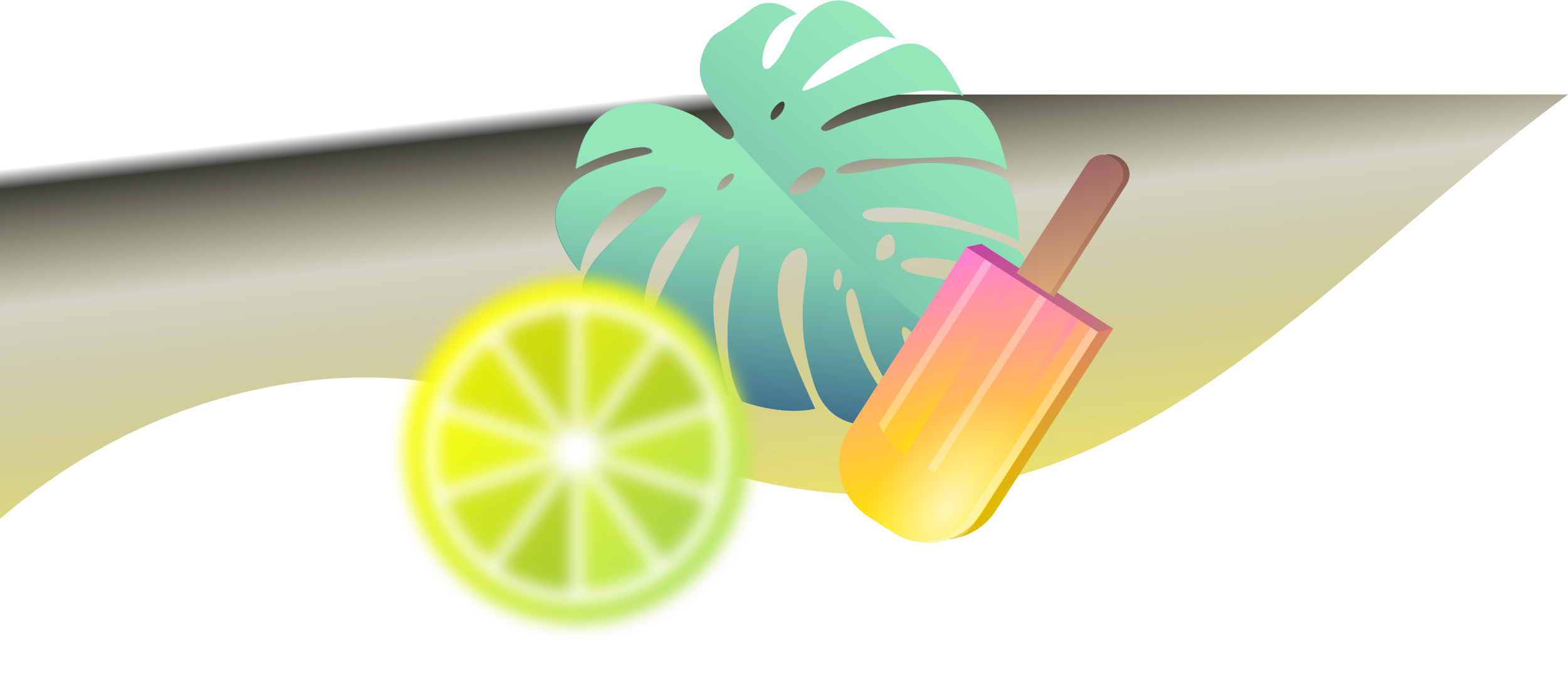 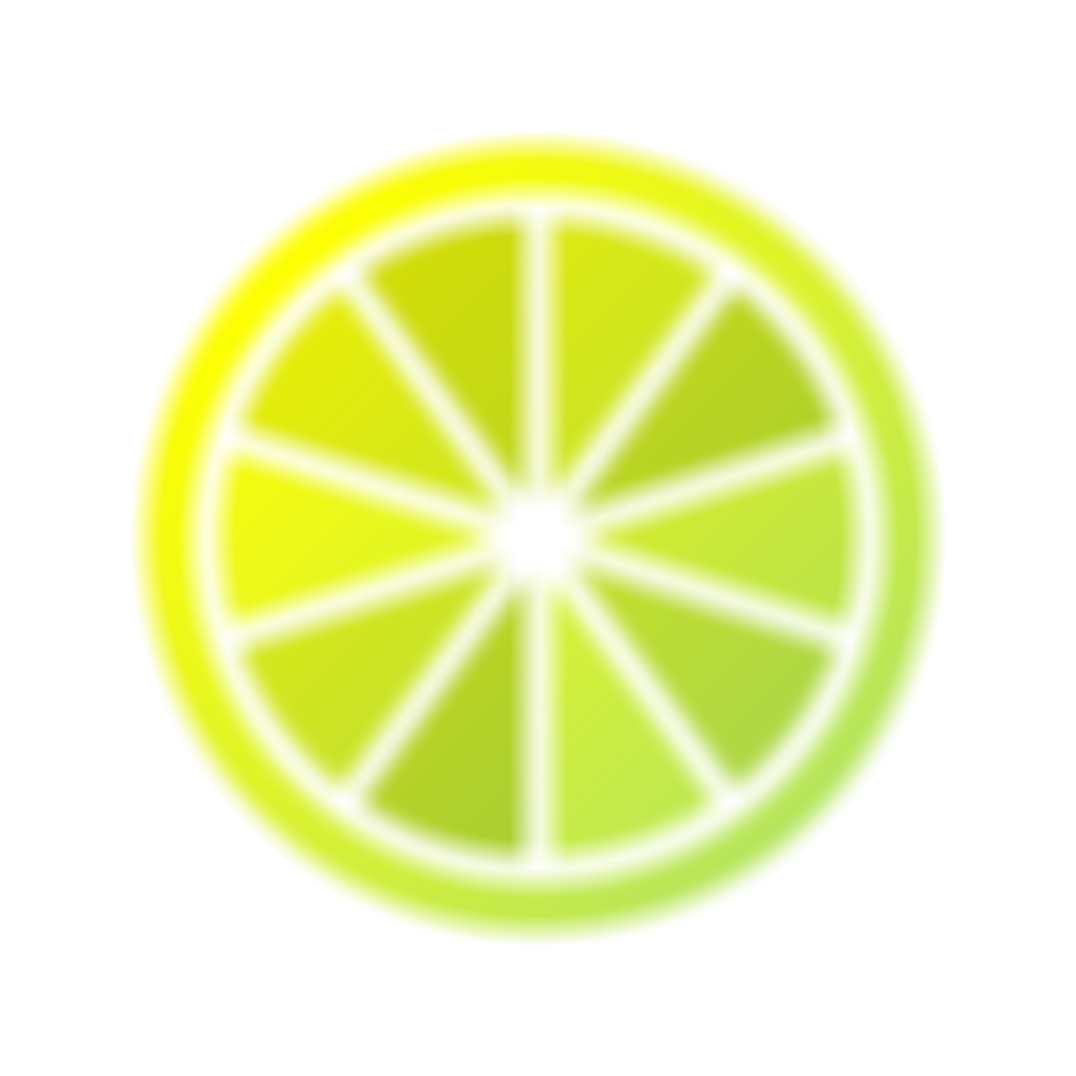 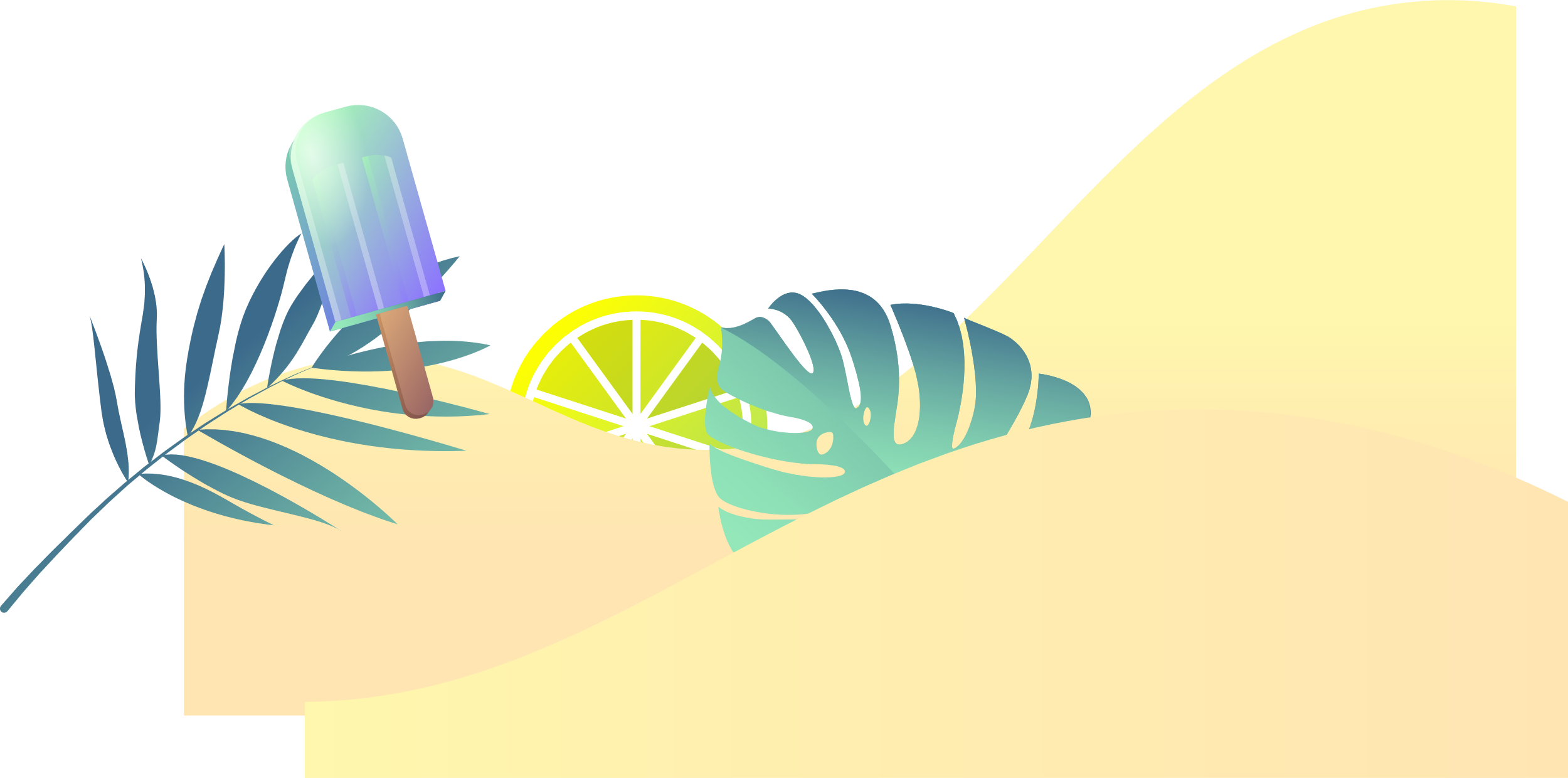 p
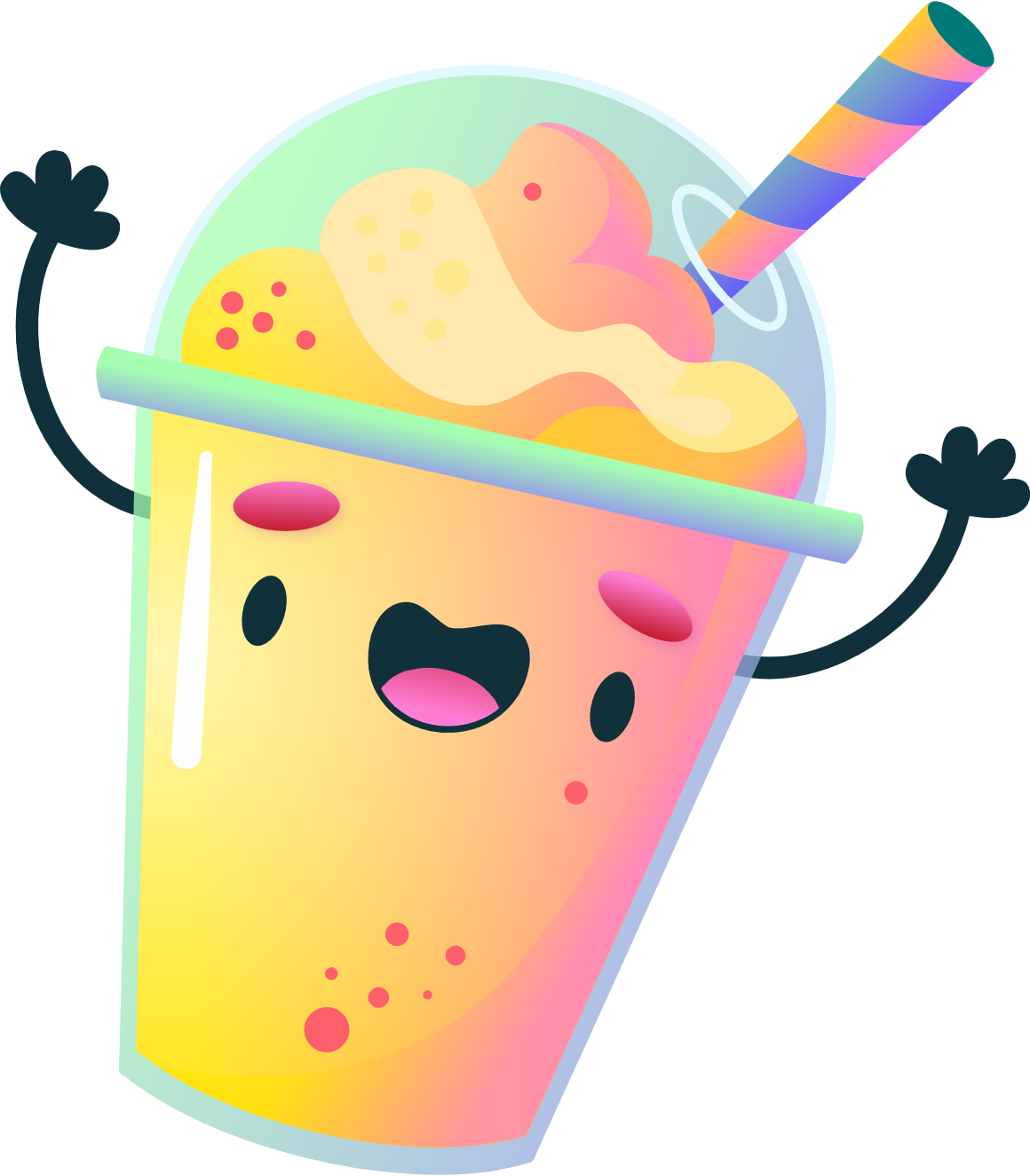 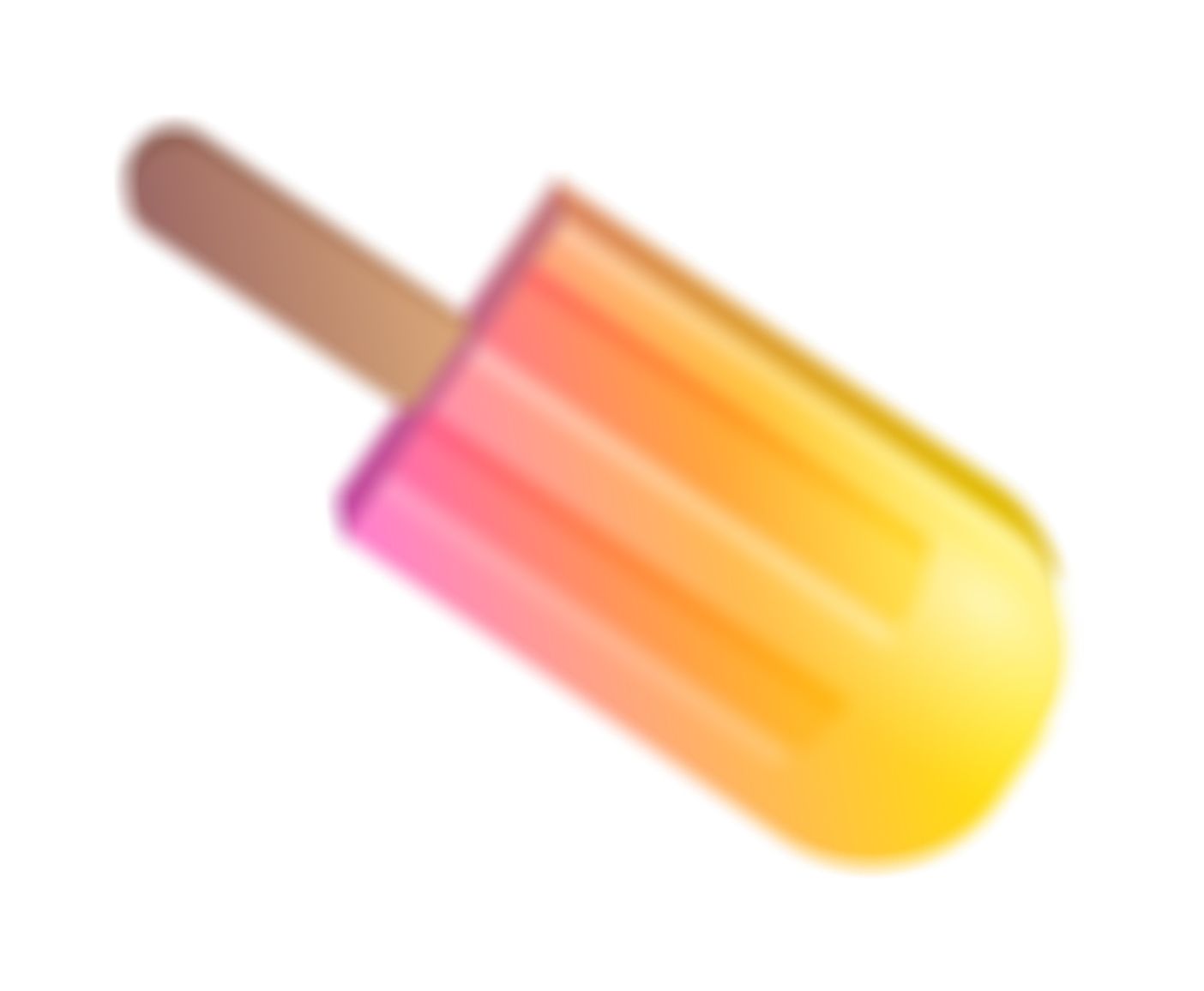 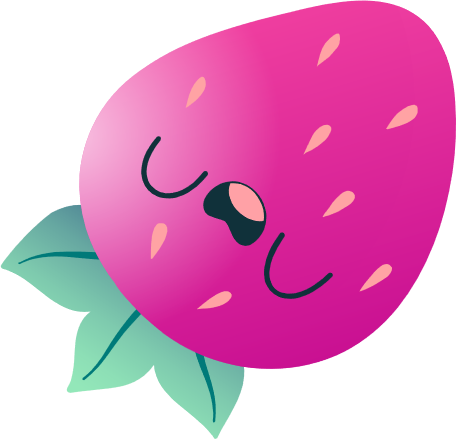 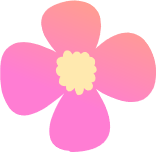 Prénom
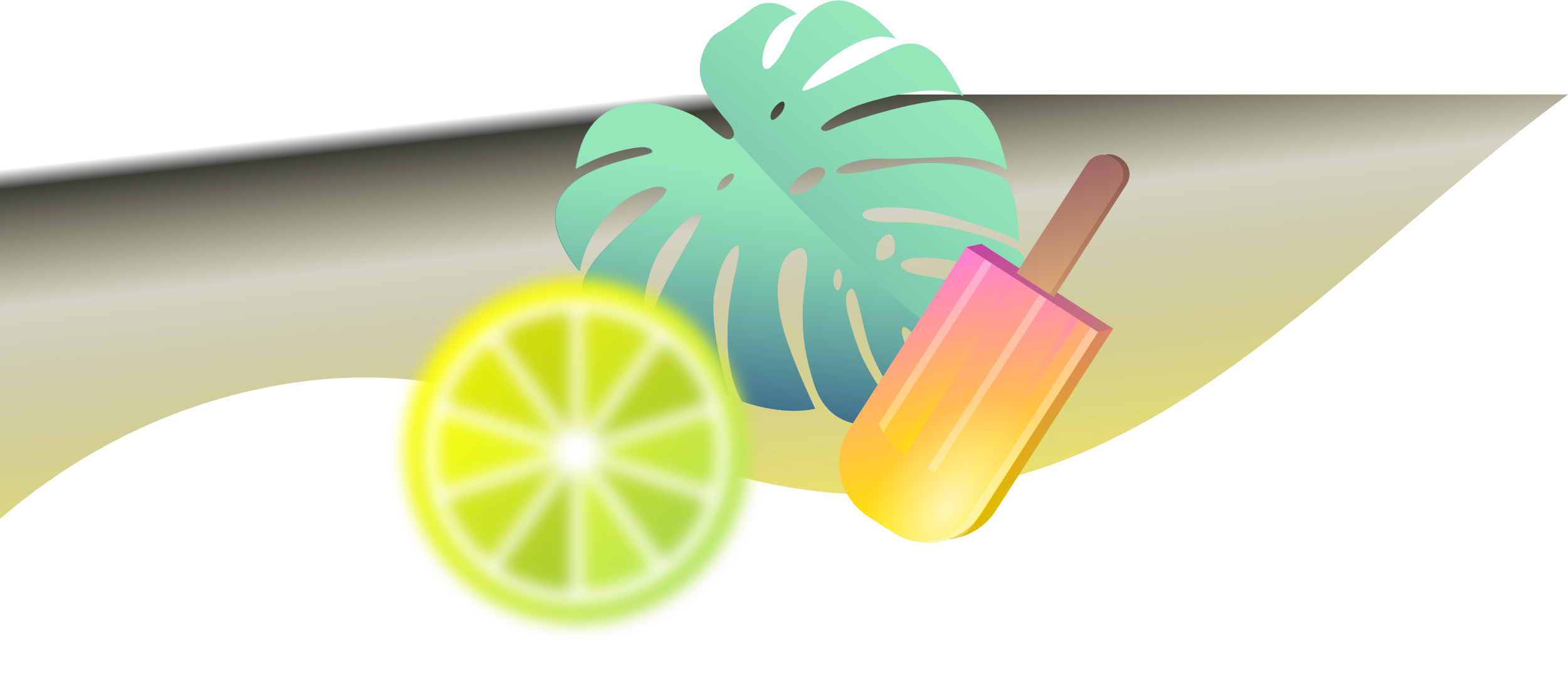 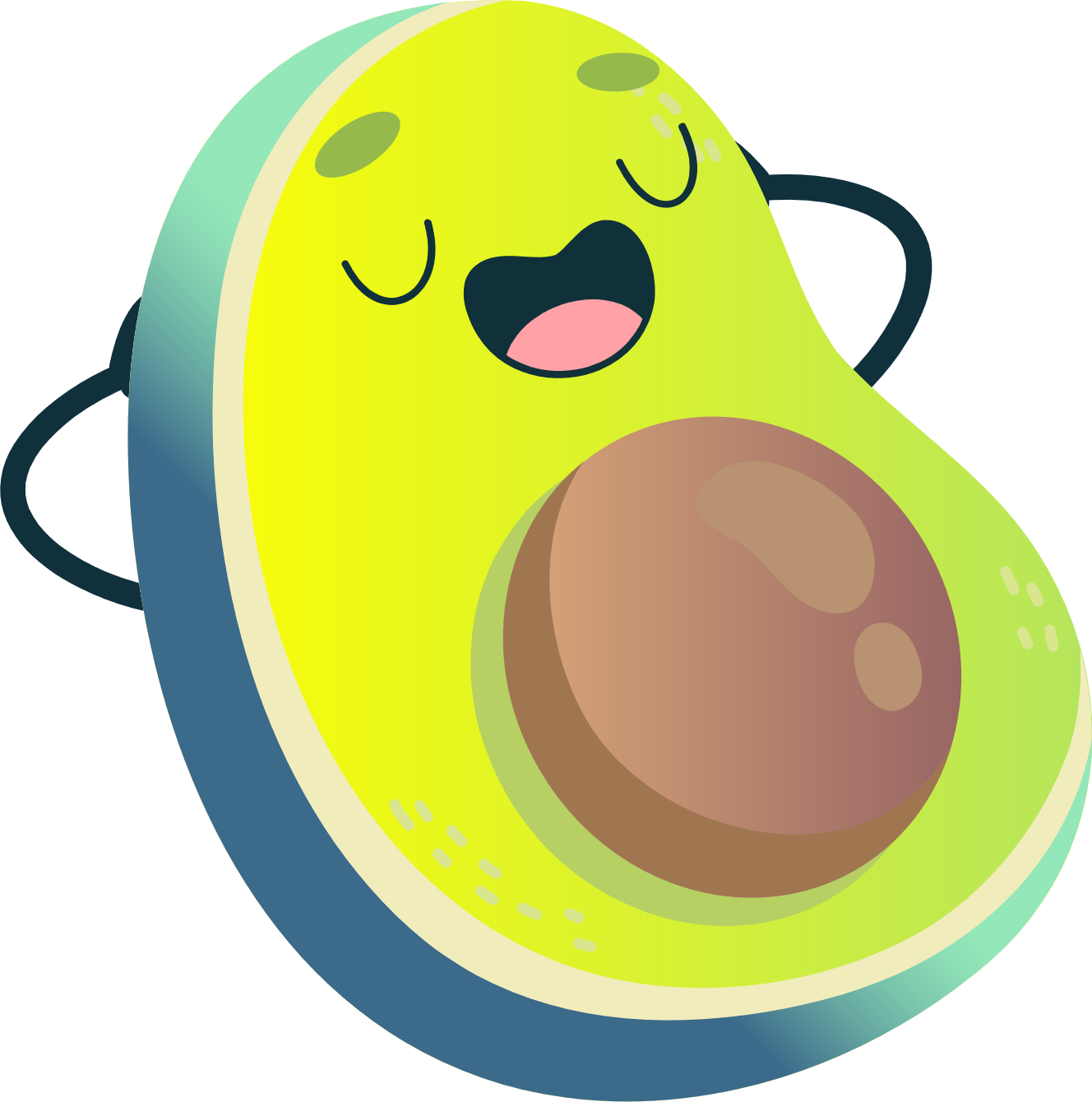 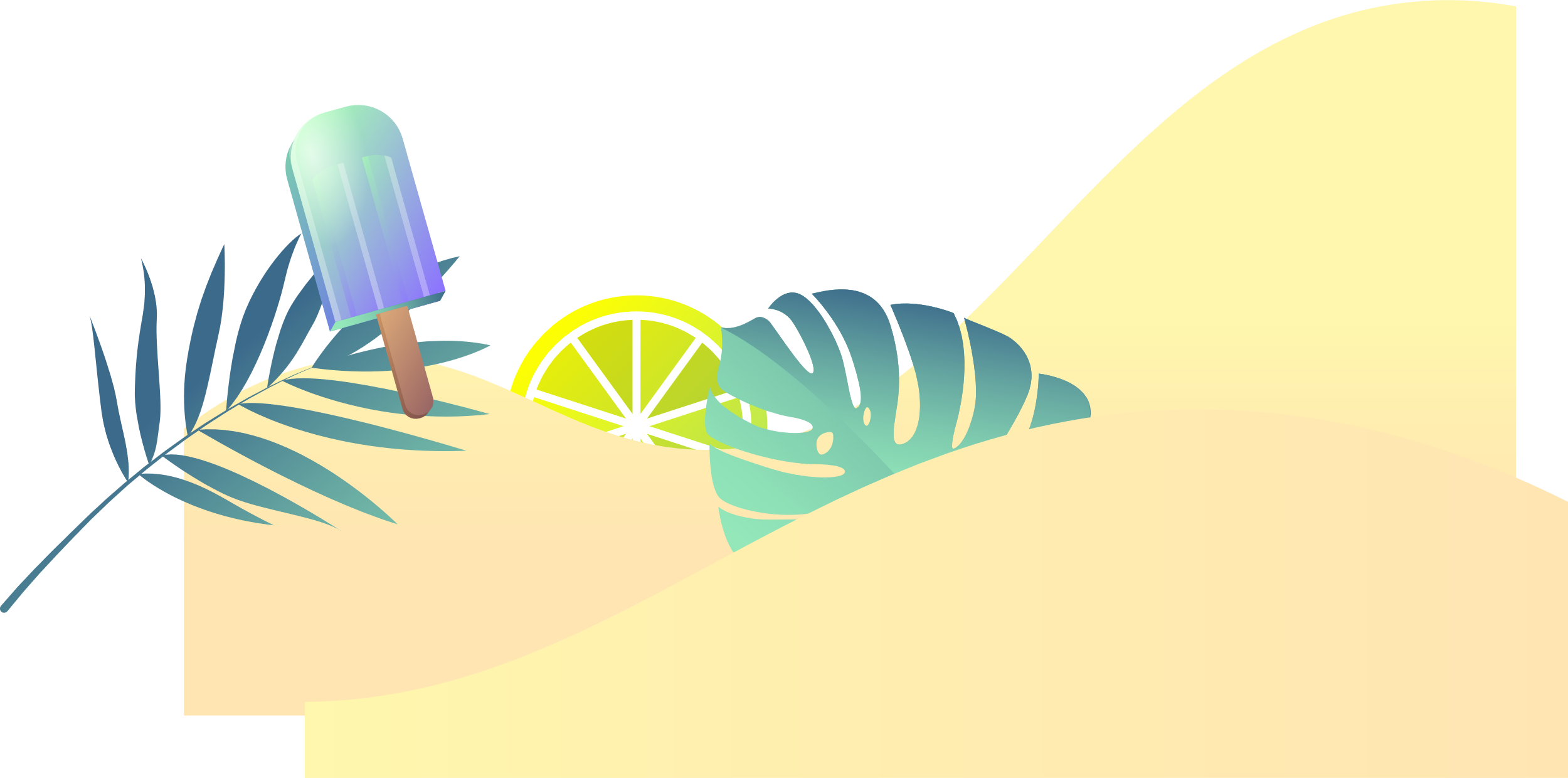 p
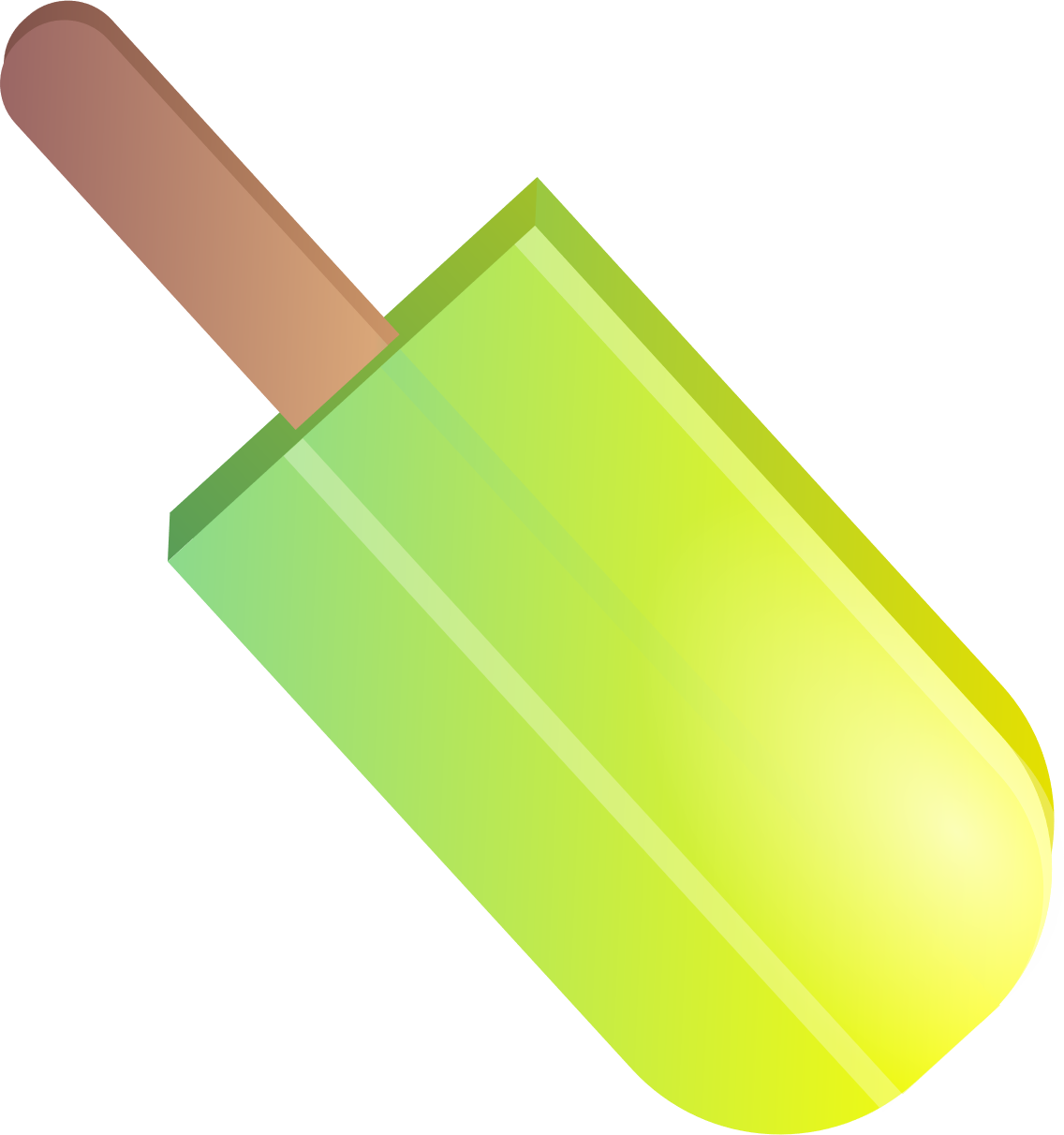 ©CENICIENTA – Images Freepik
Prénom
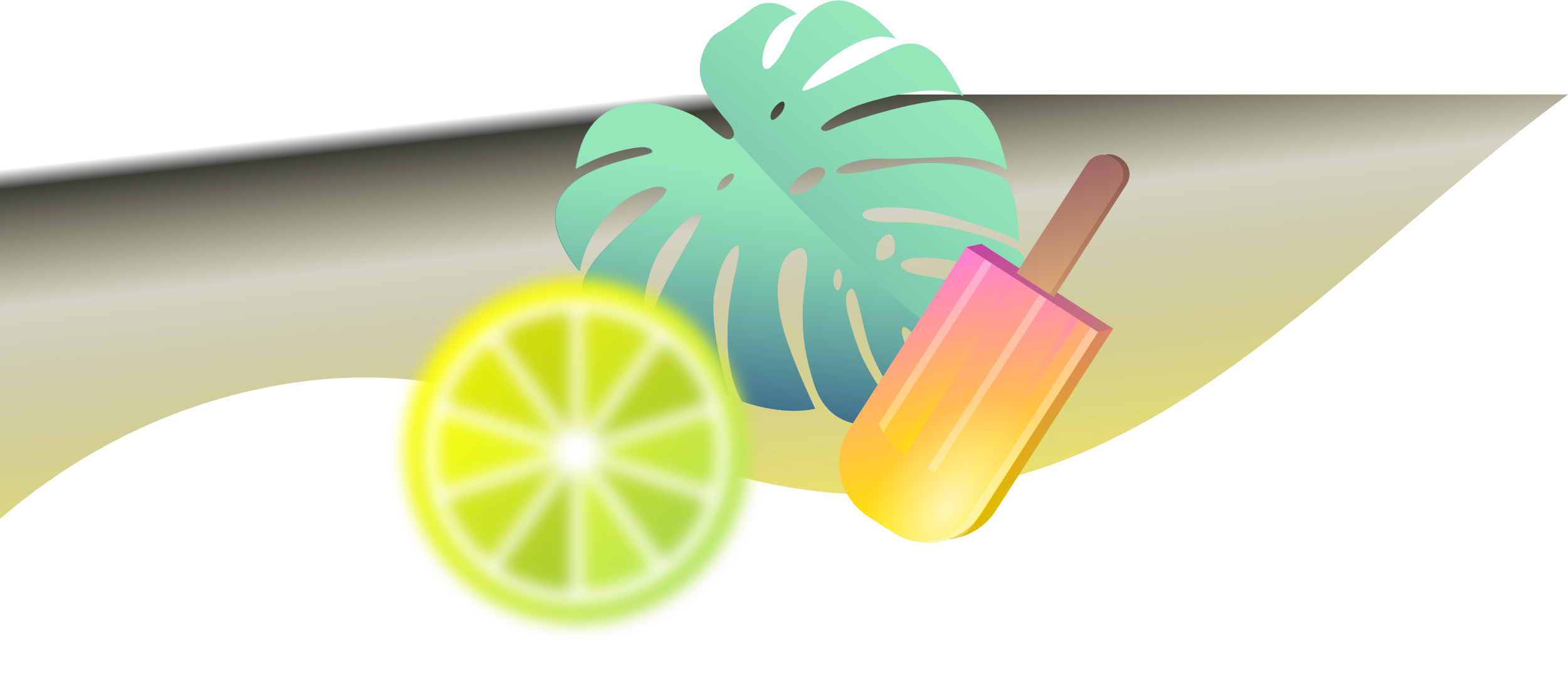 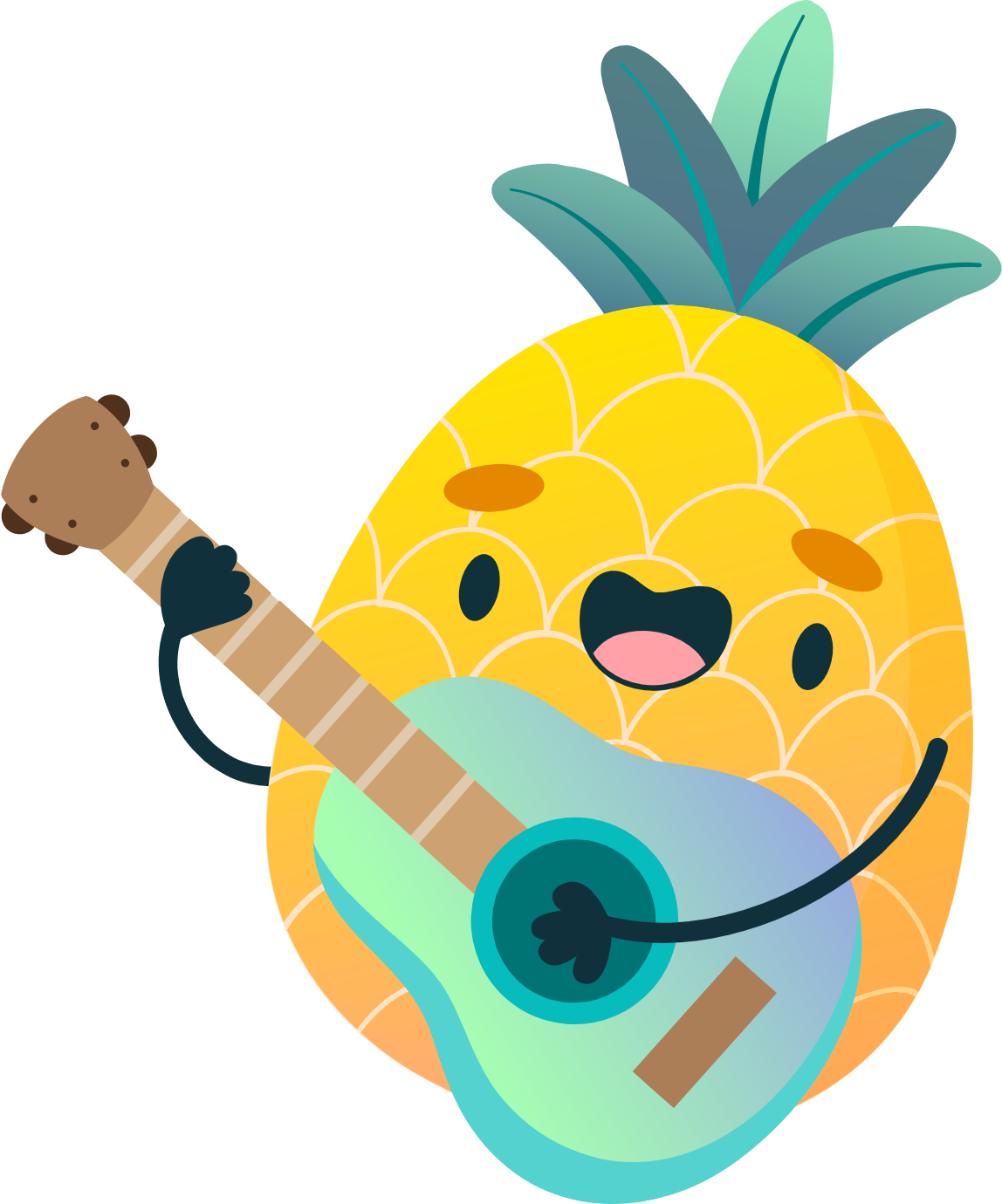 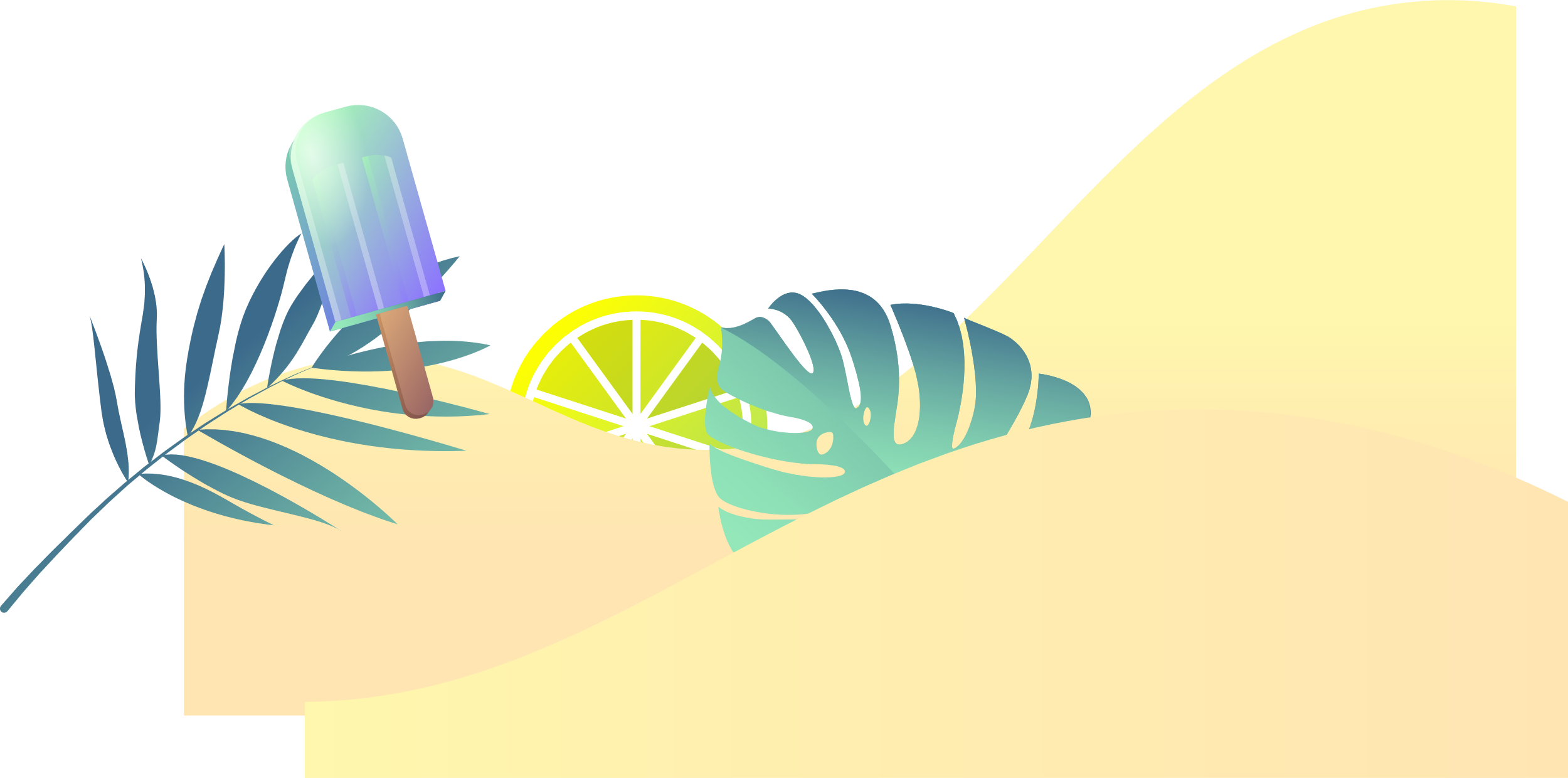 p
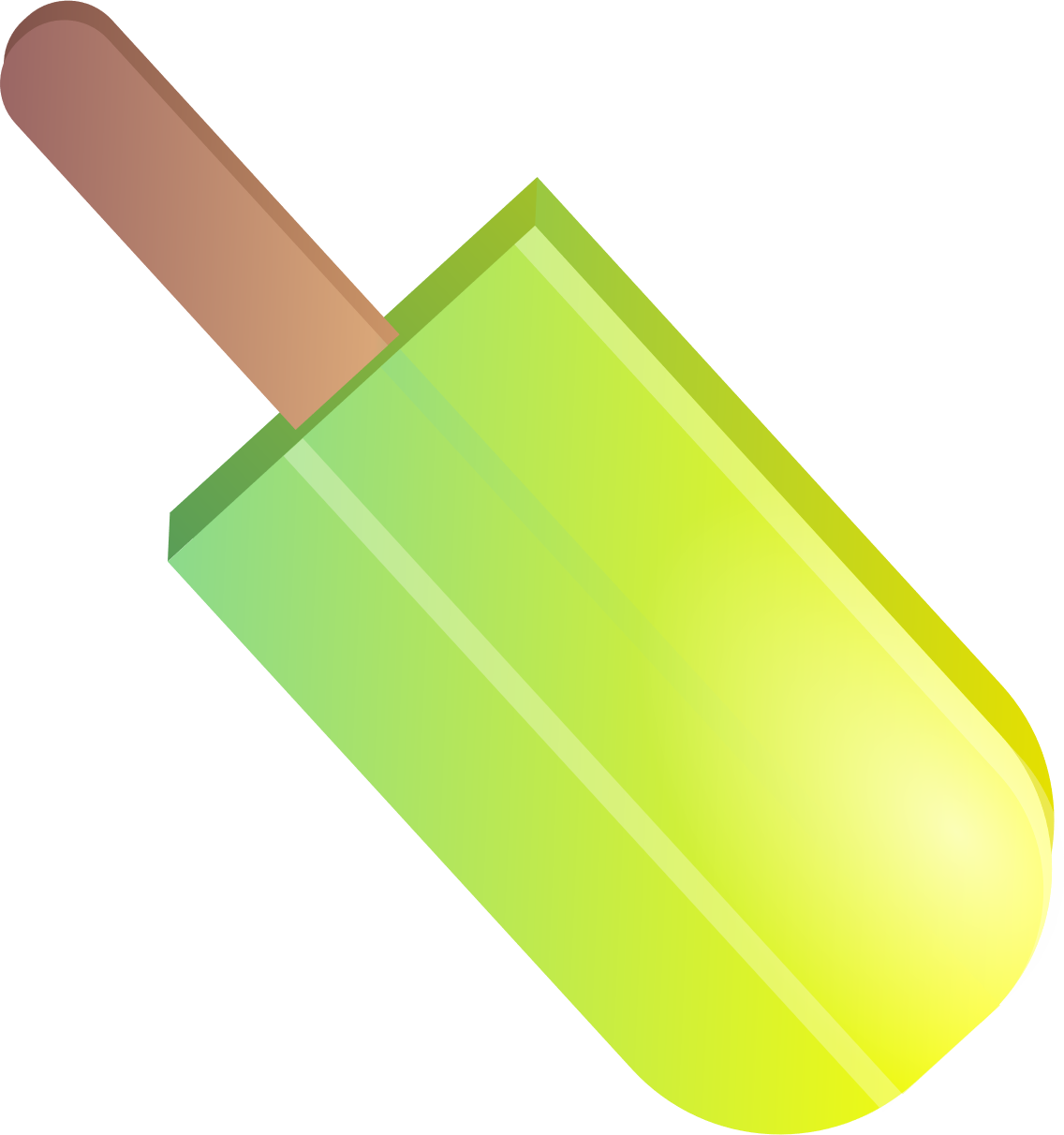 Prénom
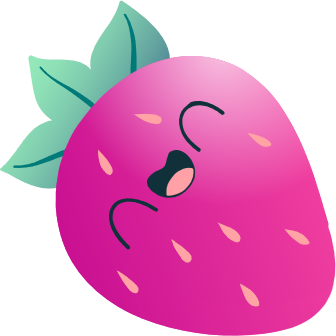 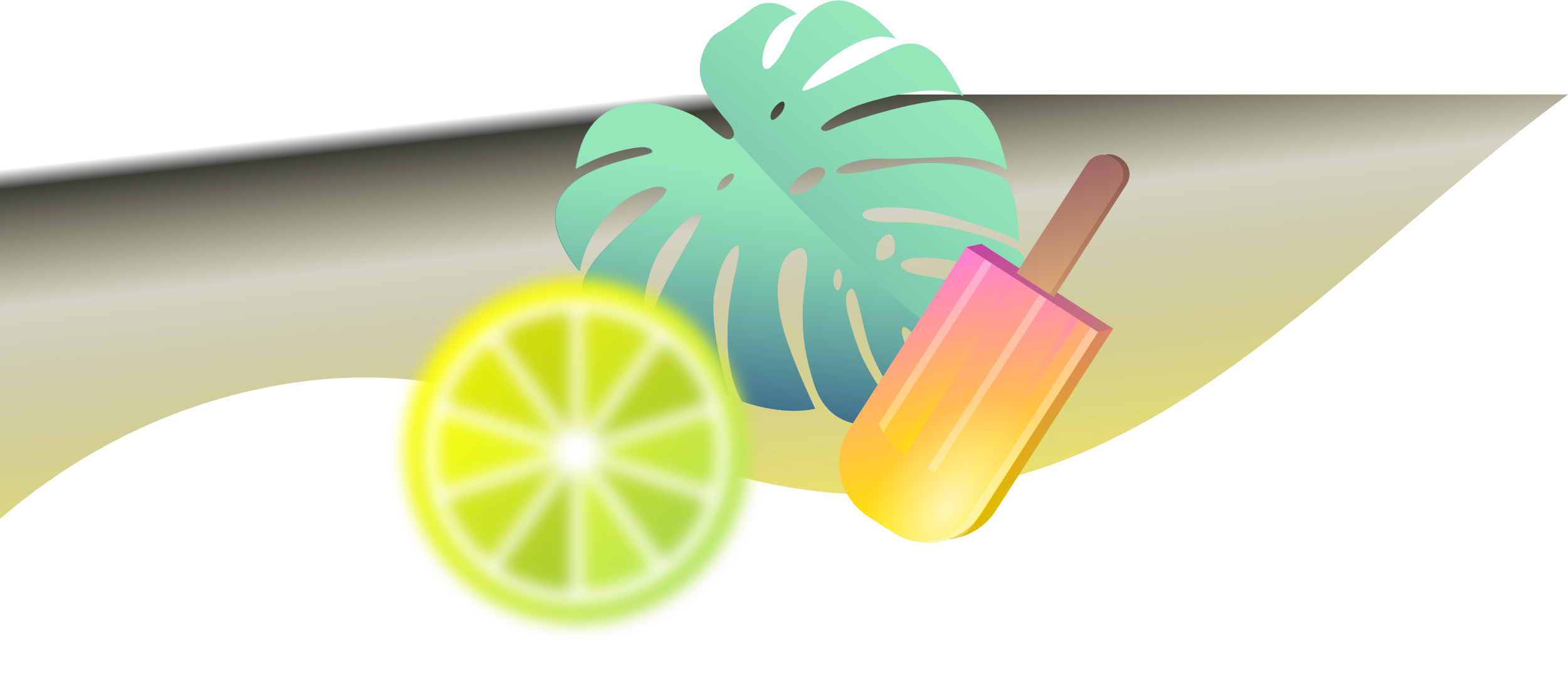 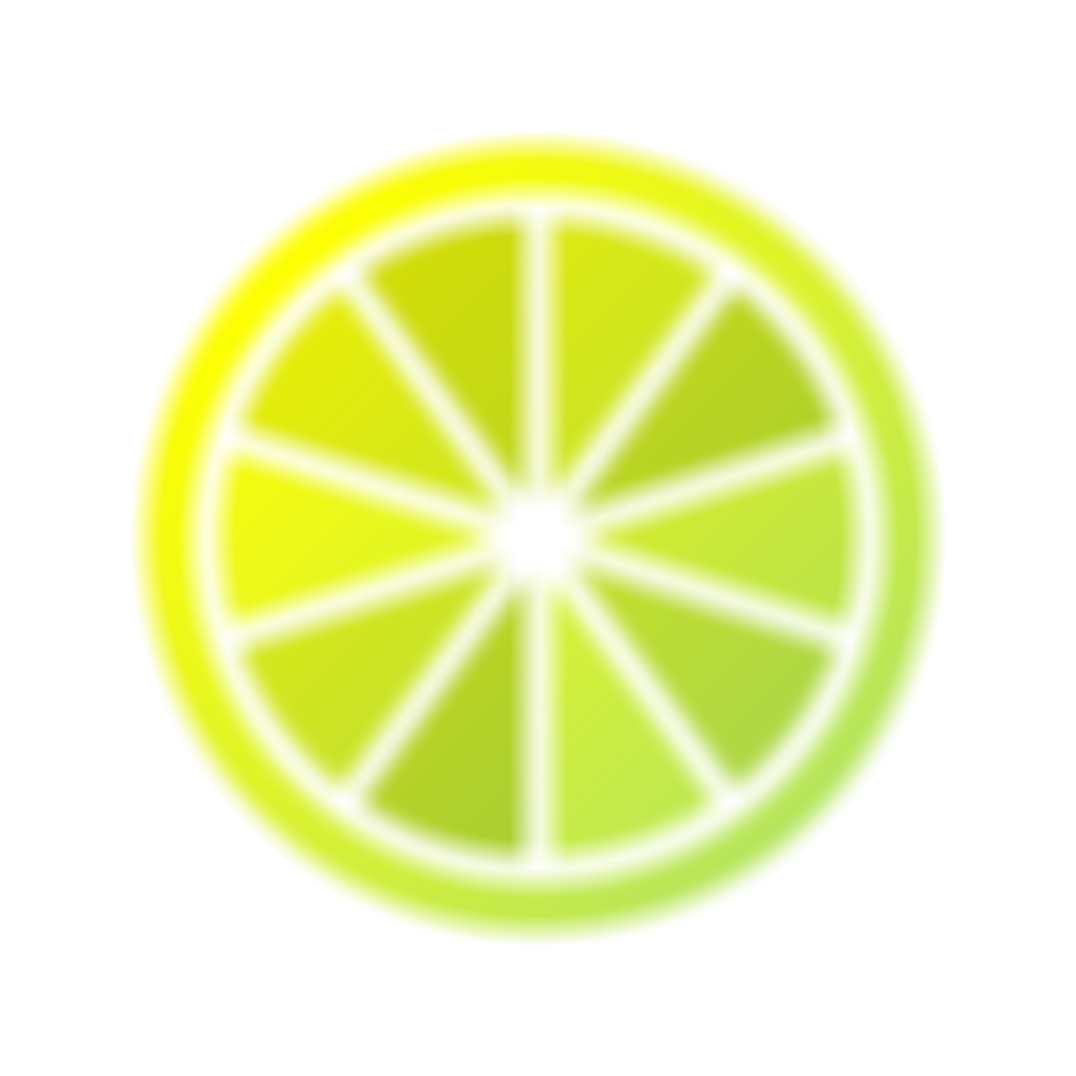 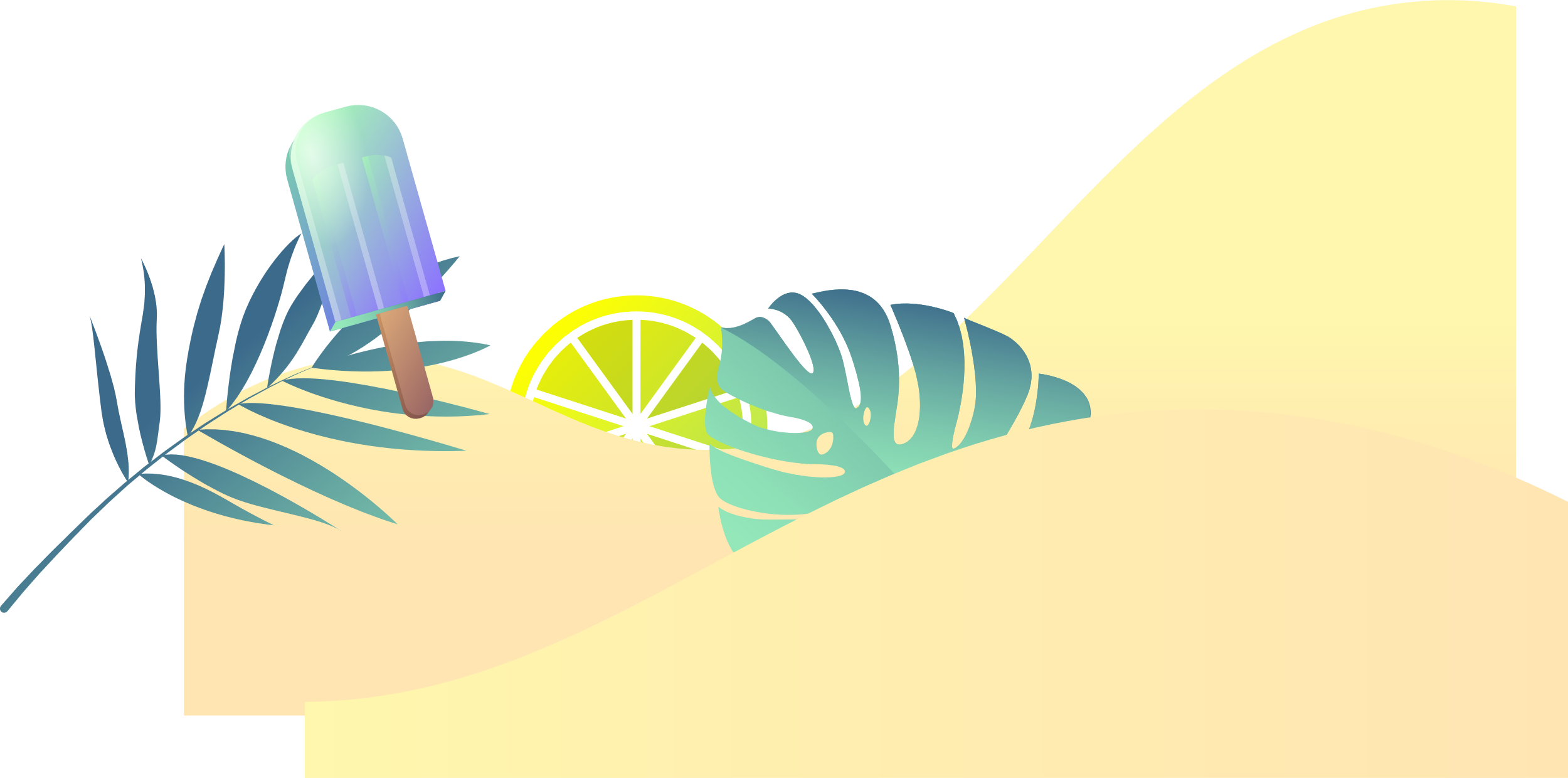 p
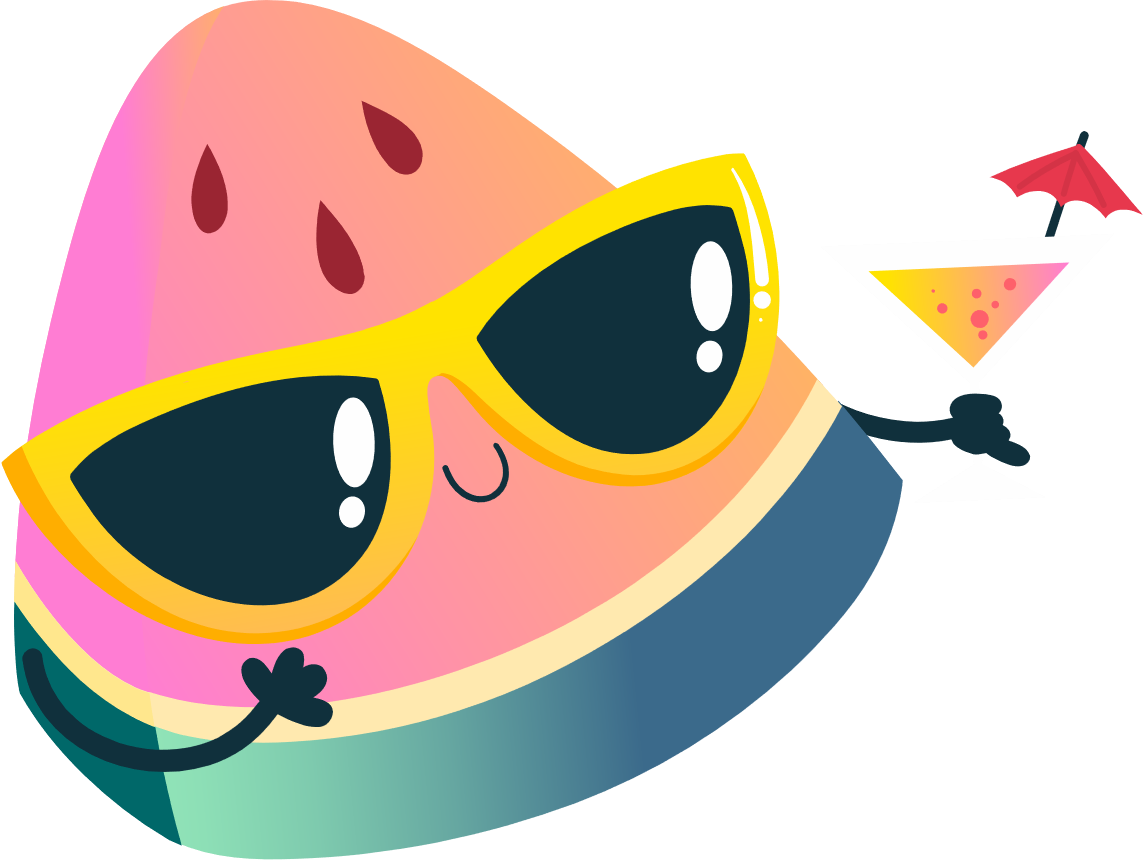 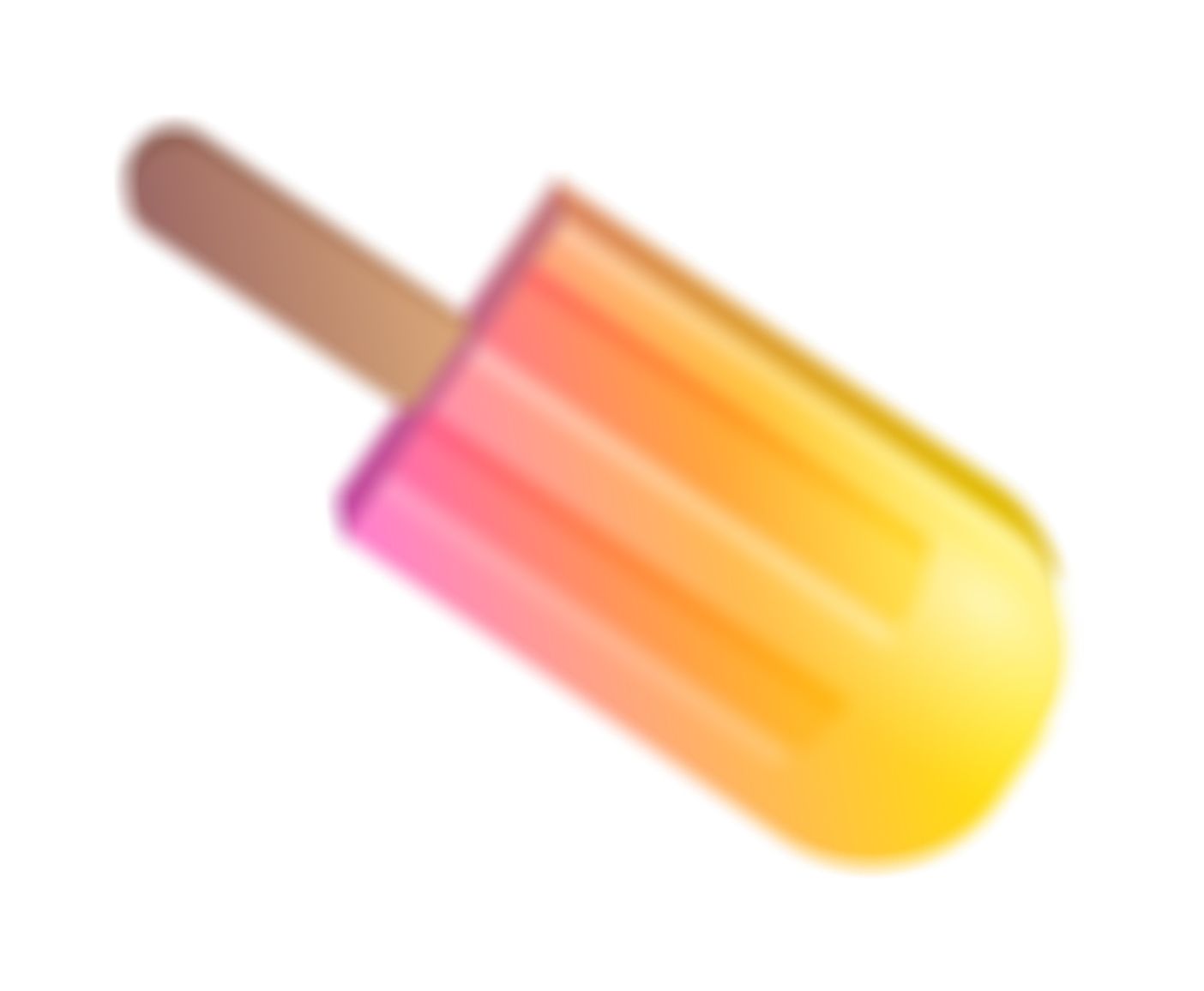 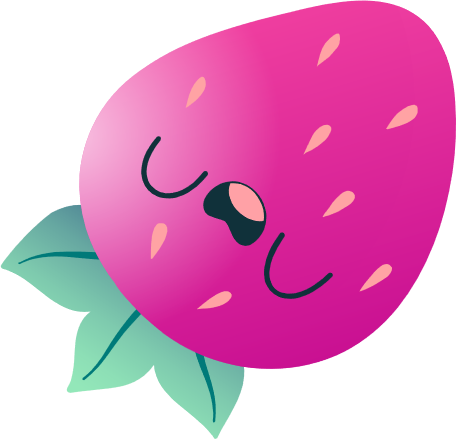 Prénom
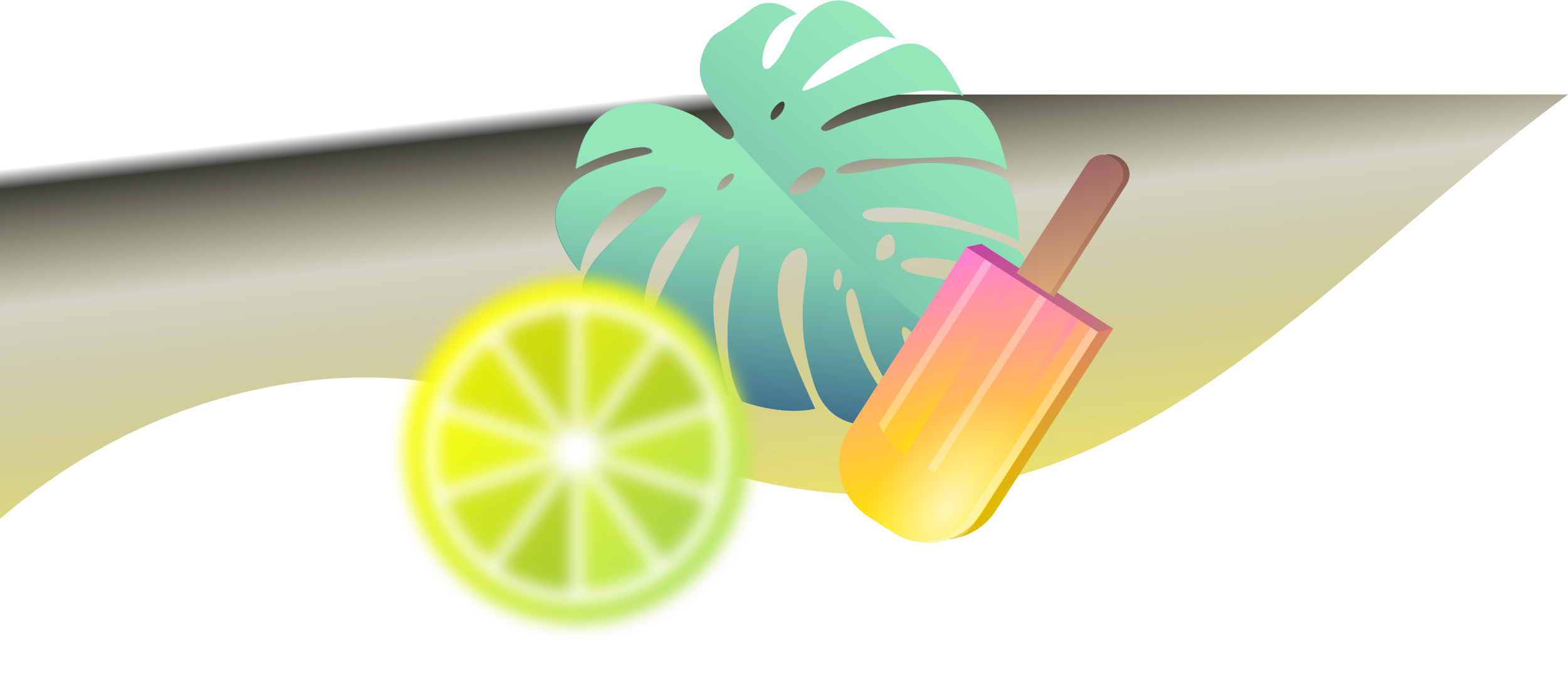 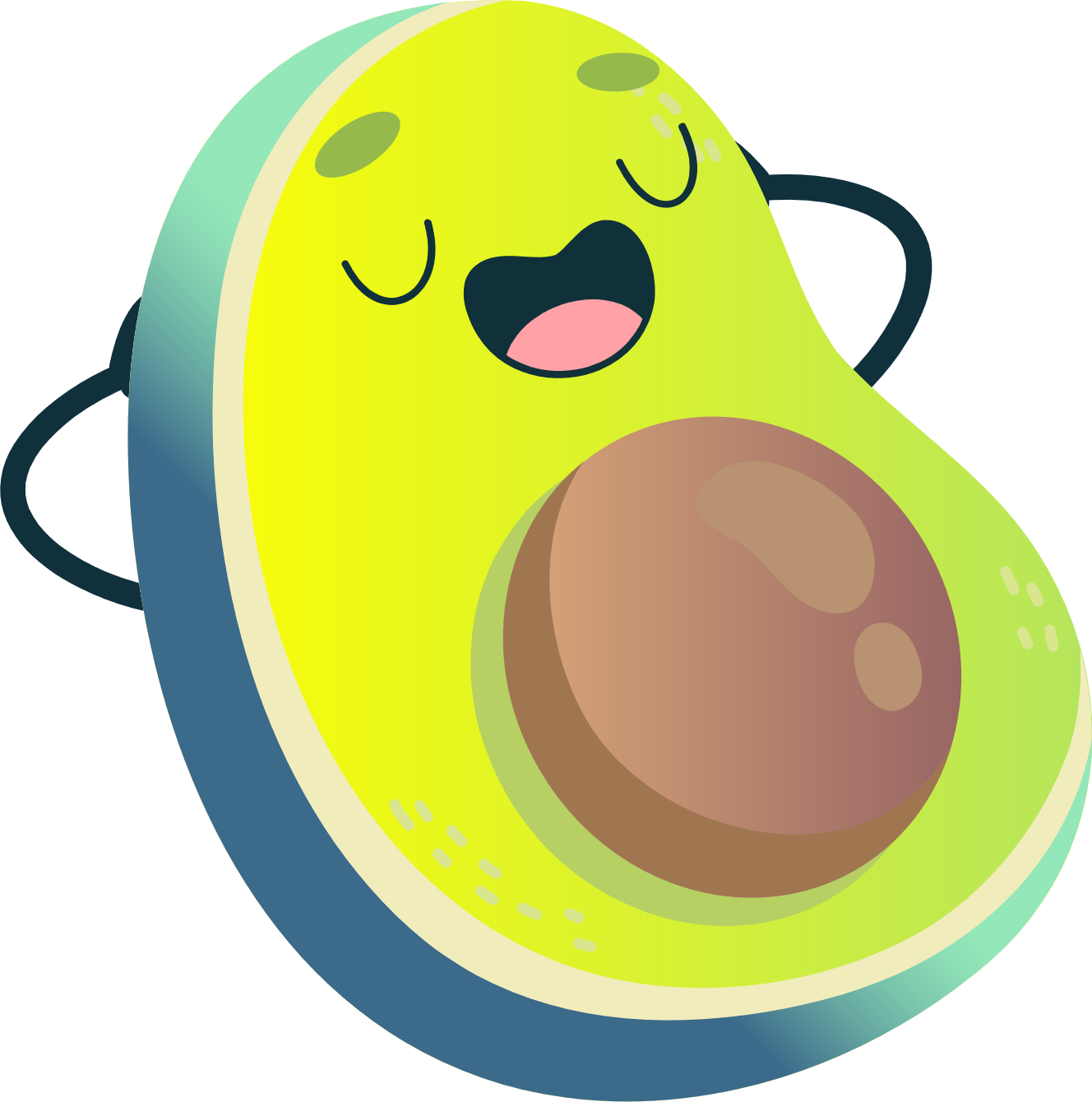 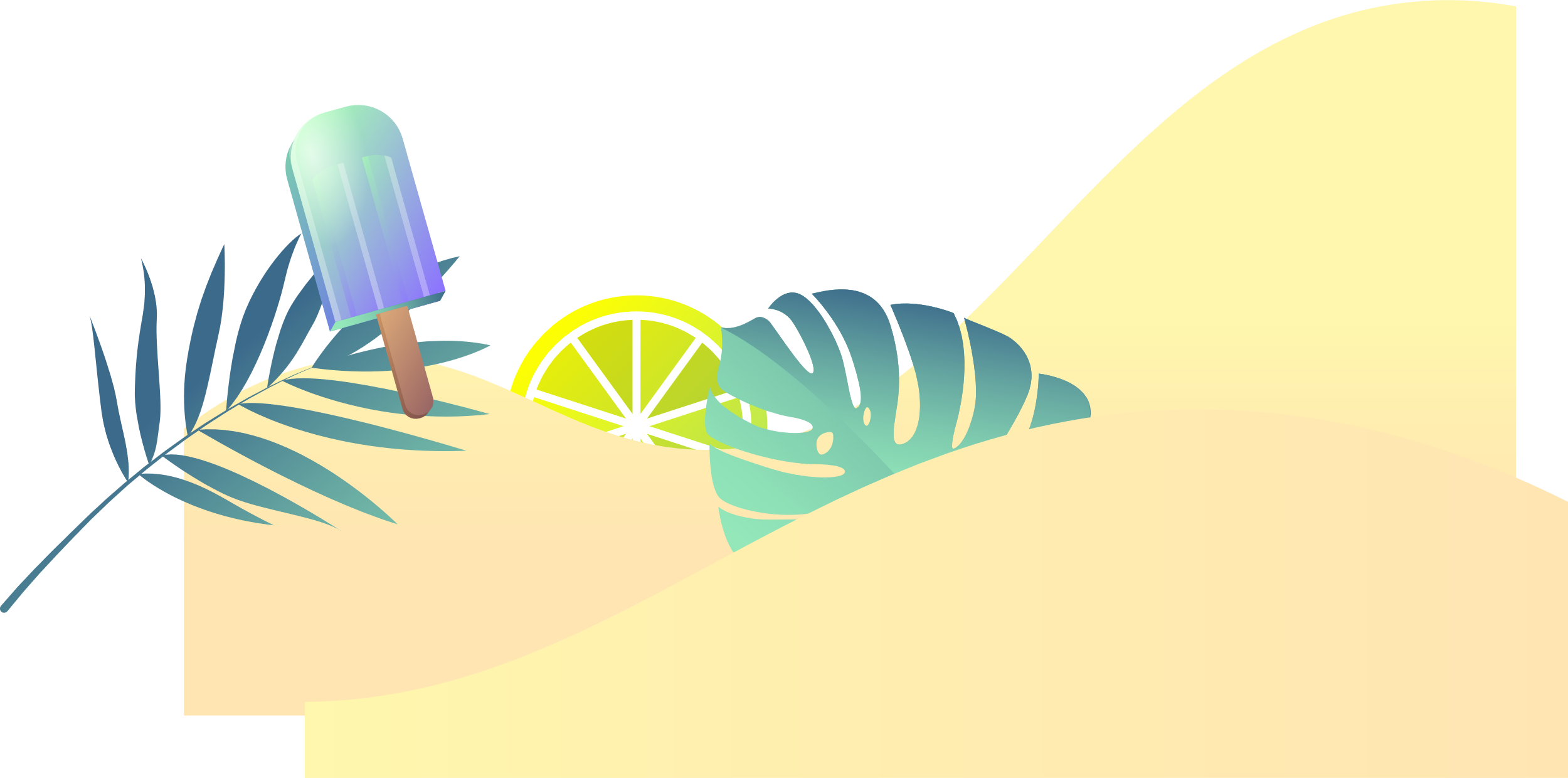 p
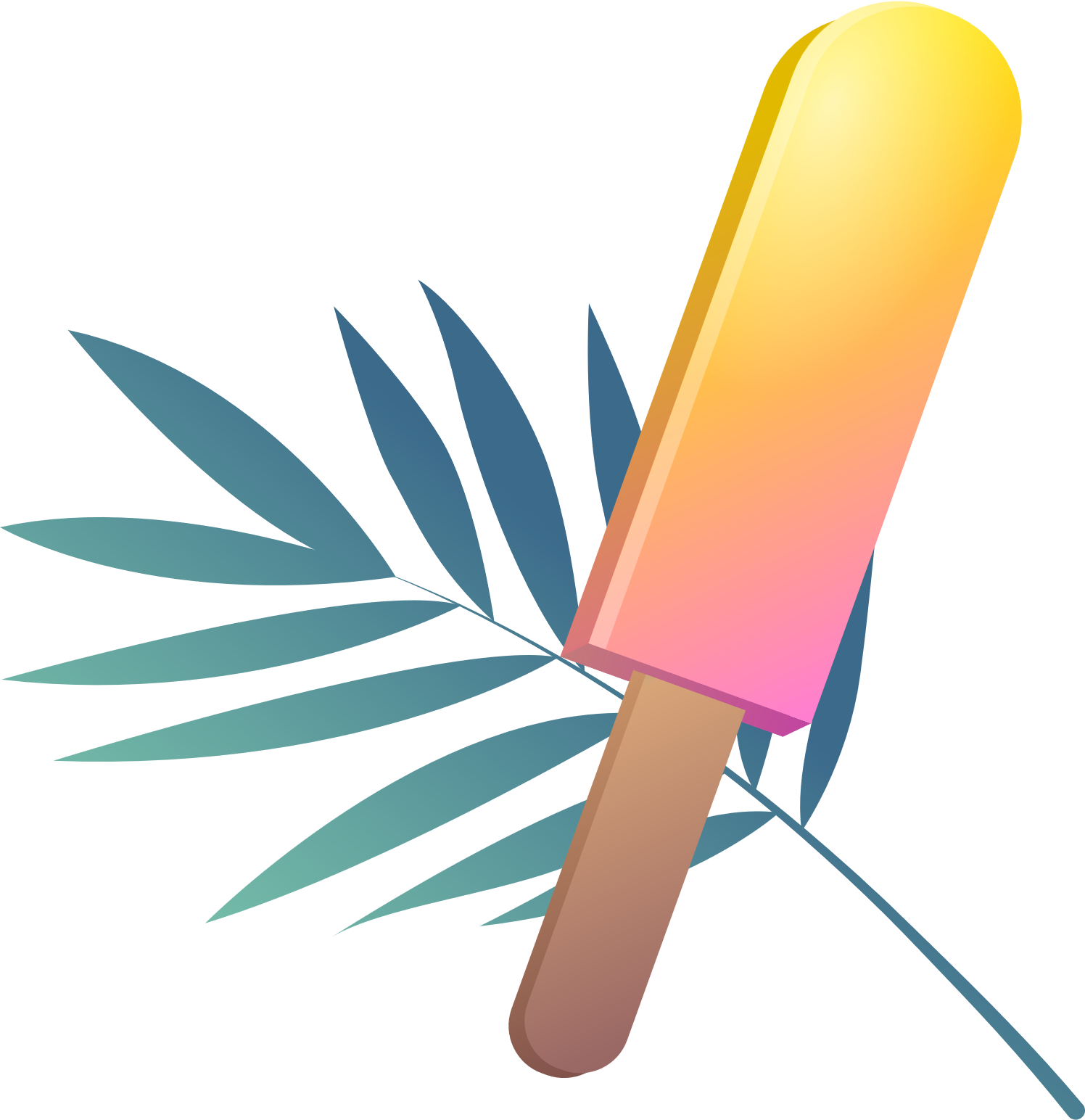 ©CENICIENTA – Images Freepik
Prénom
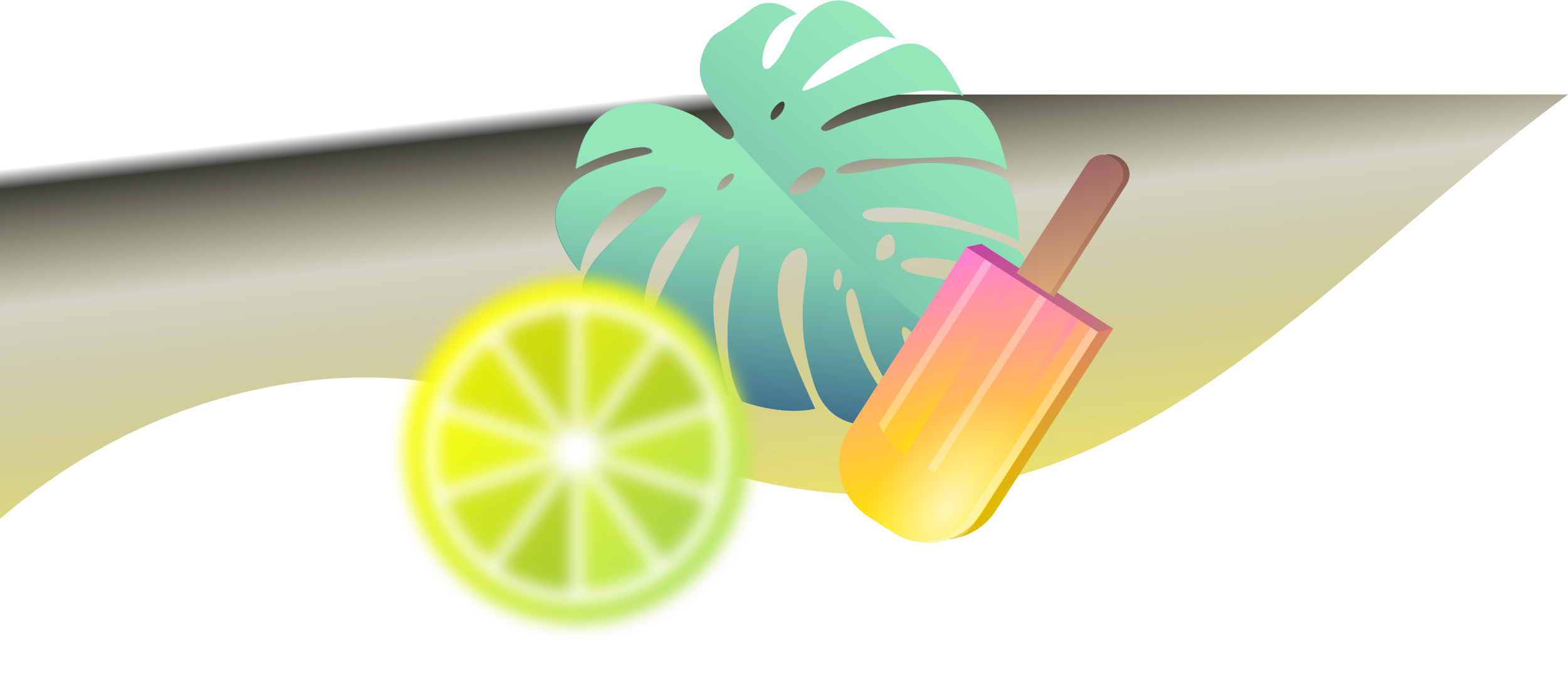 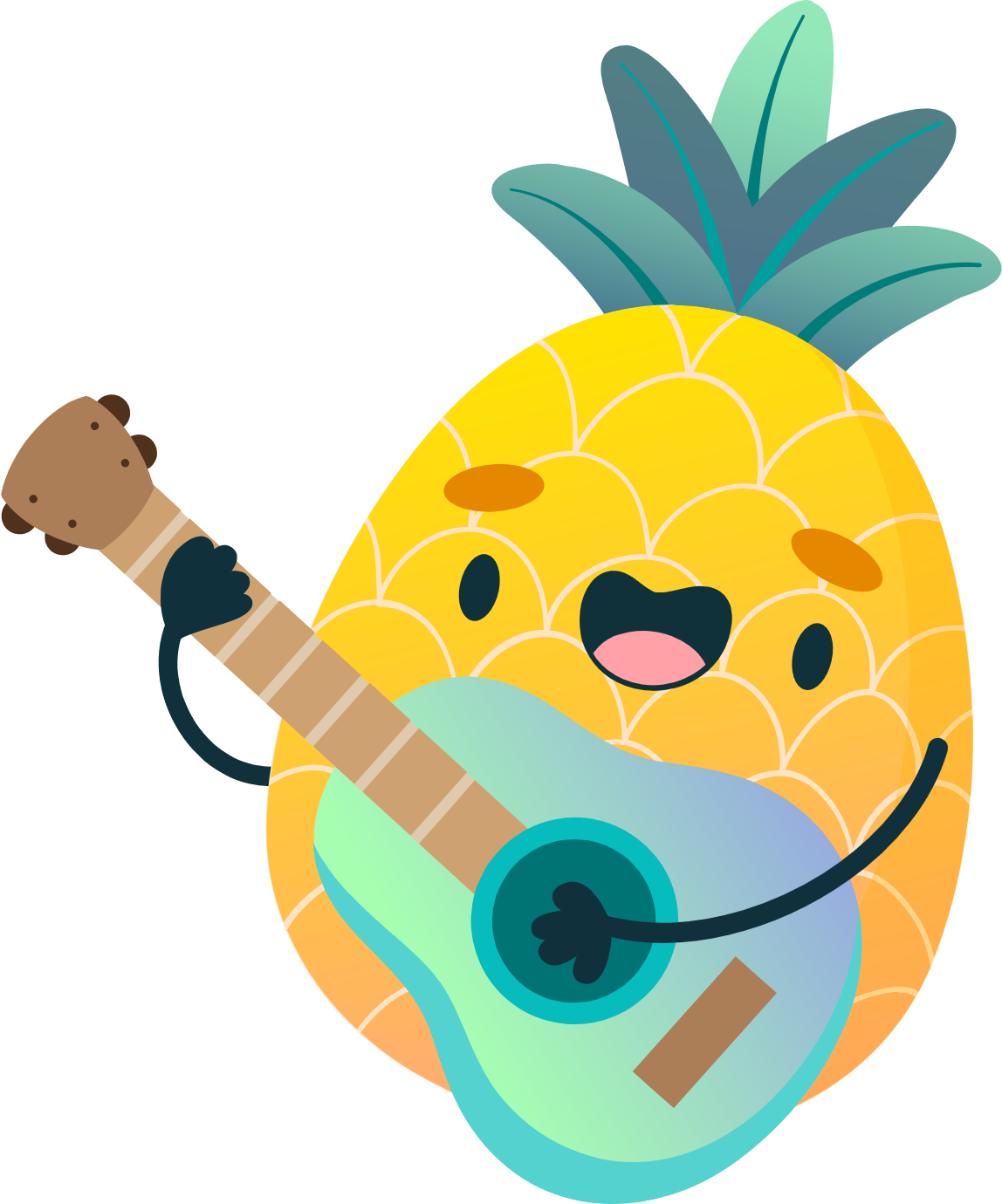 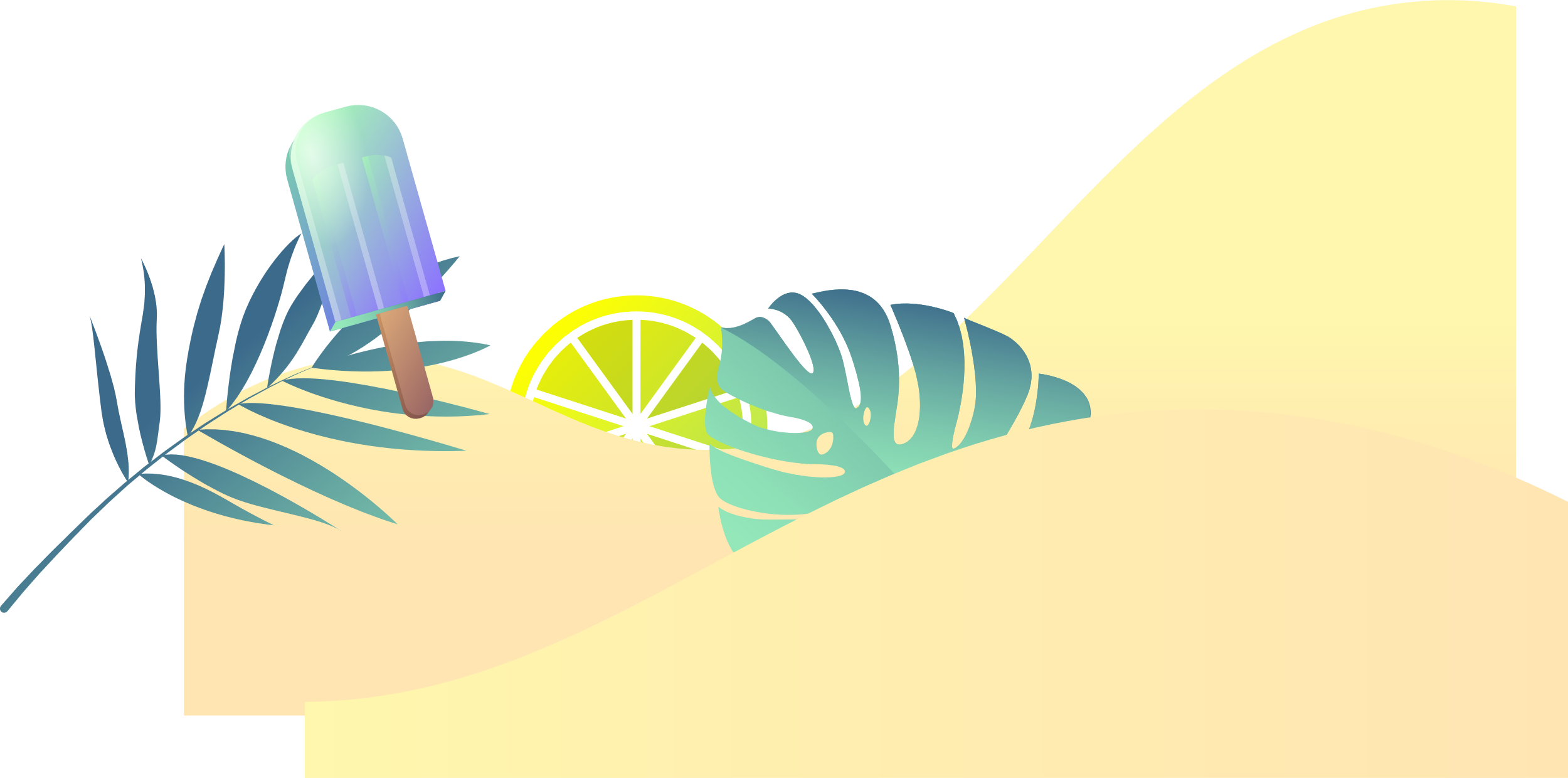 p
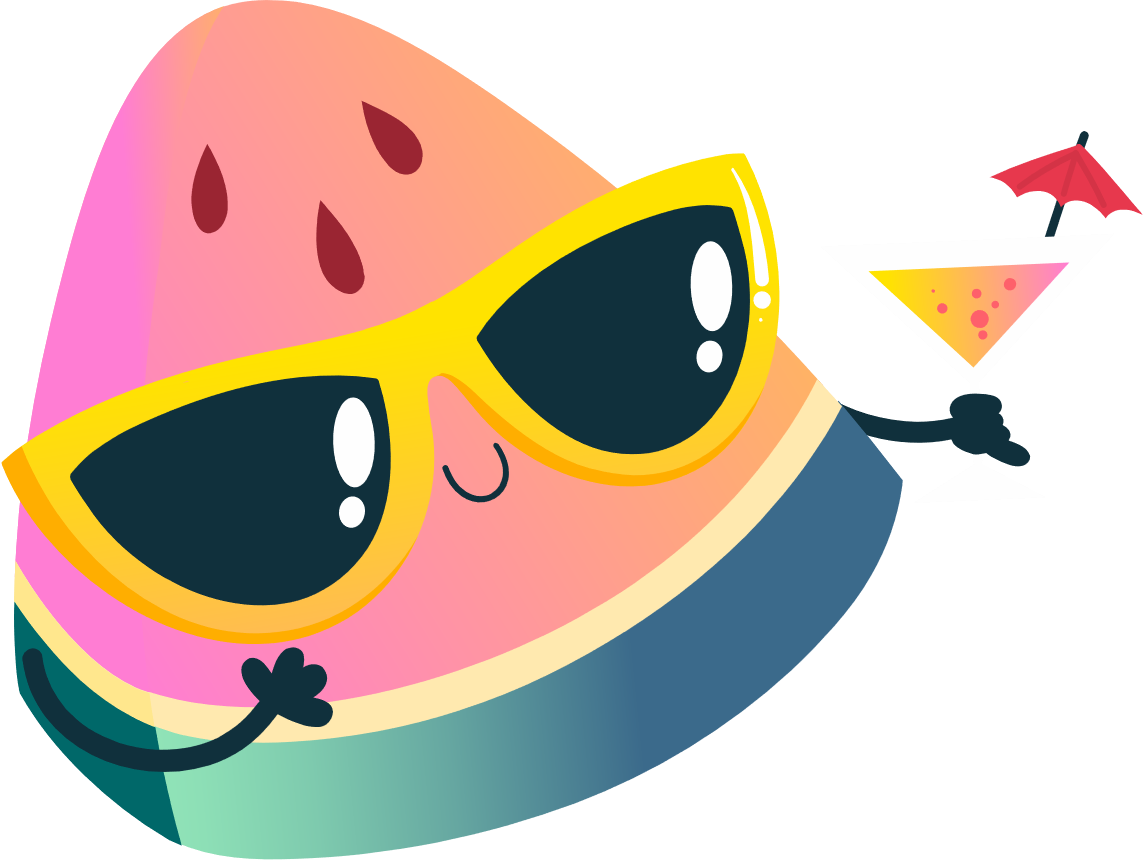 Prénom
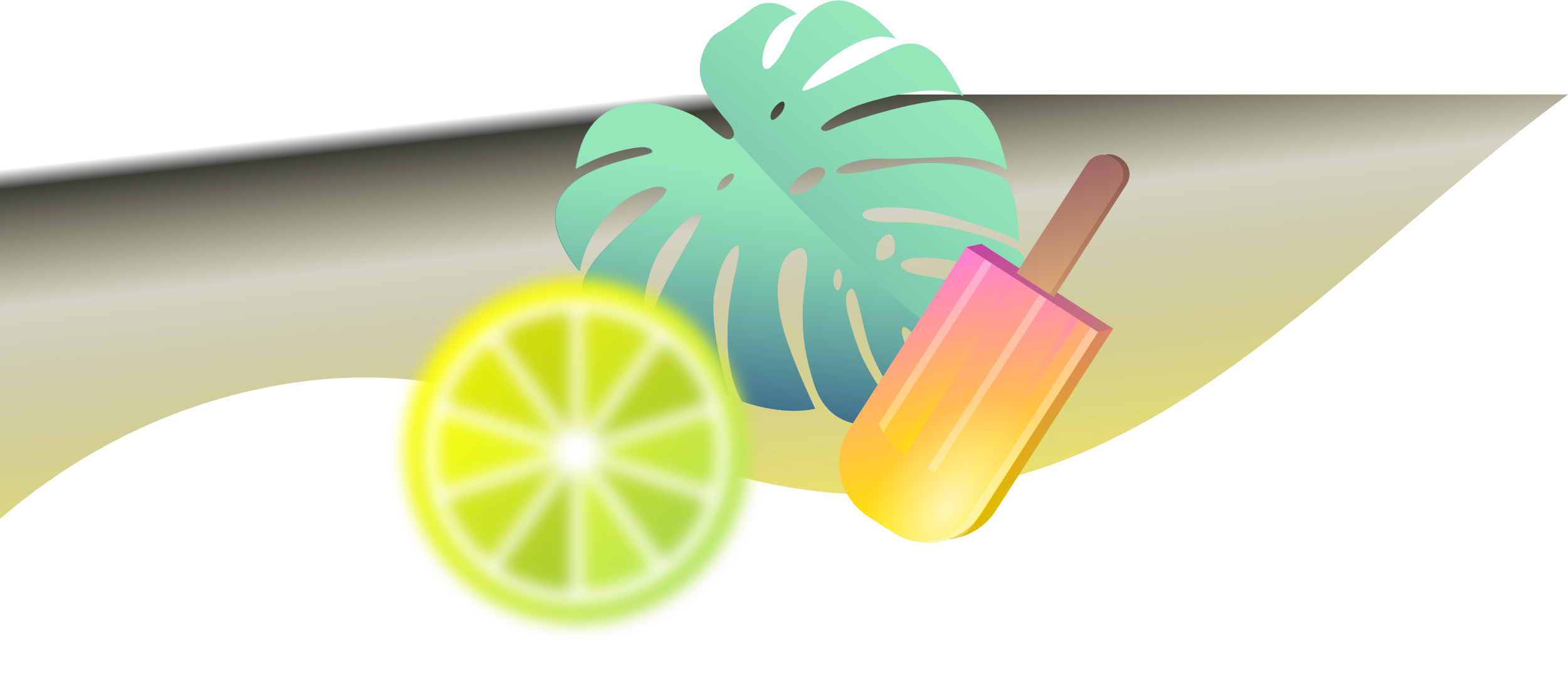 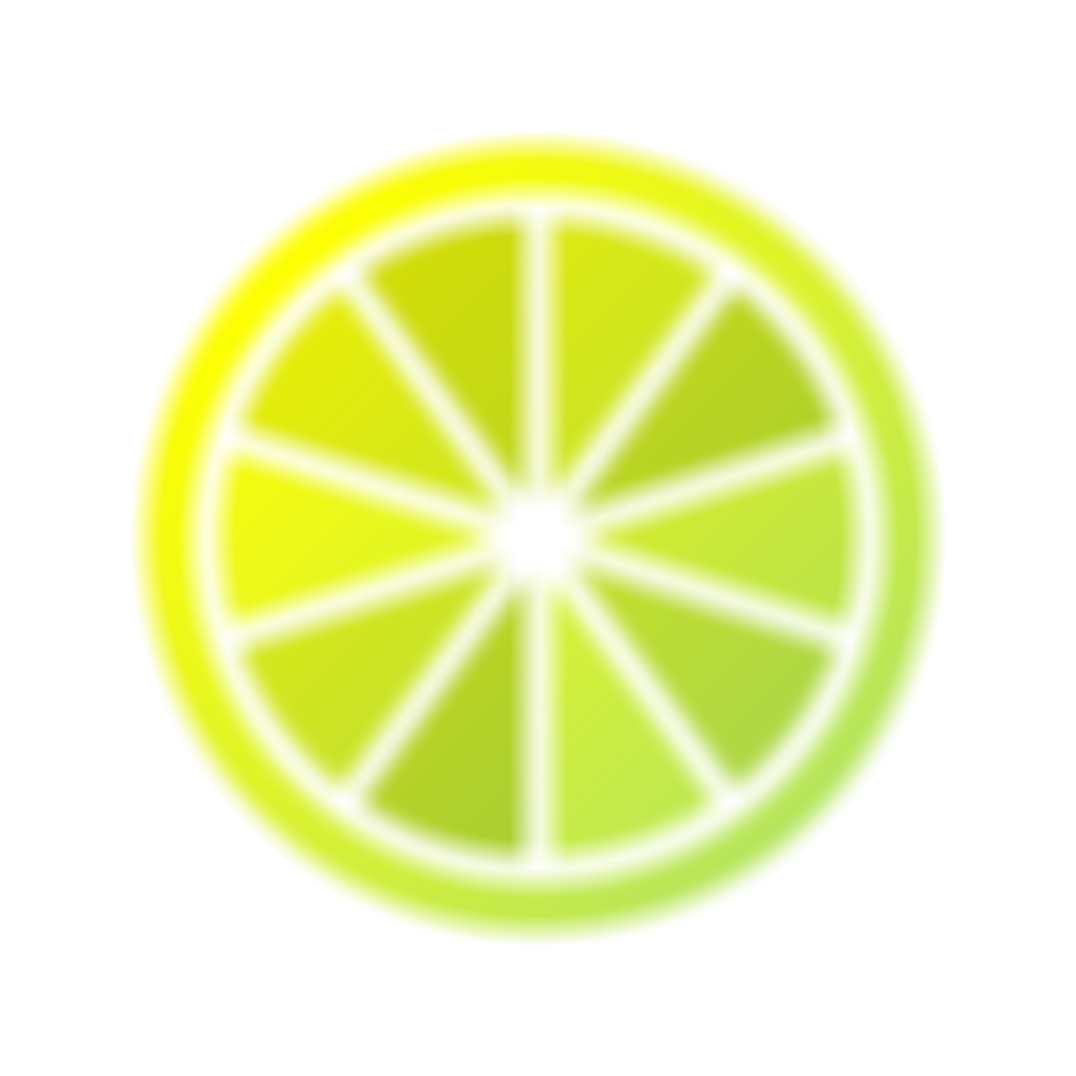 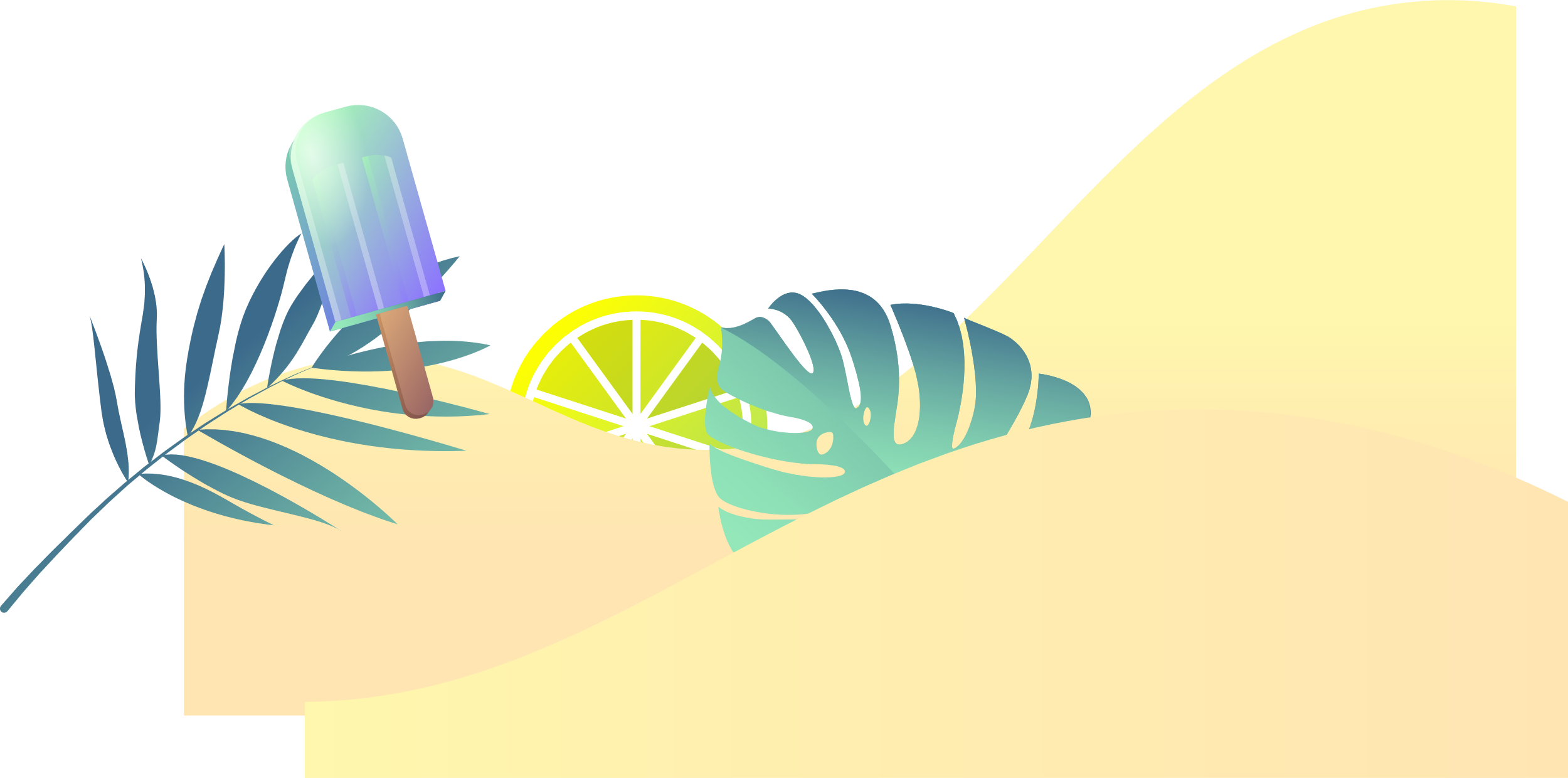 p
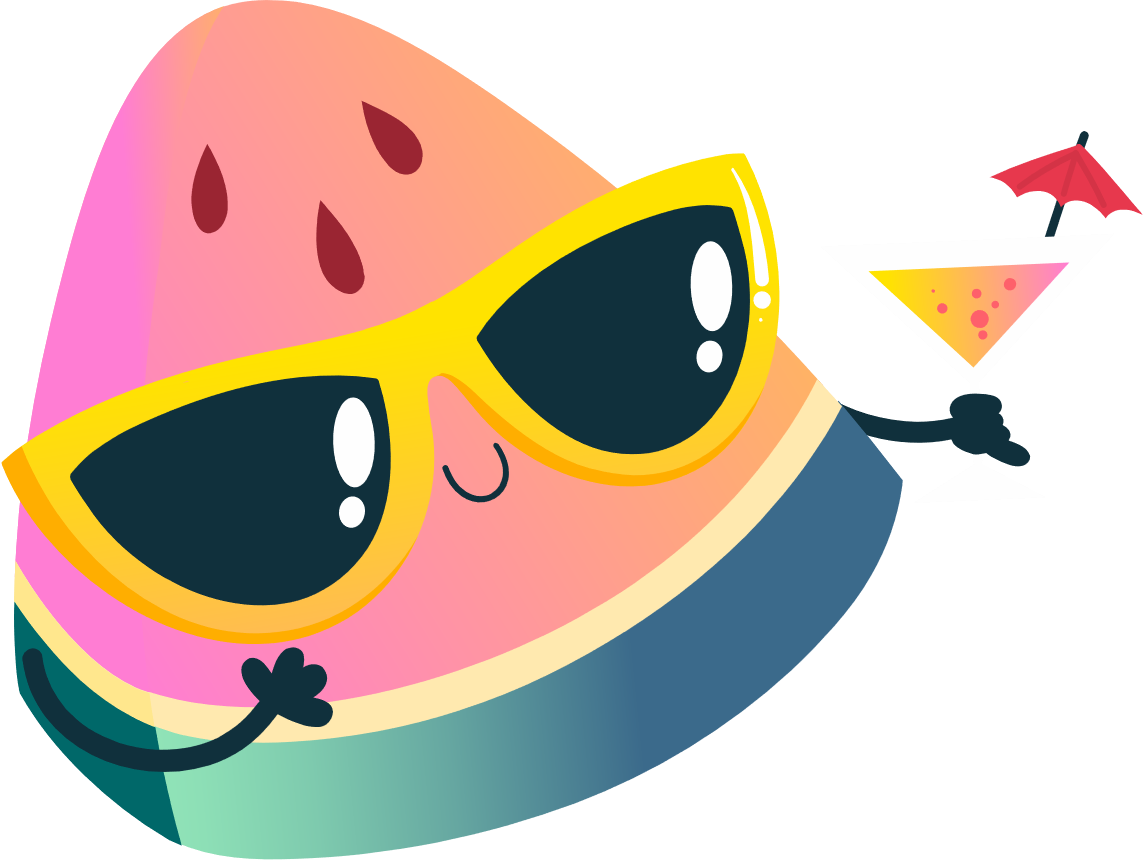 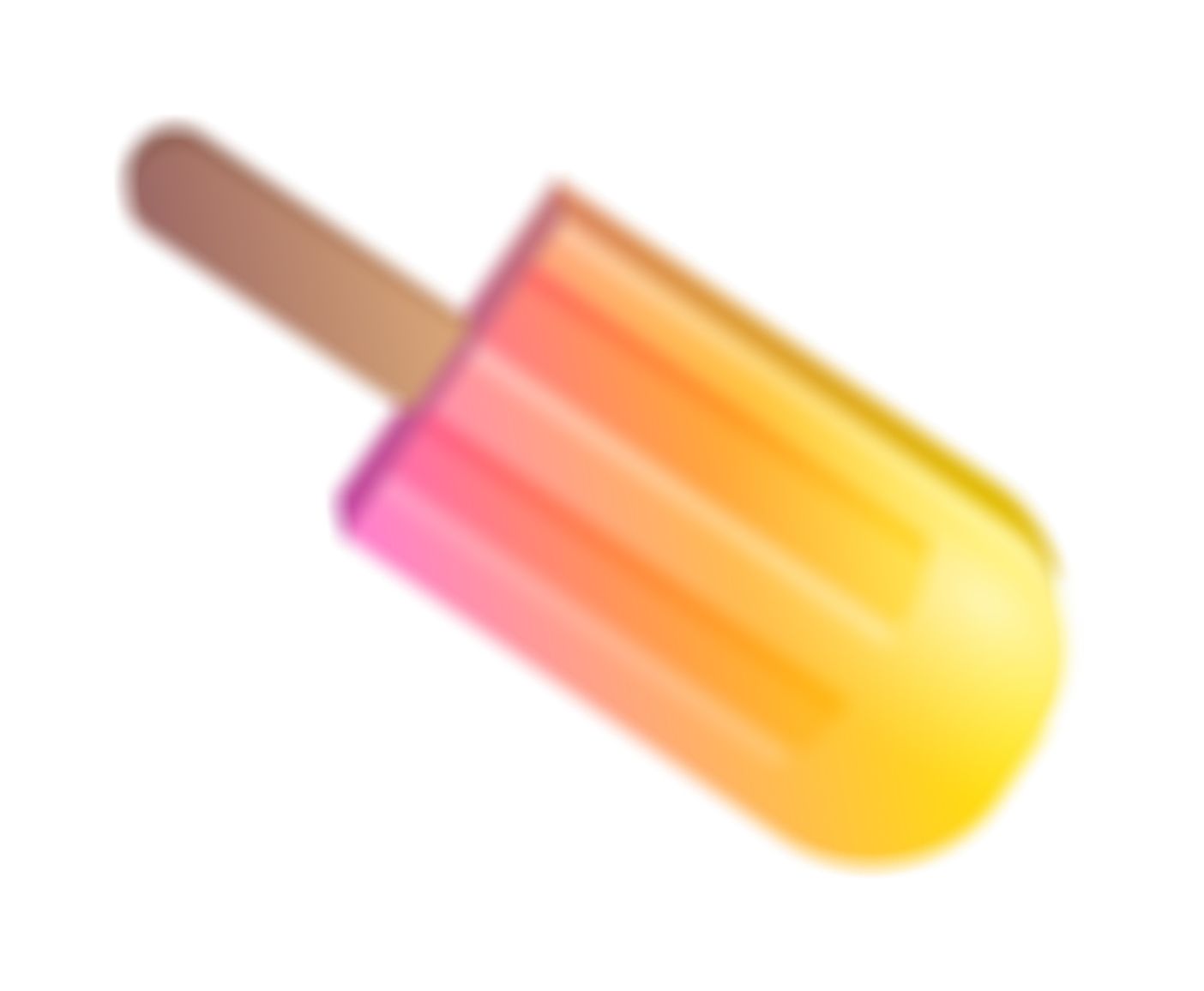 Prénom
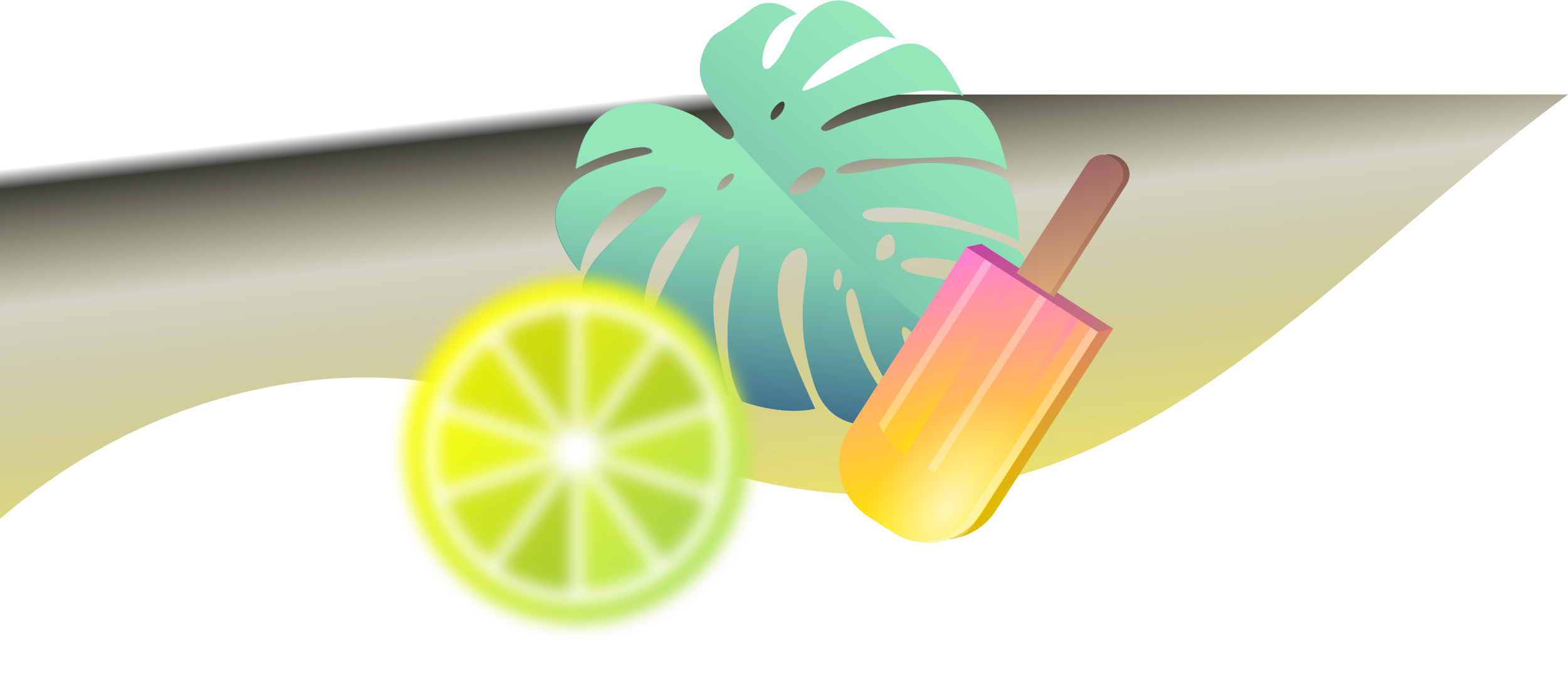 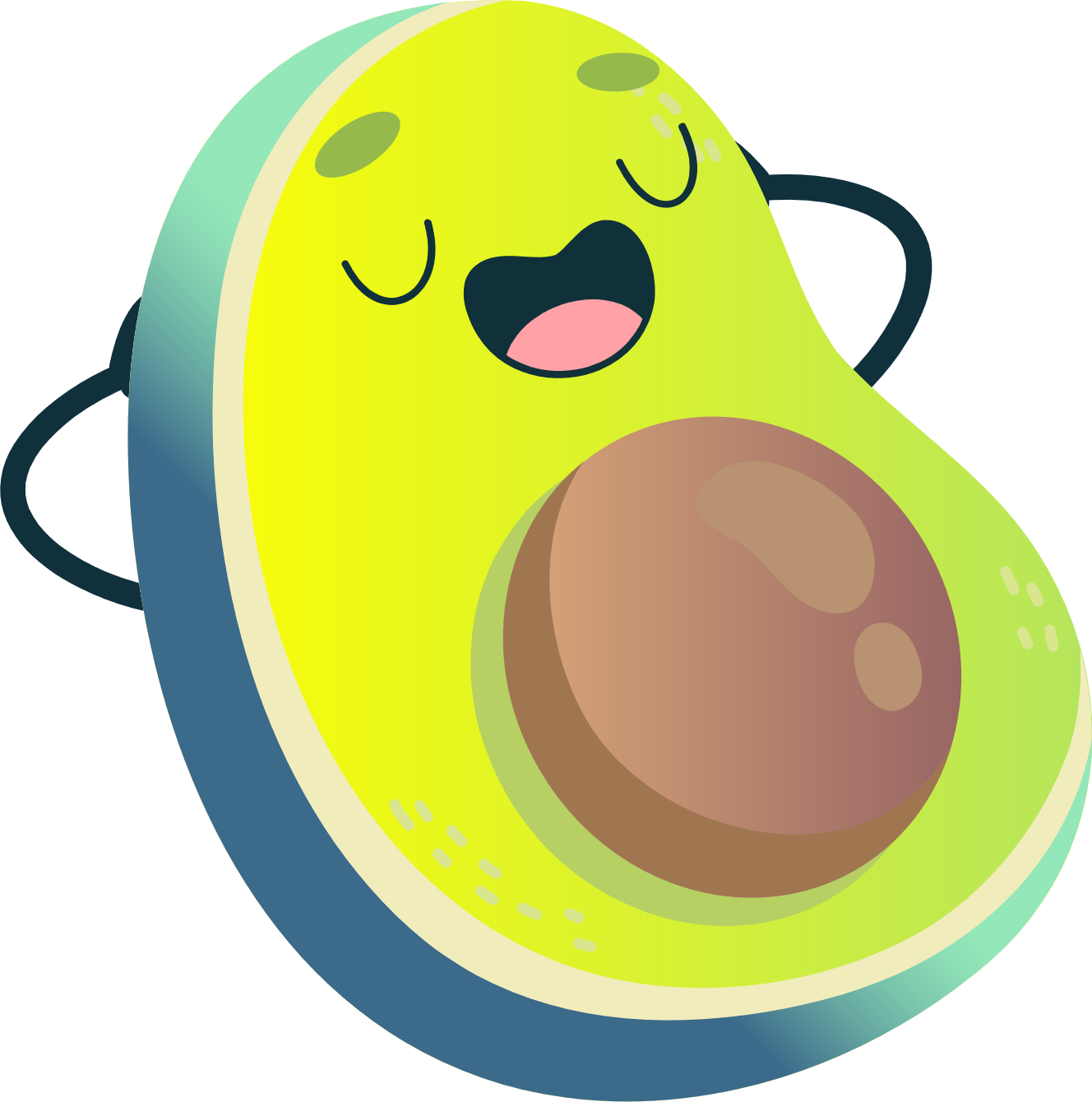 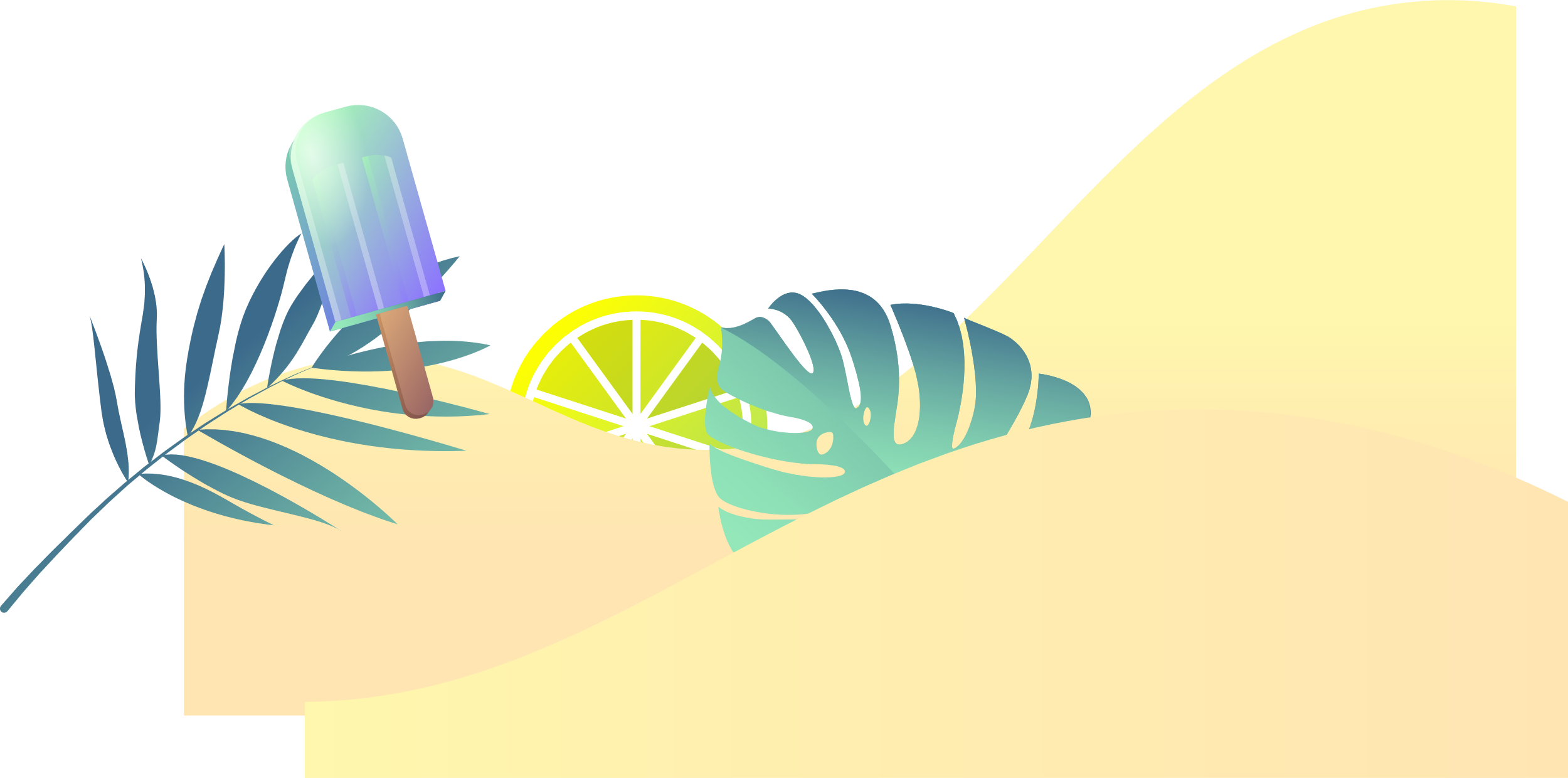 p
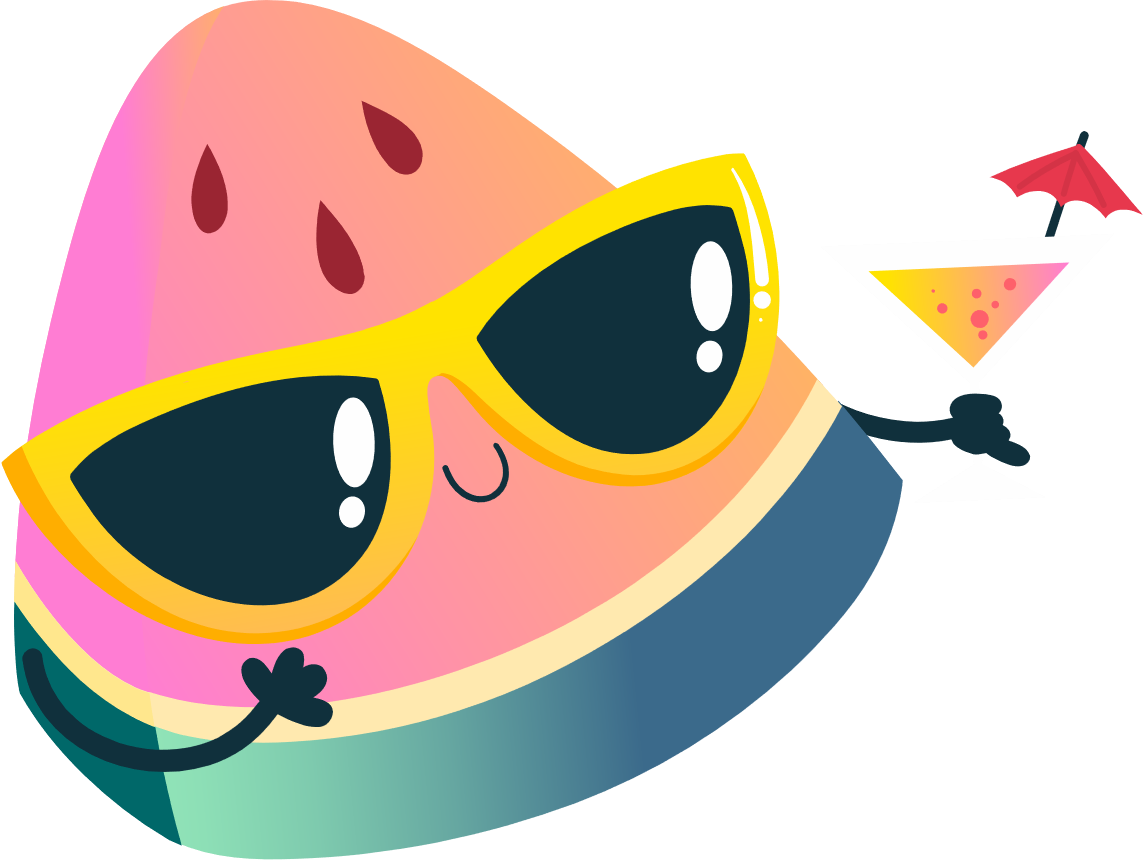 ©CENICIENTA – Images Freepik
Prénom
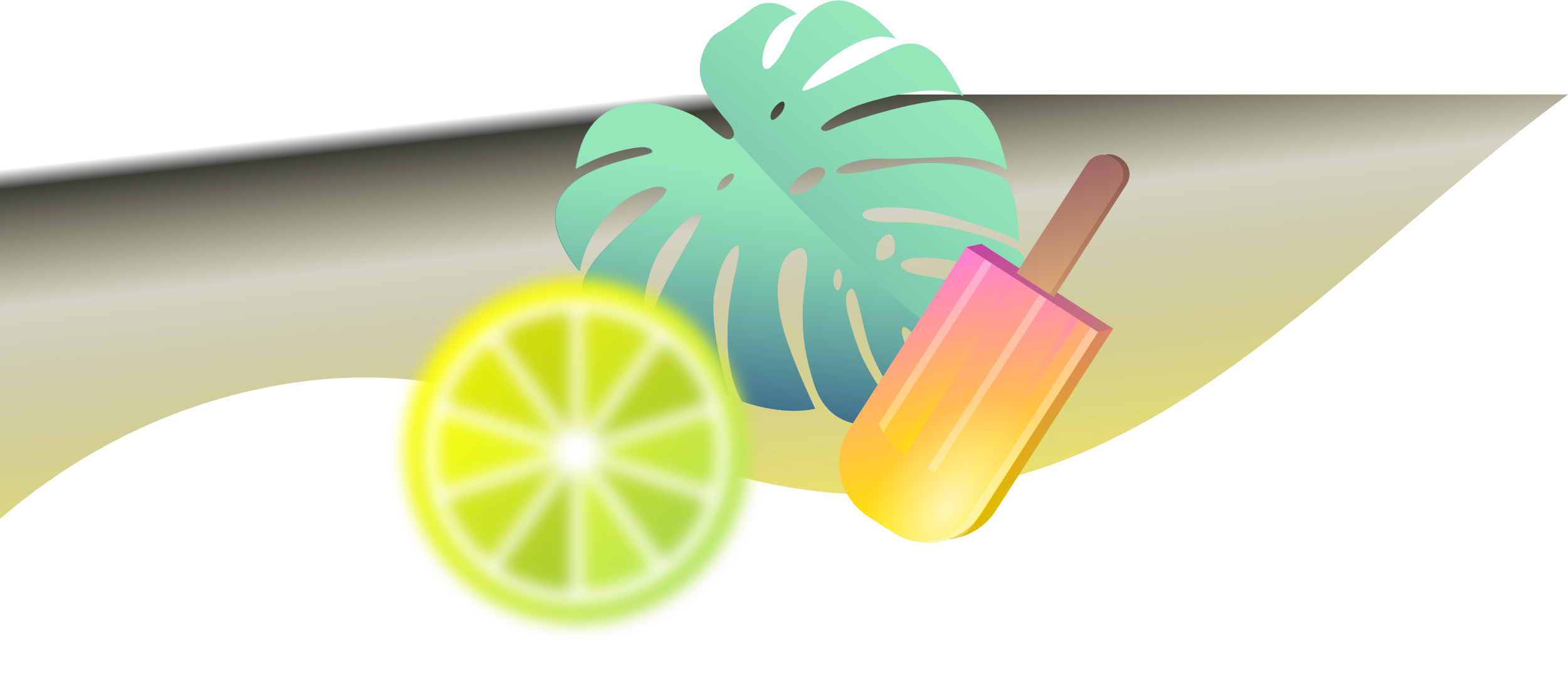 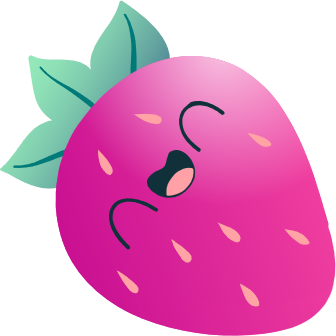 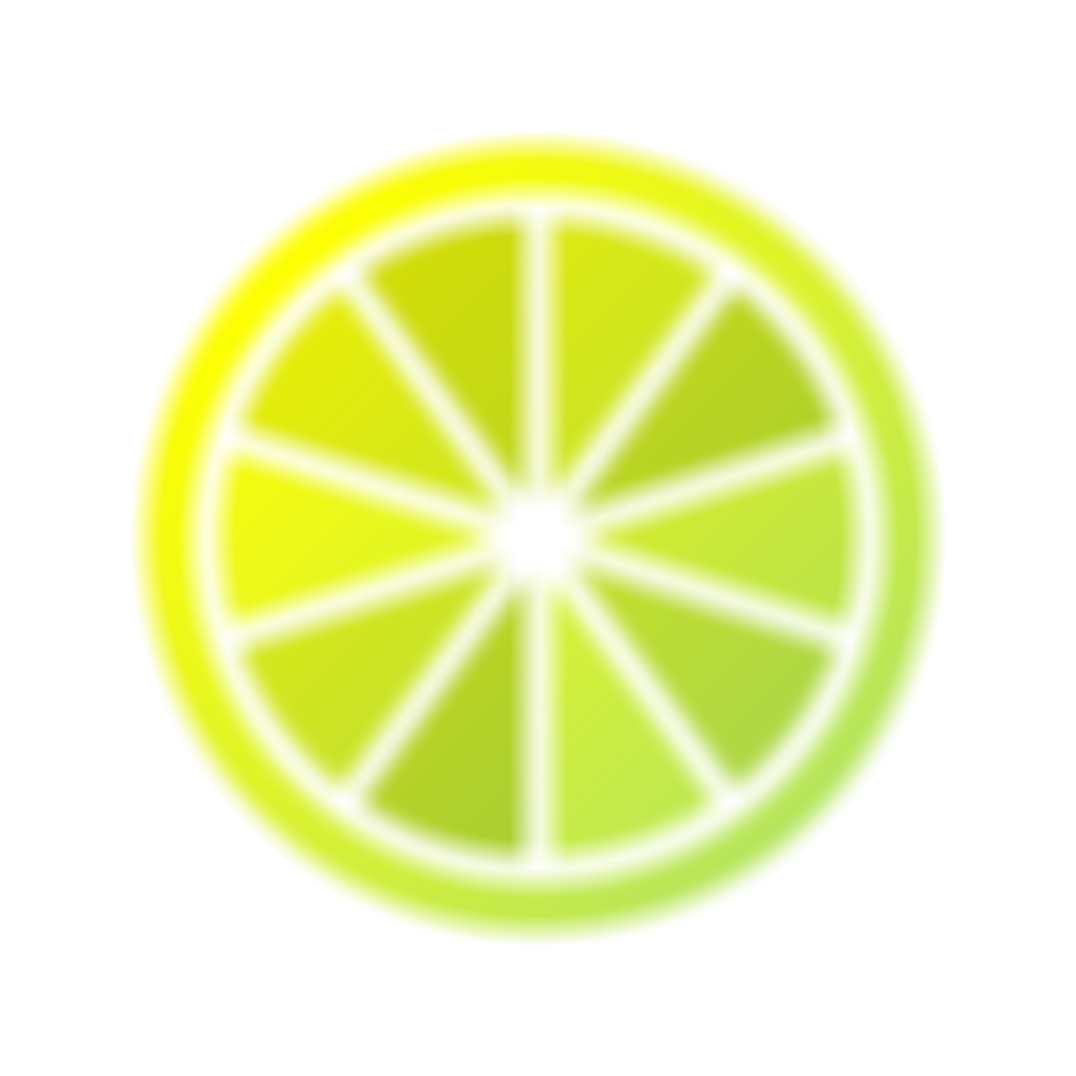 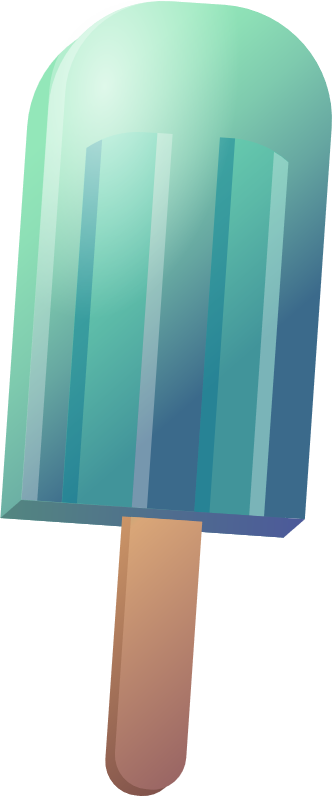 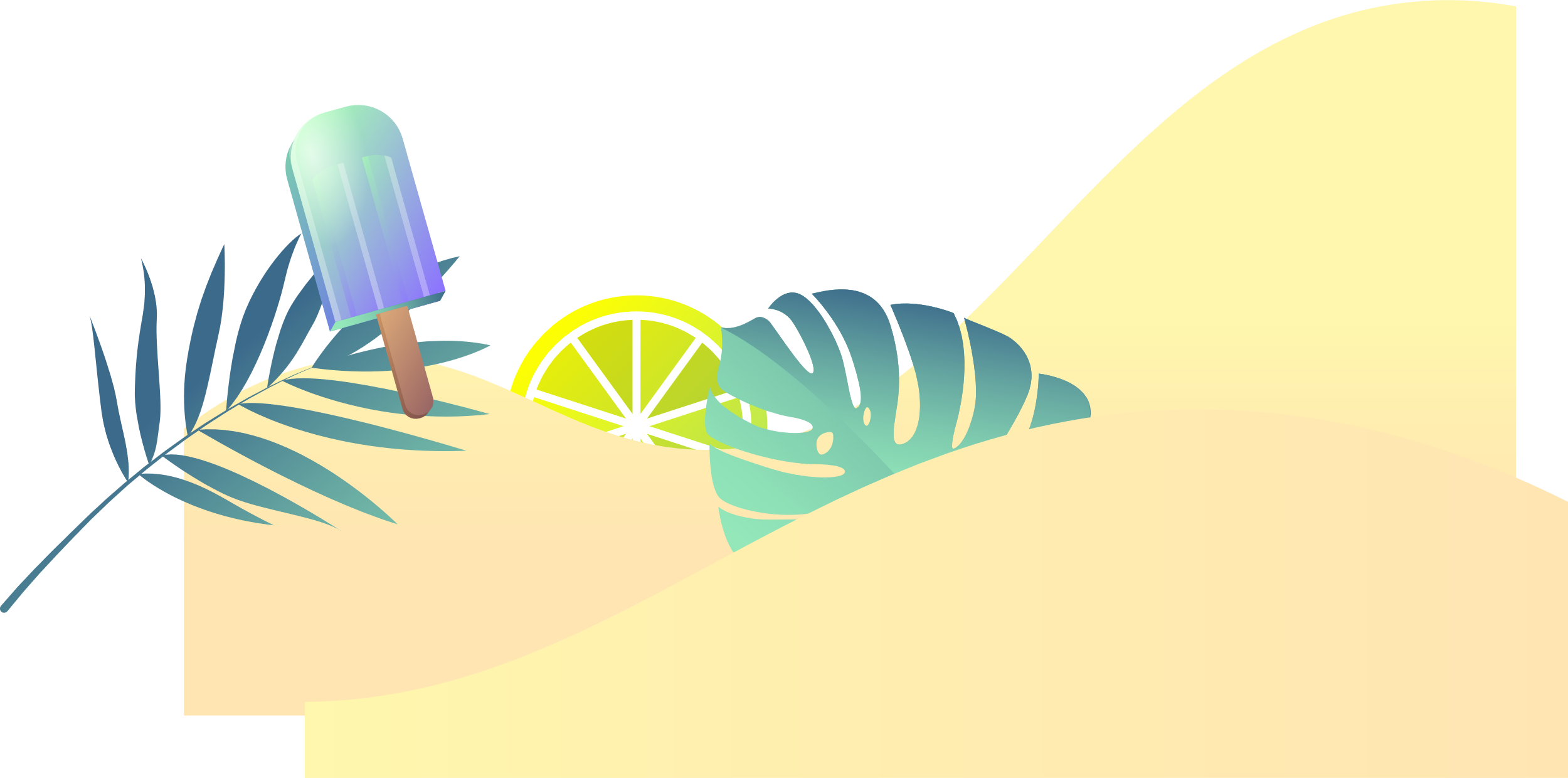 p
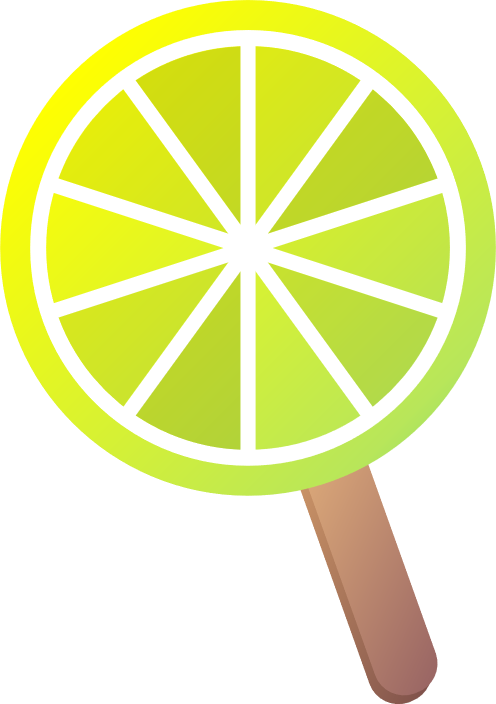 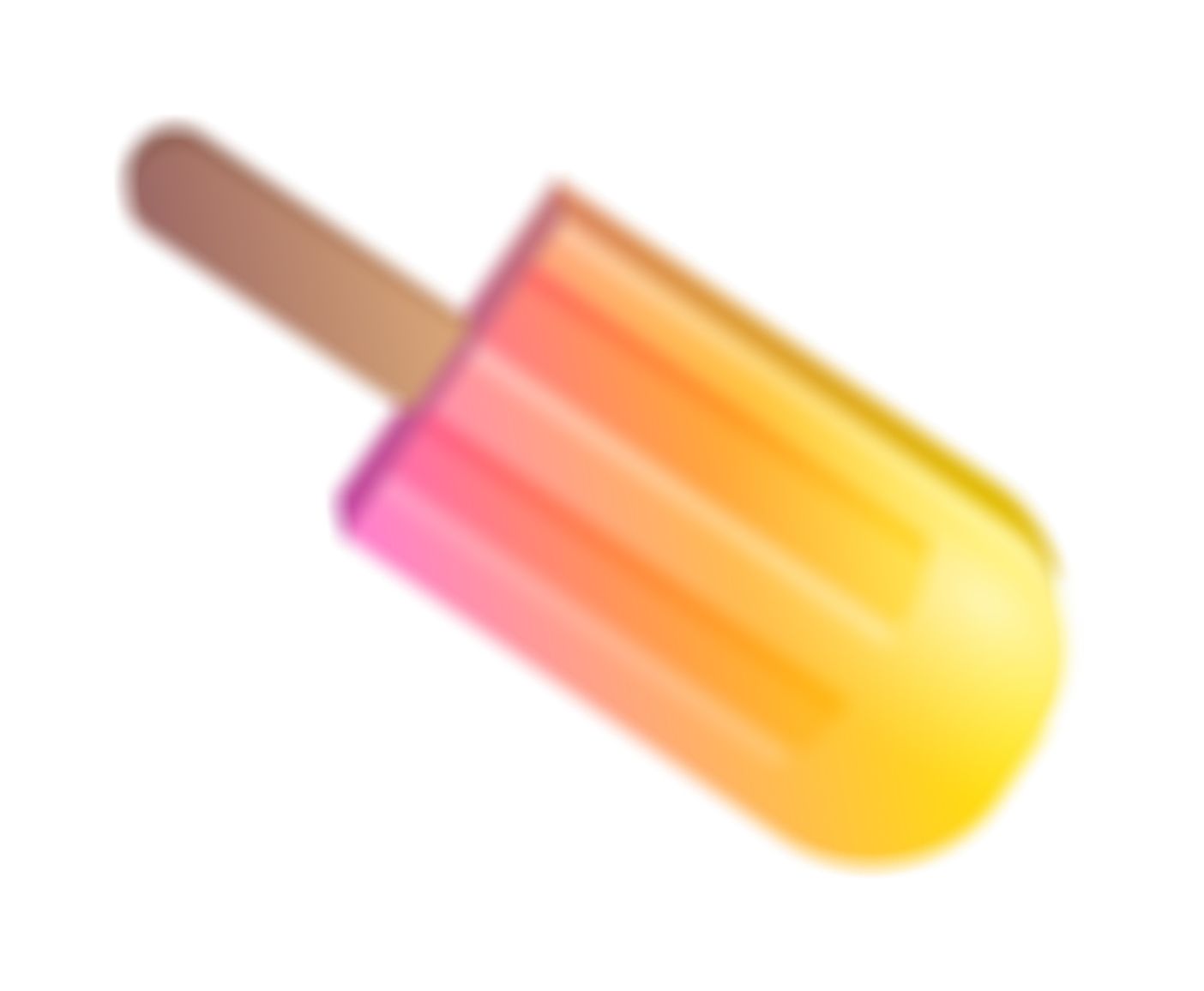 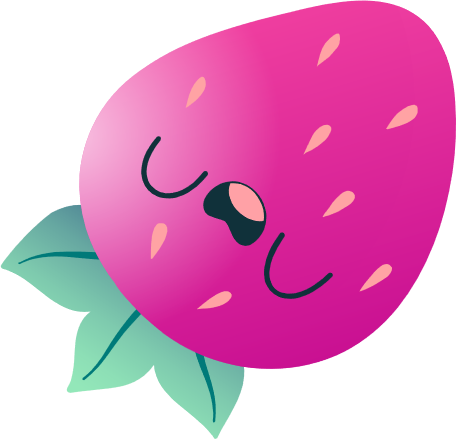 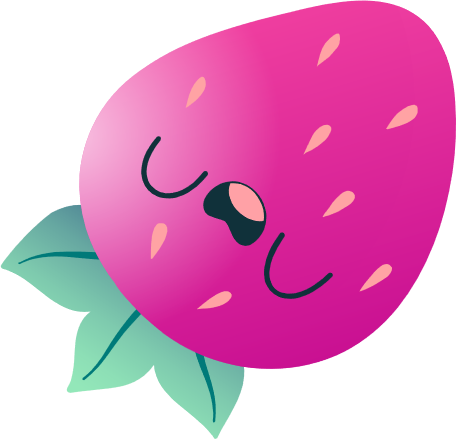 Prénom
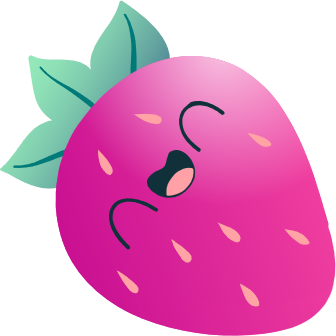 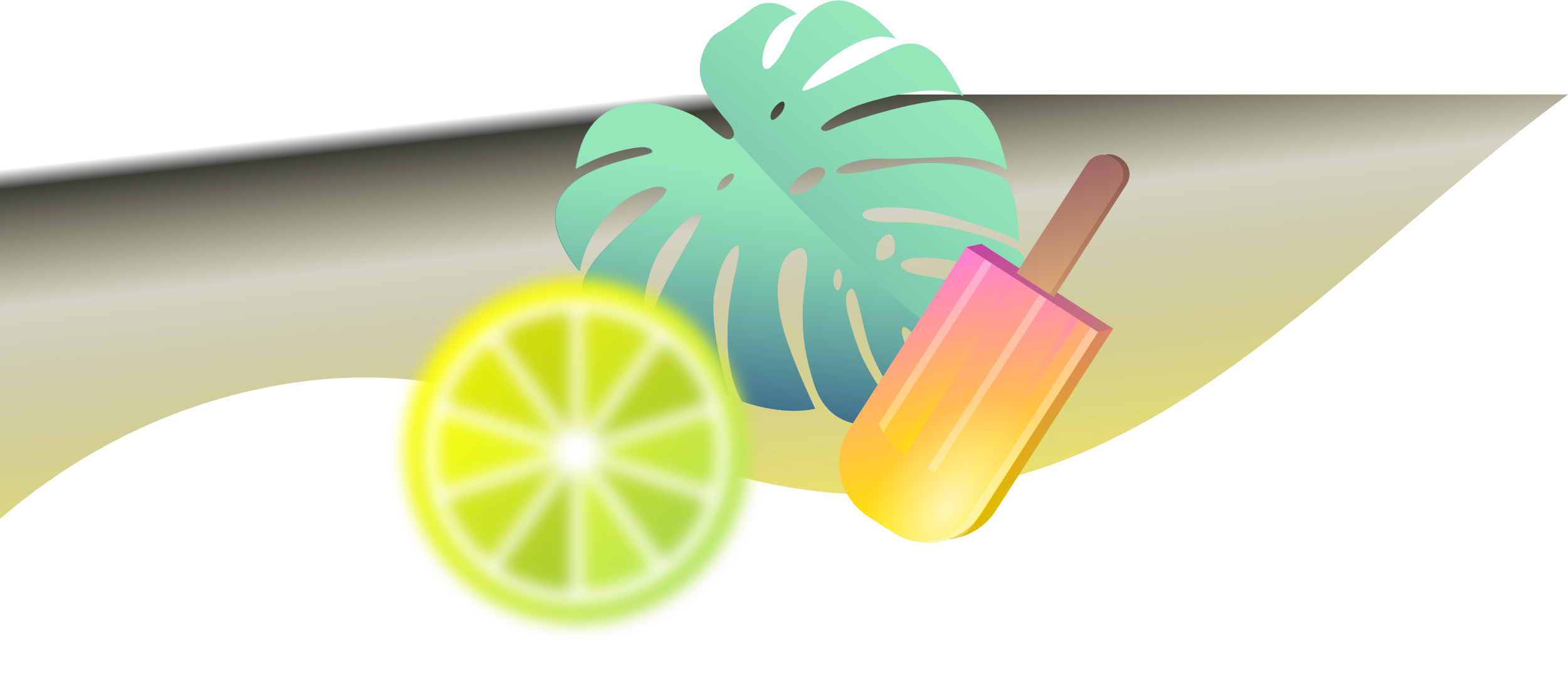 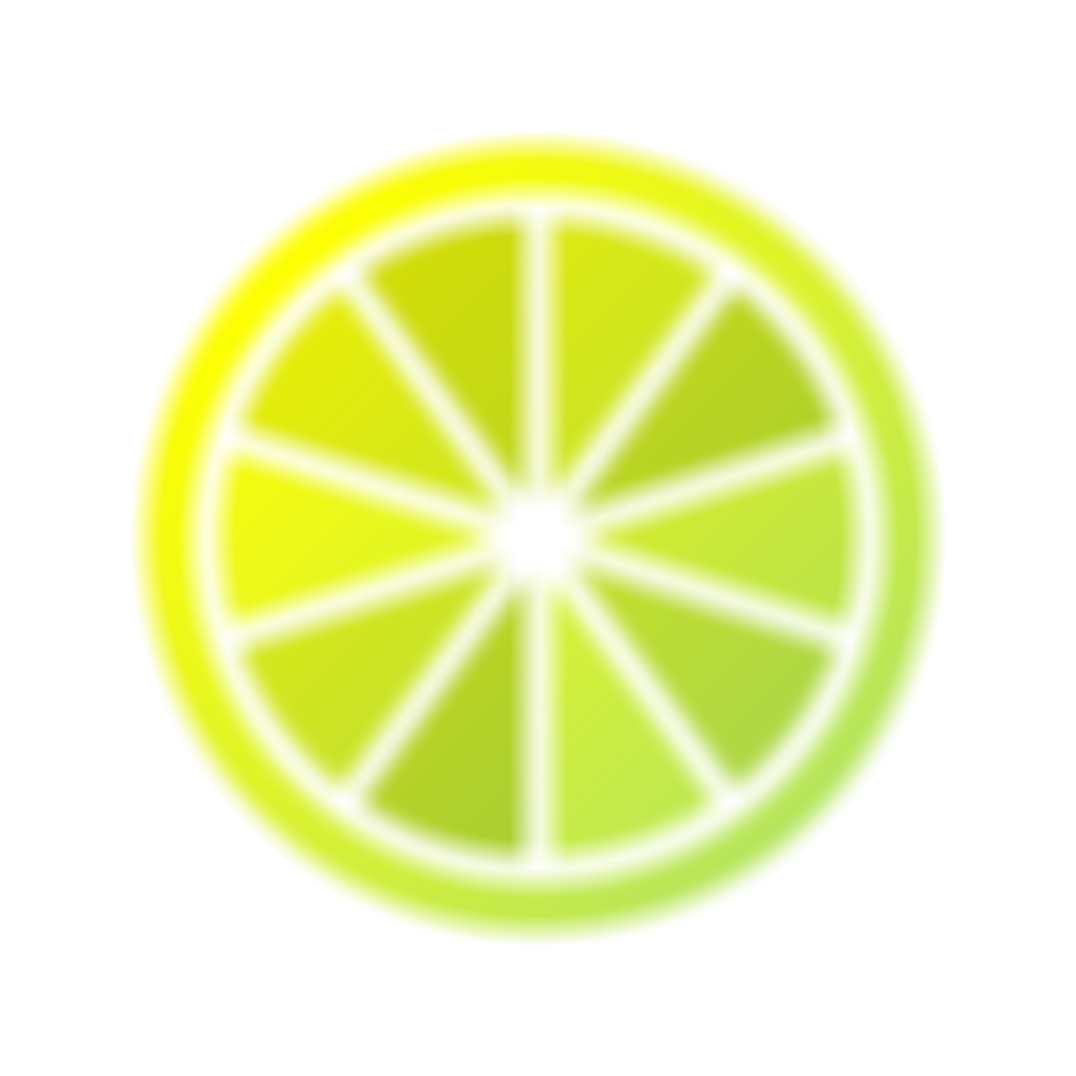 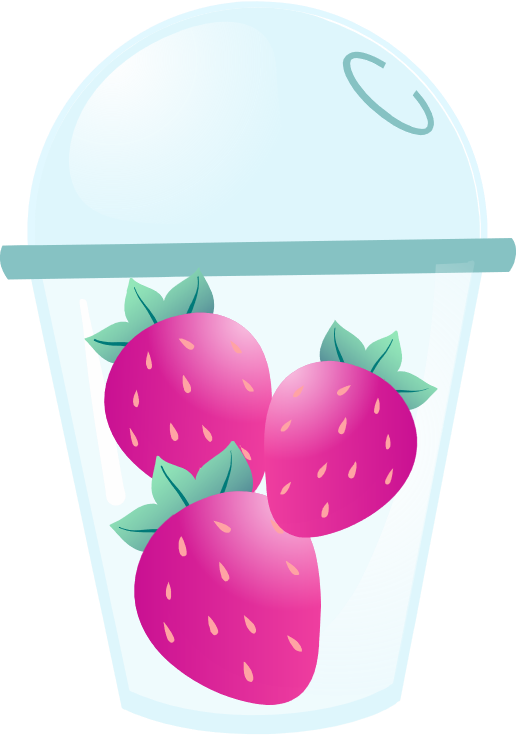 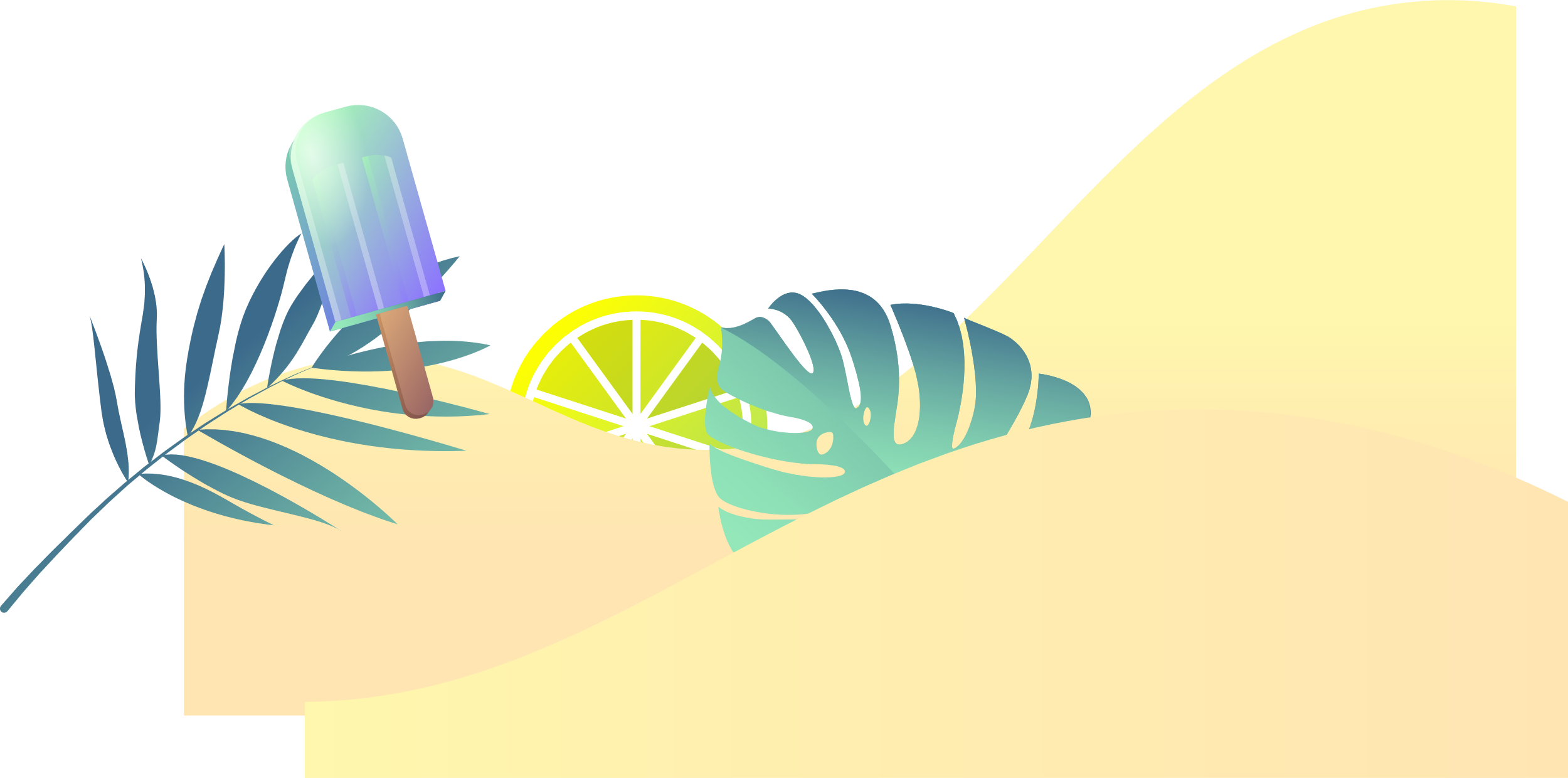 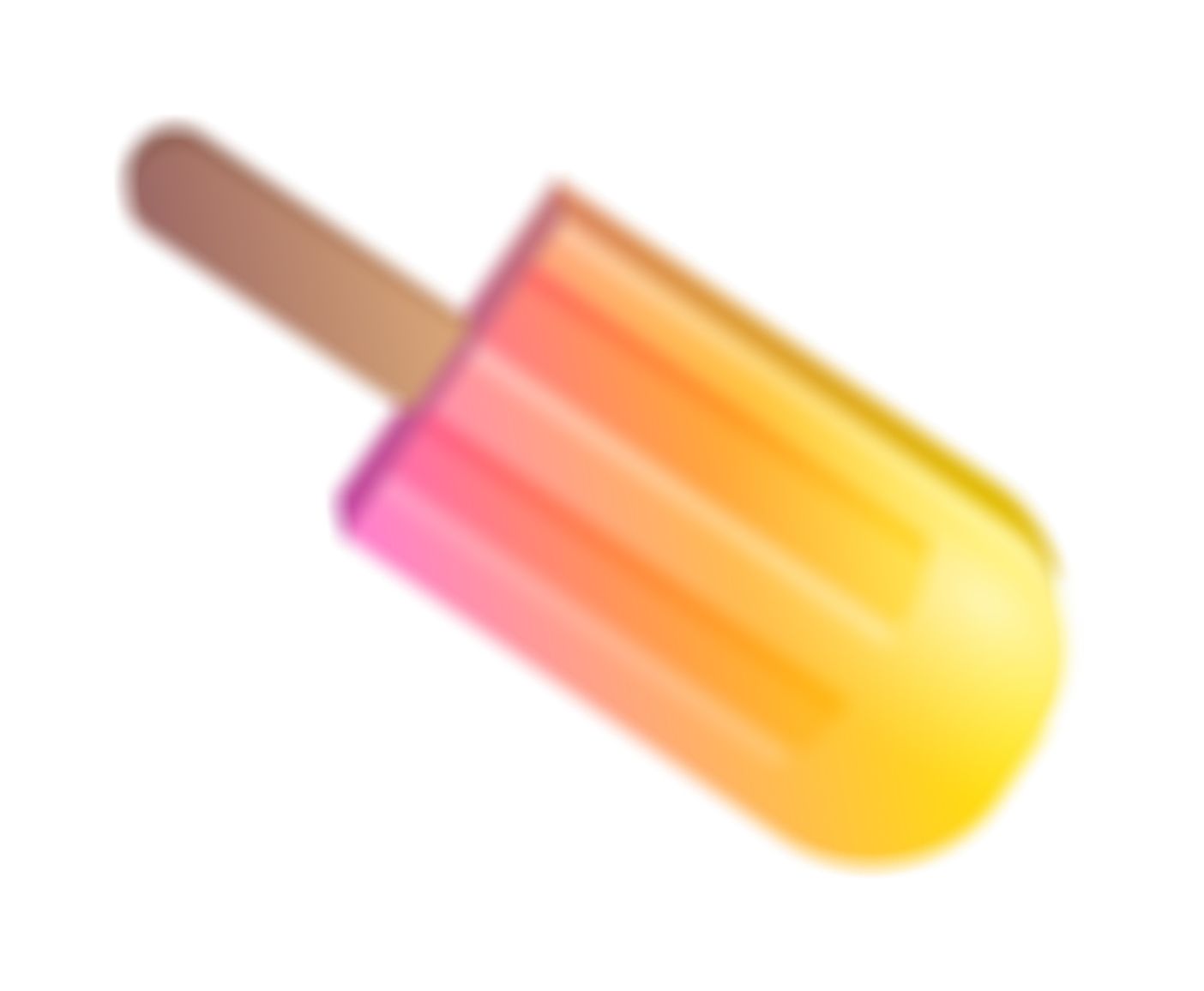 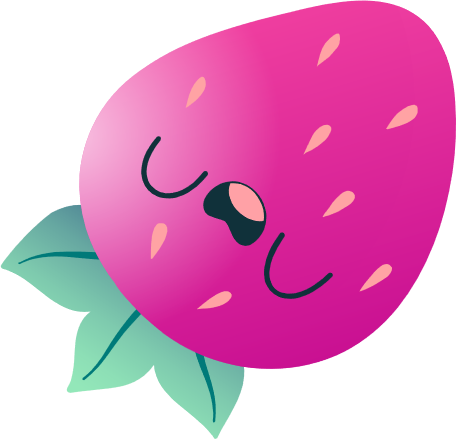 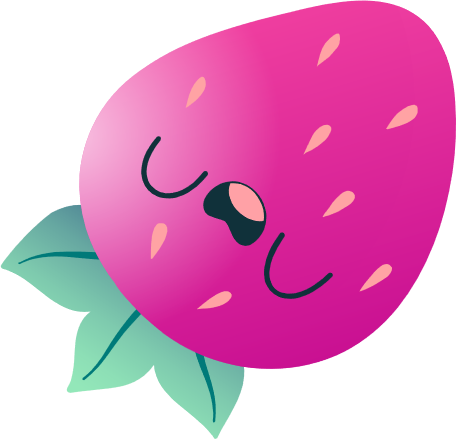 Prénom
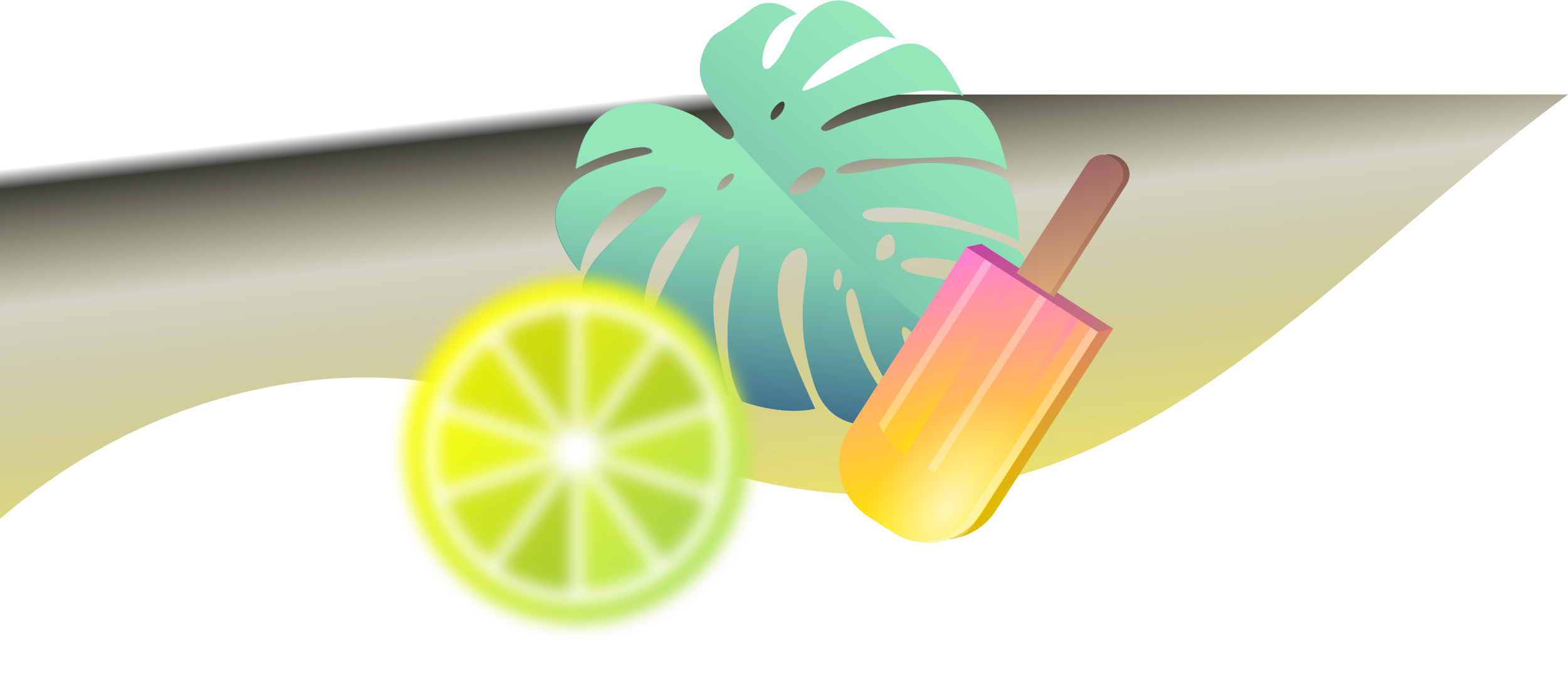 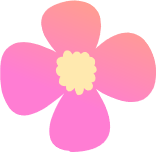 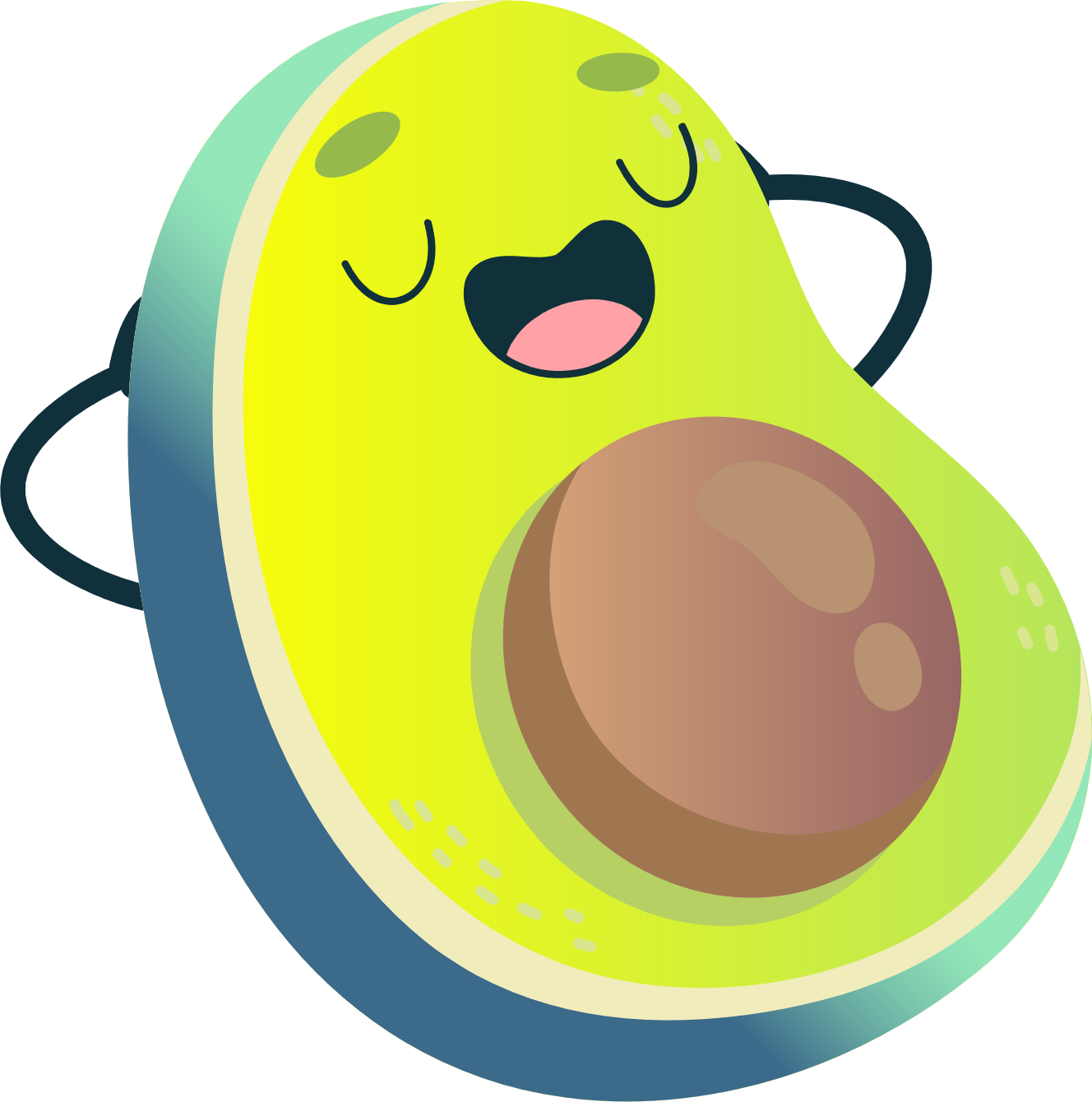 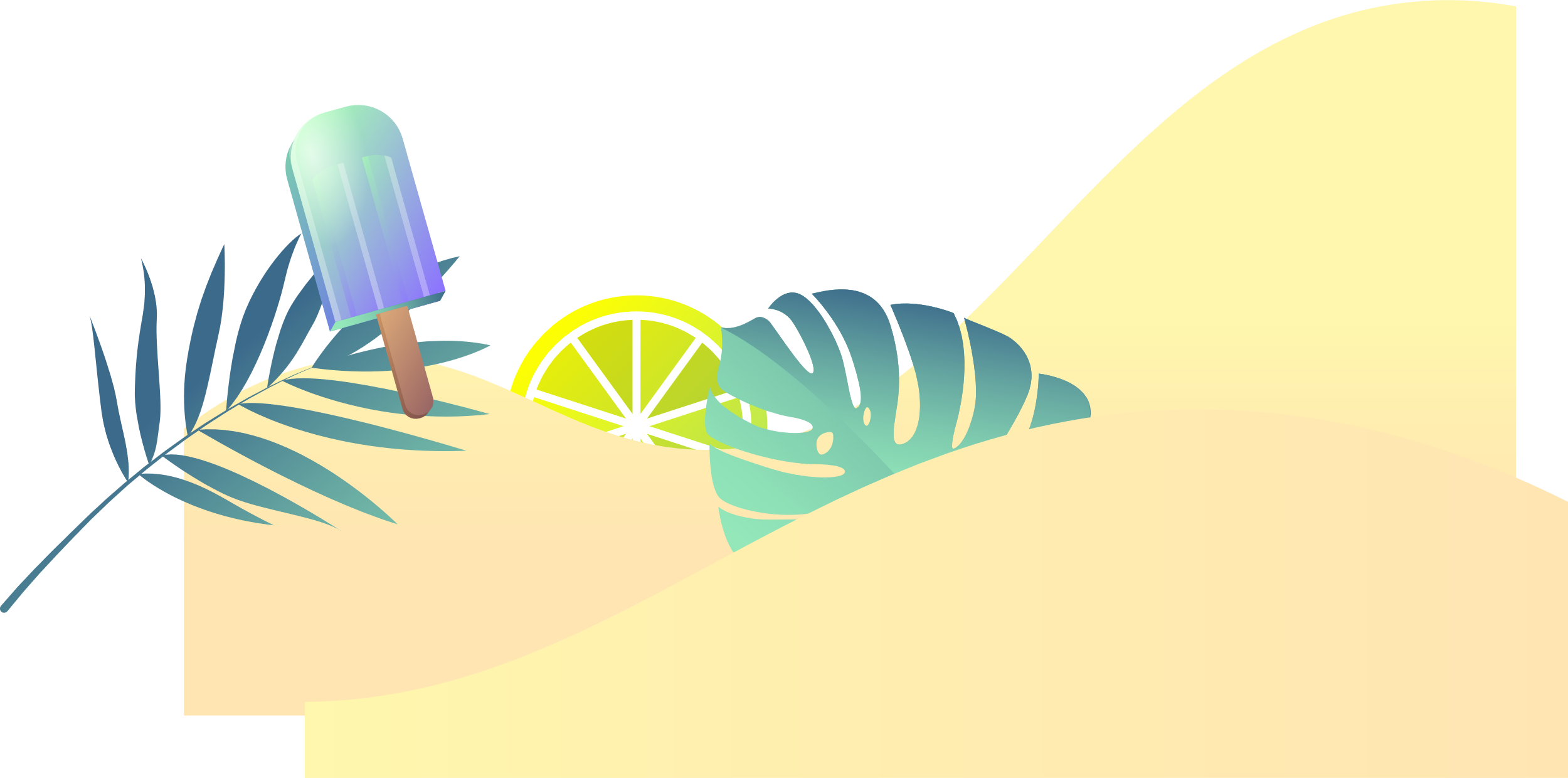 p
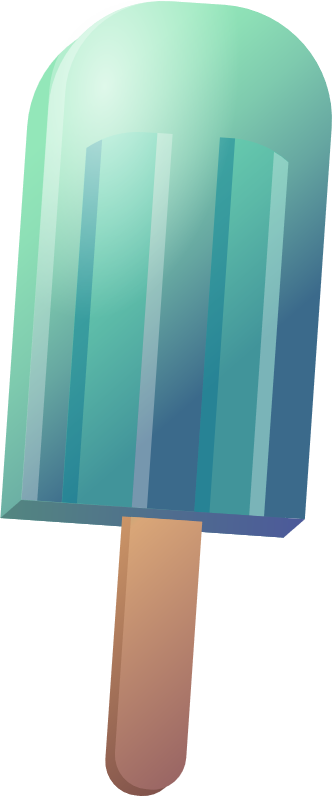 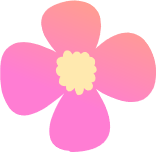 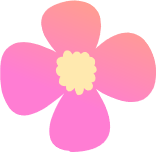 ©CENICIENTA – Images Freepik
Prénom
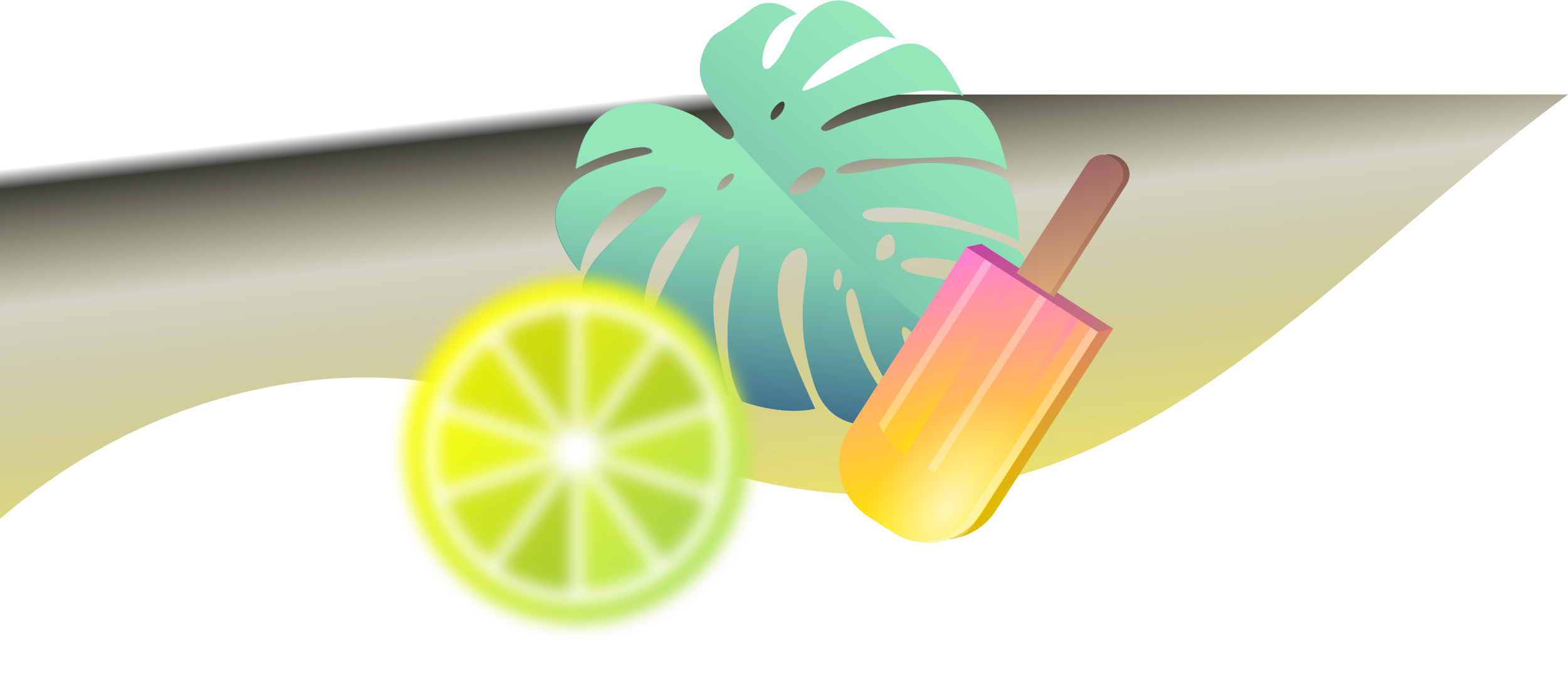 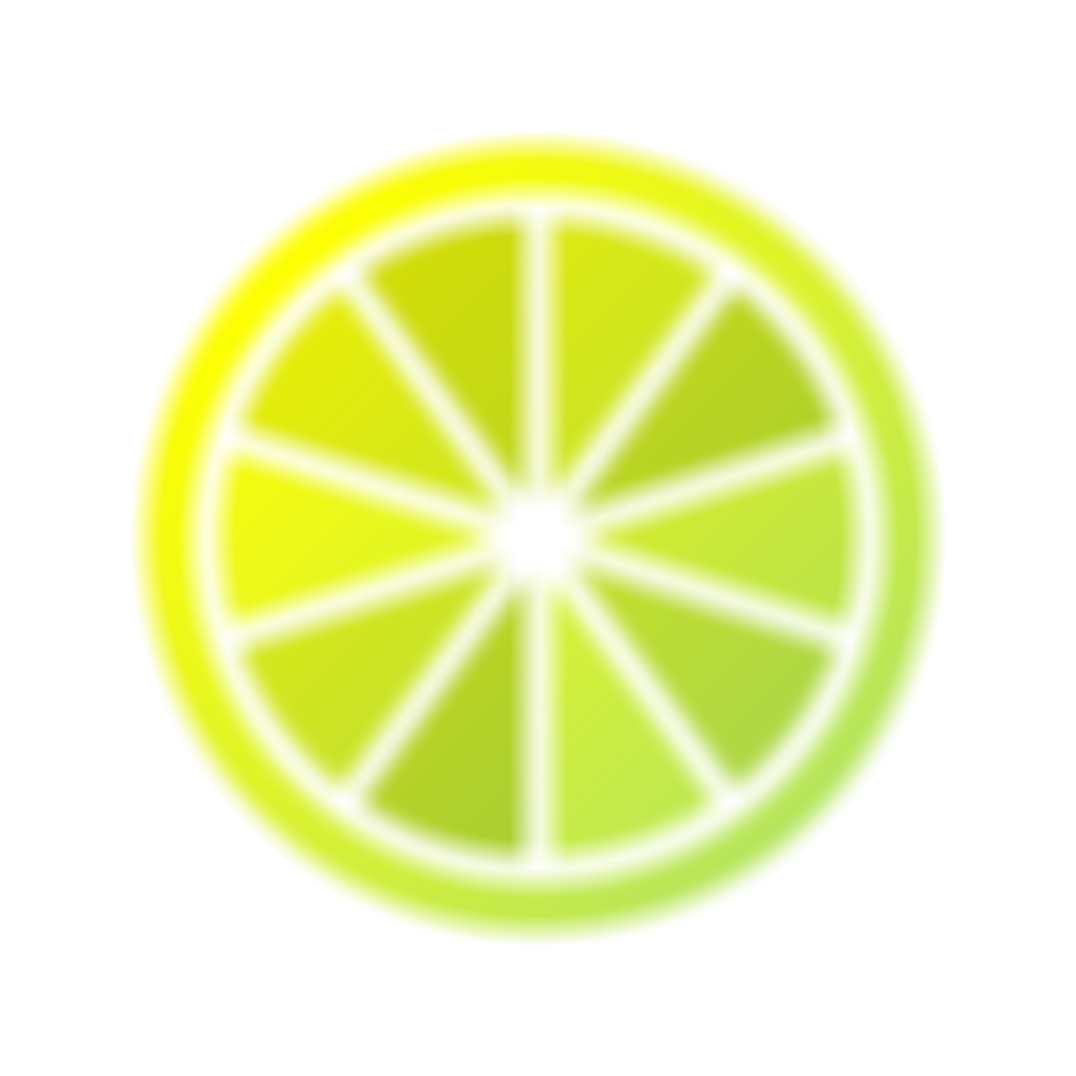 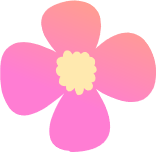 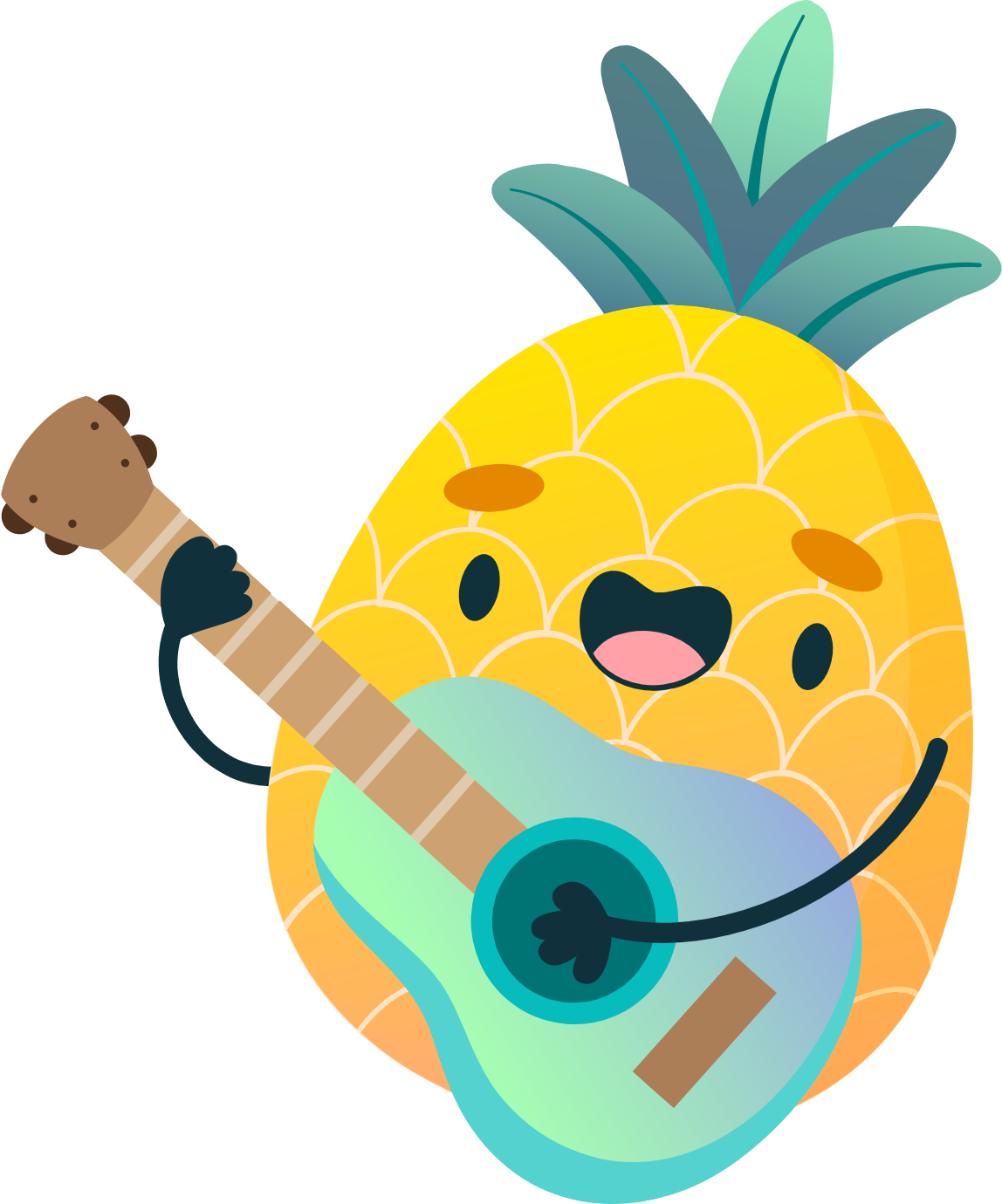 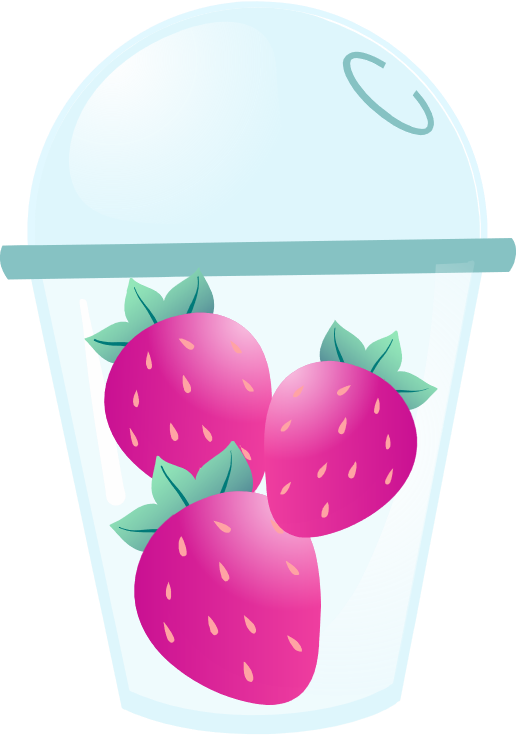 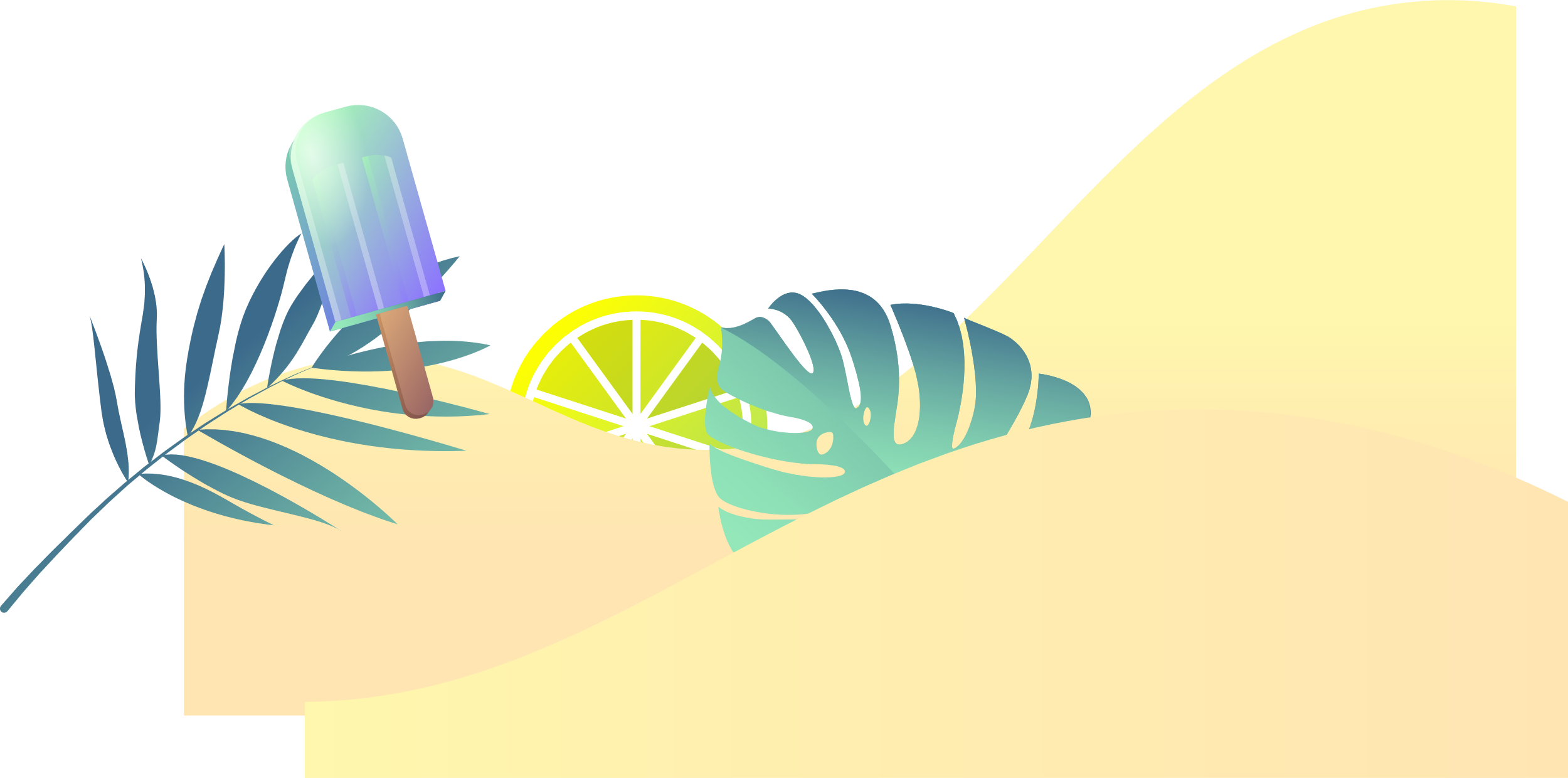 p
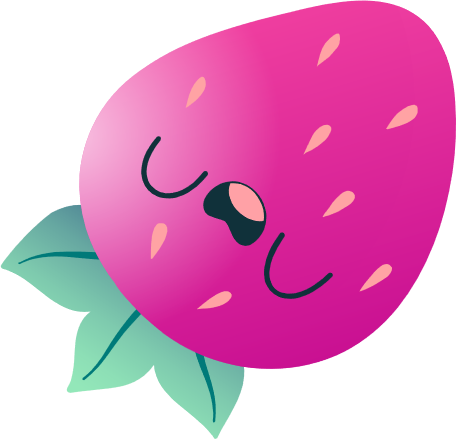 Prénom
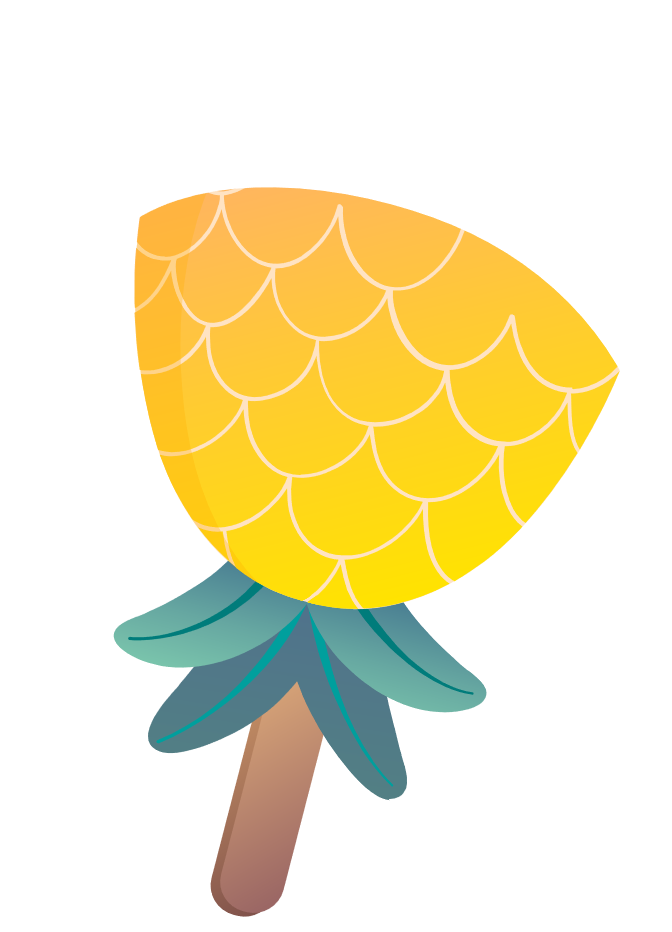 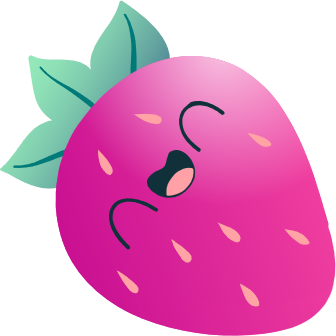 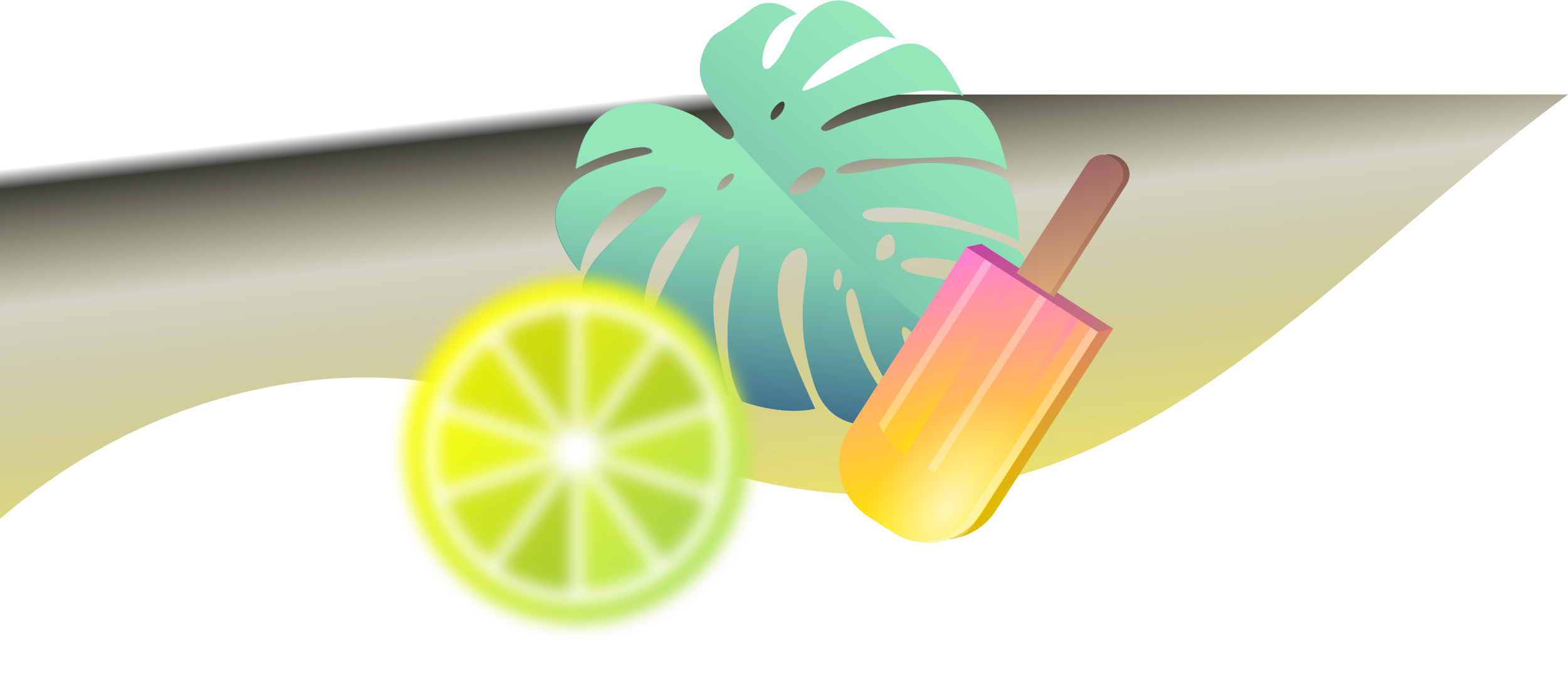 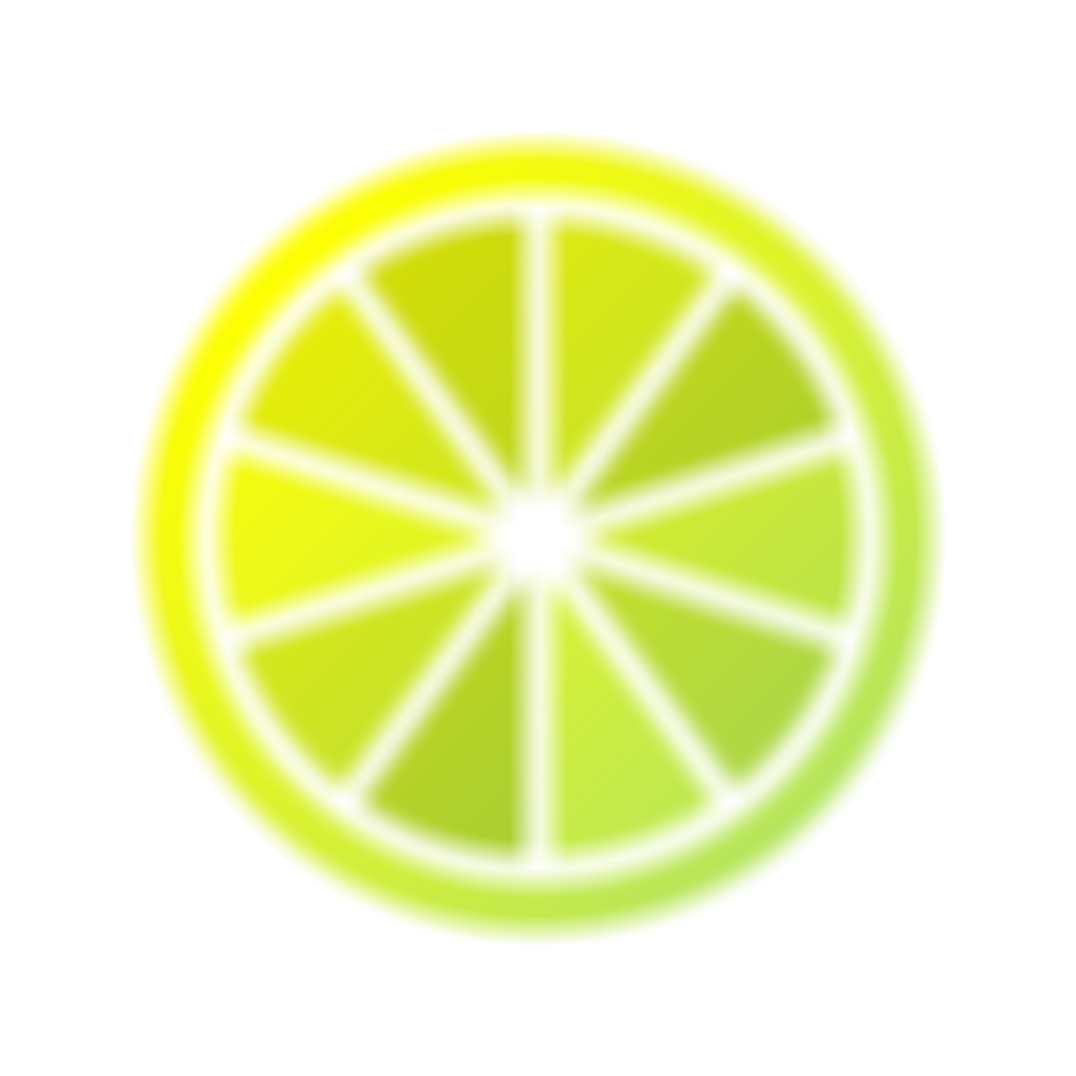 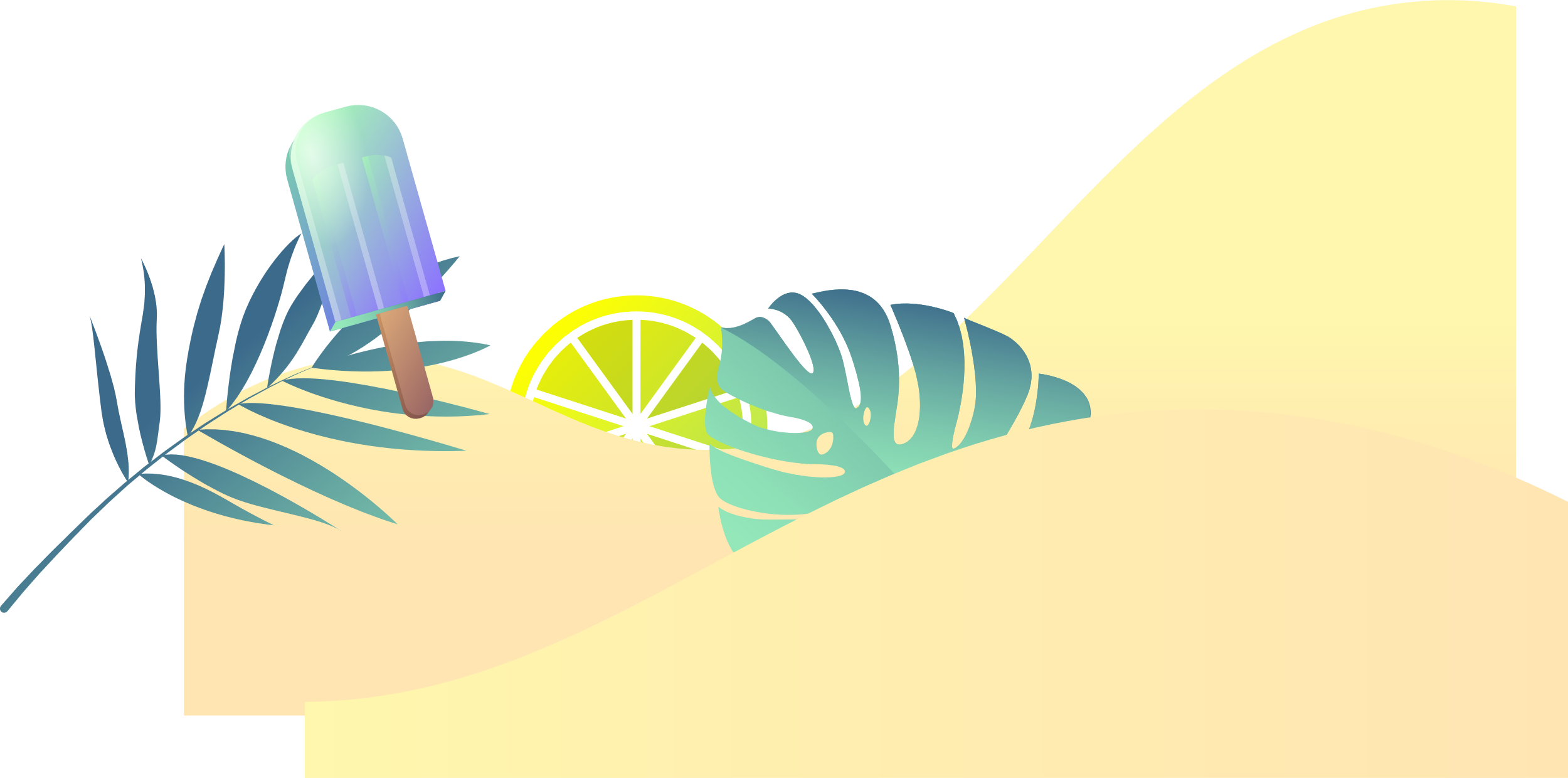 p
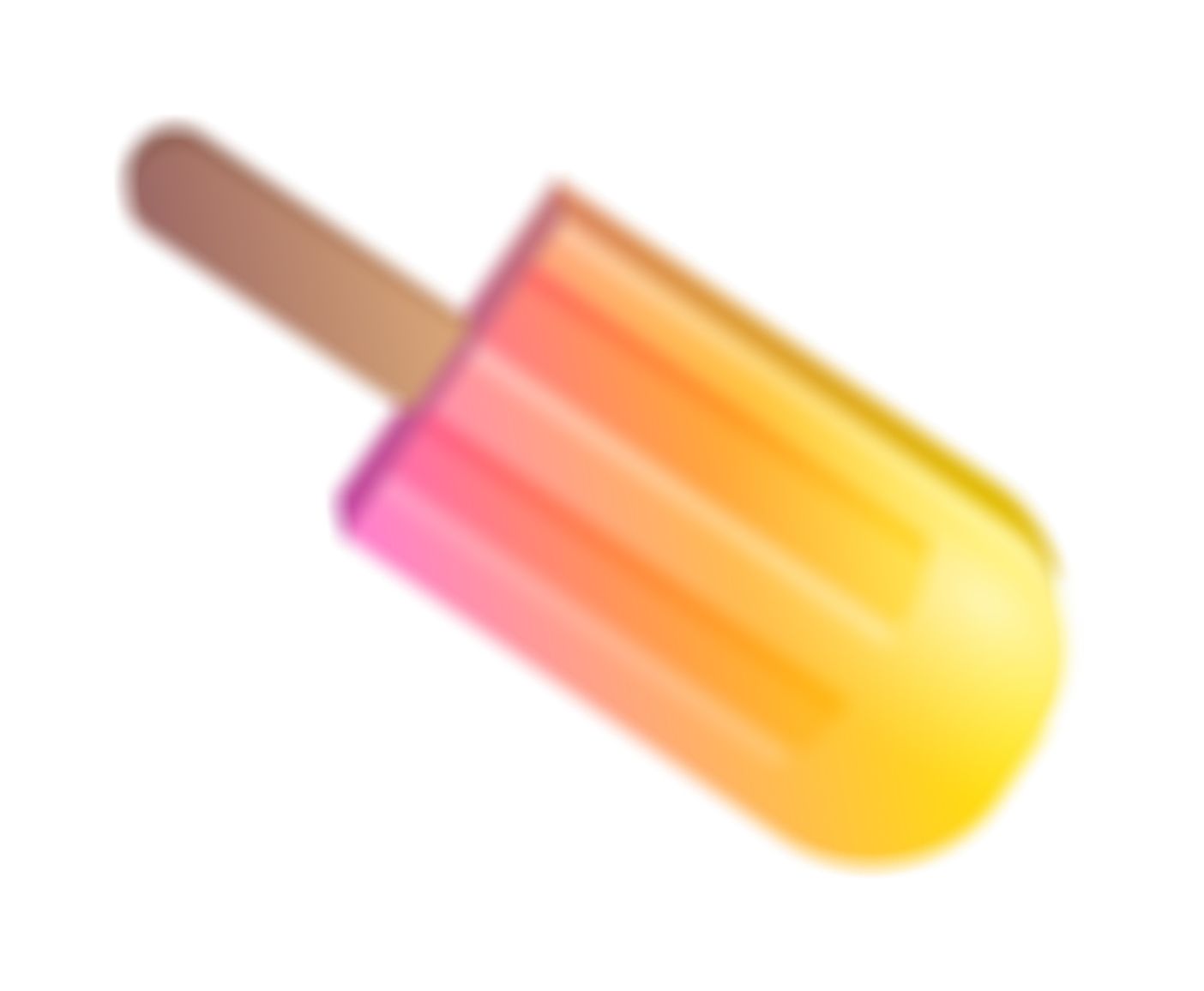 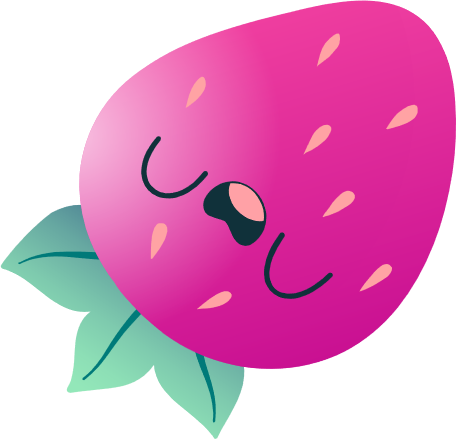 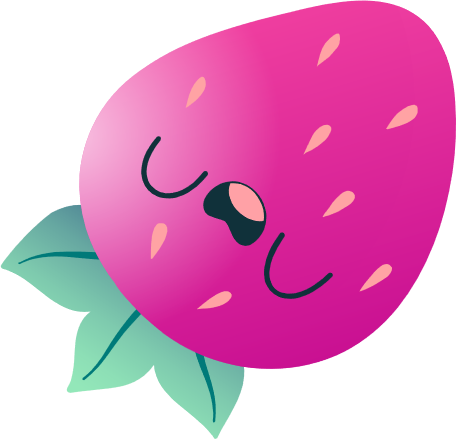 Prénom
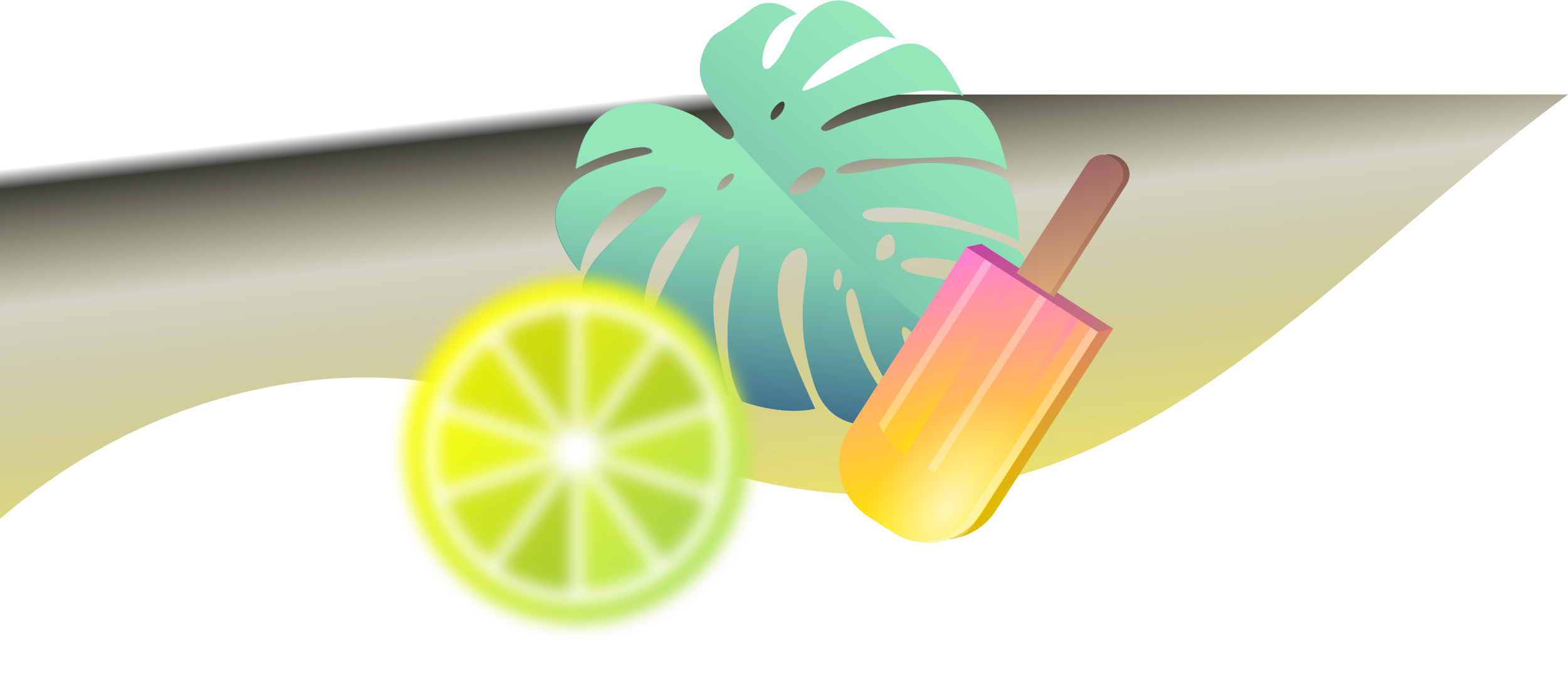 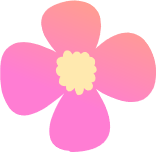 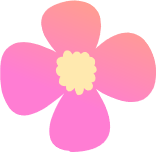 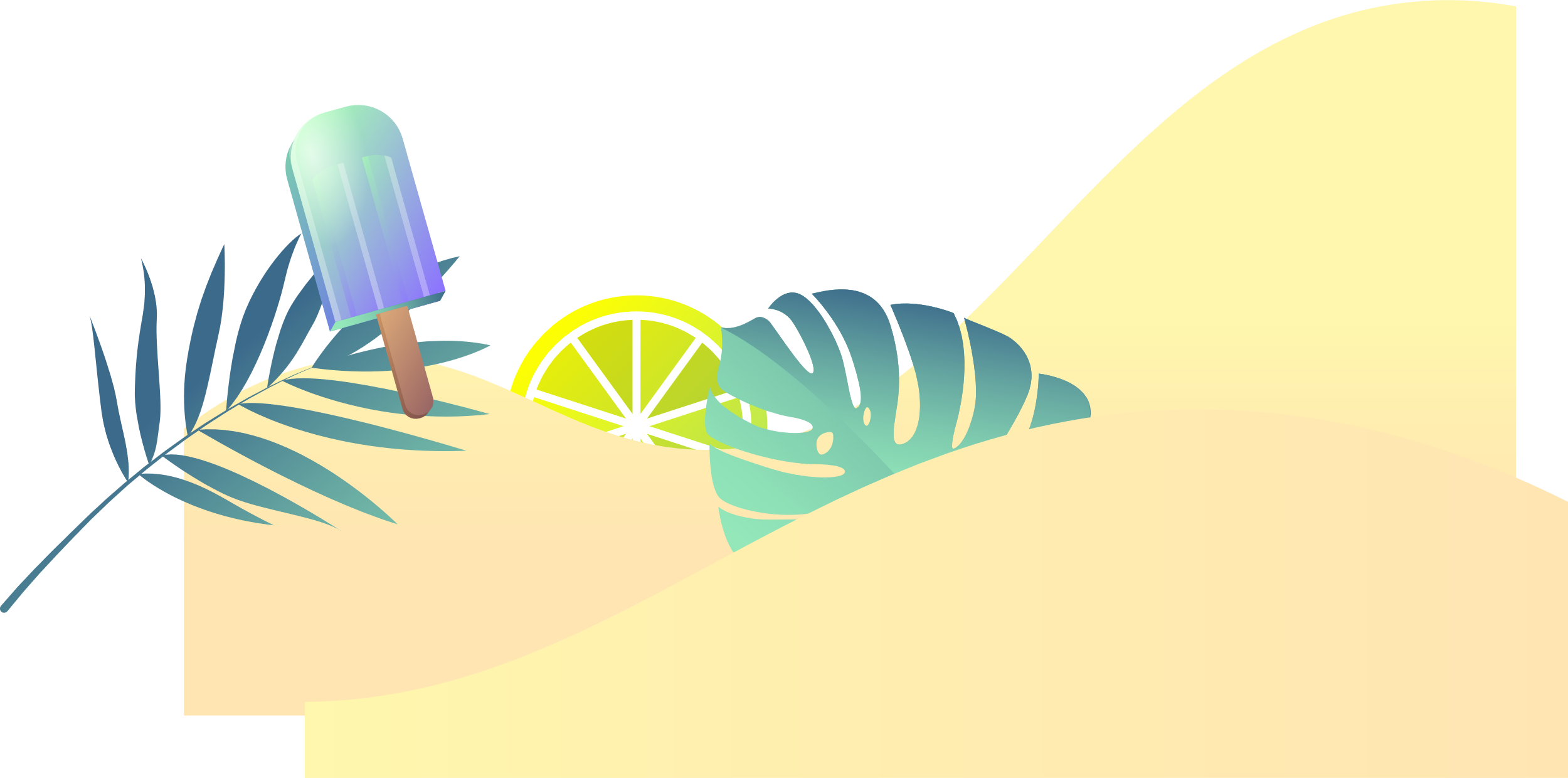 p
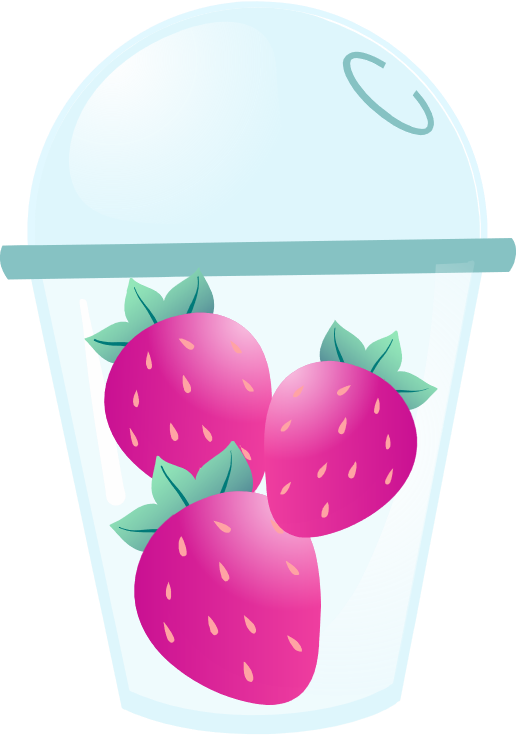 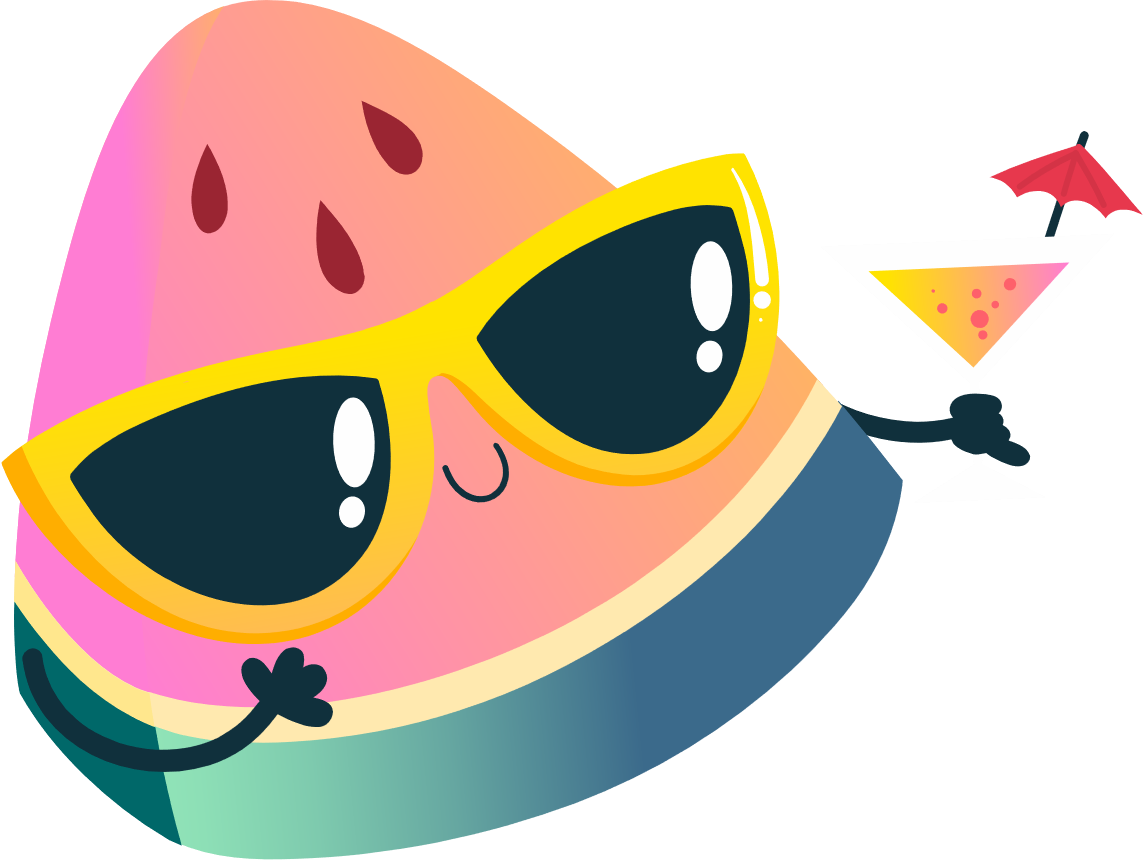 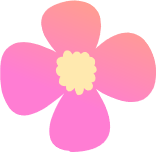 ©CENICIENTA – Images Freepik